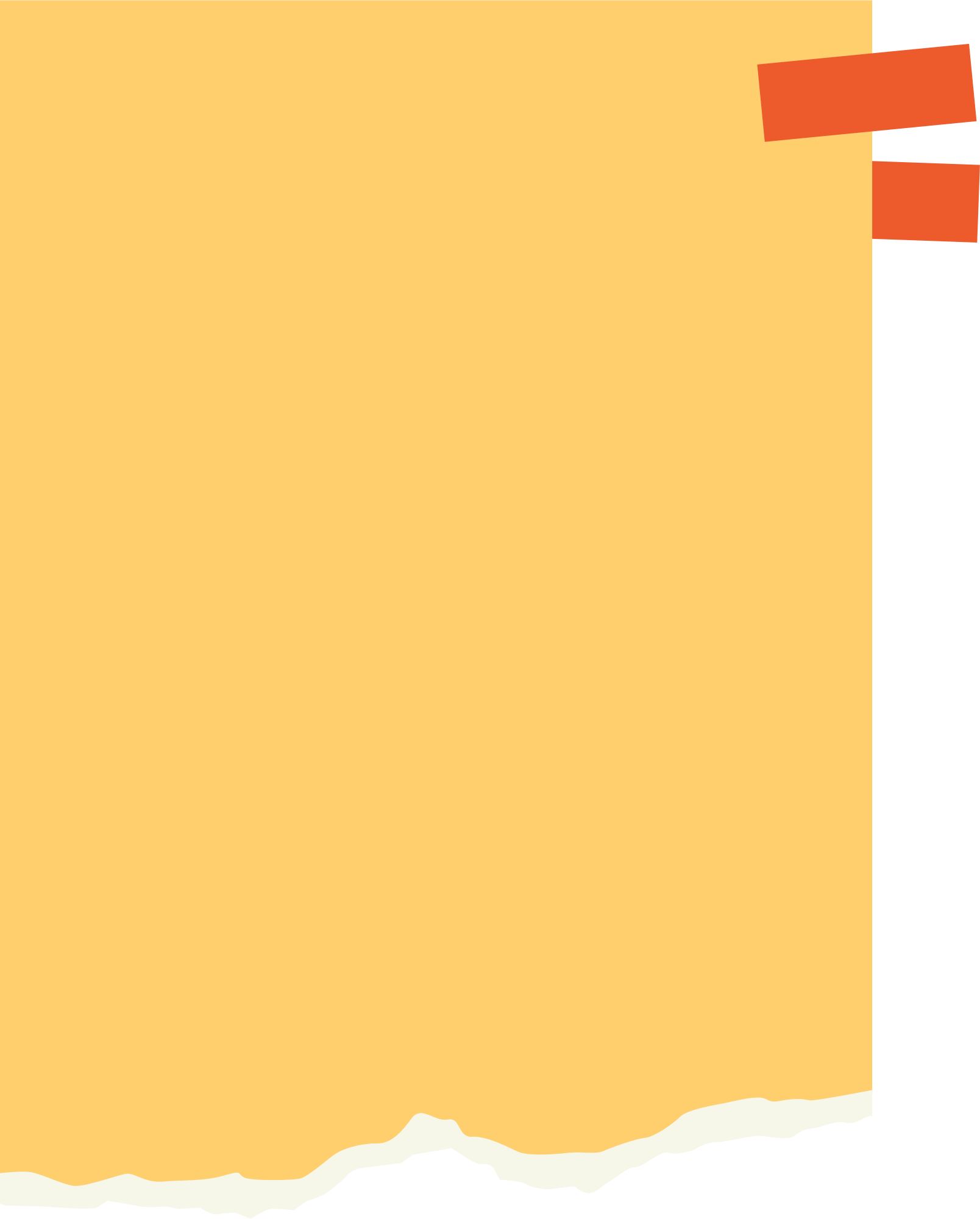 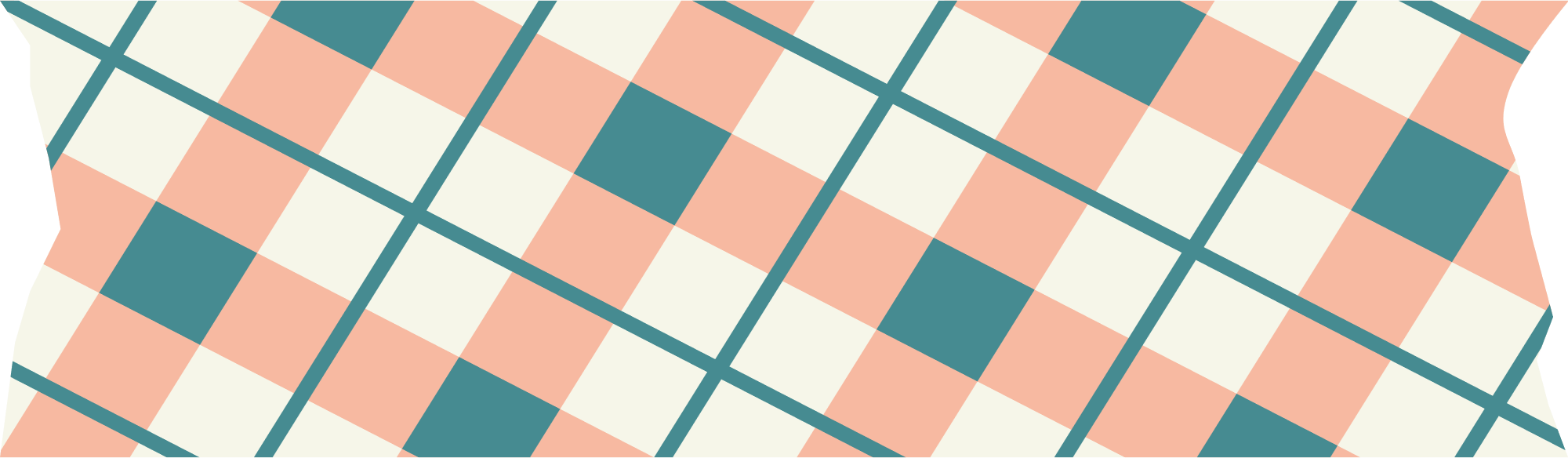 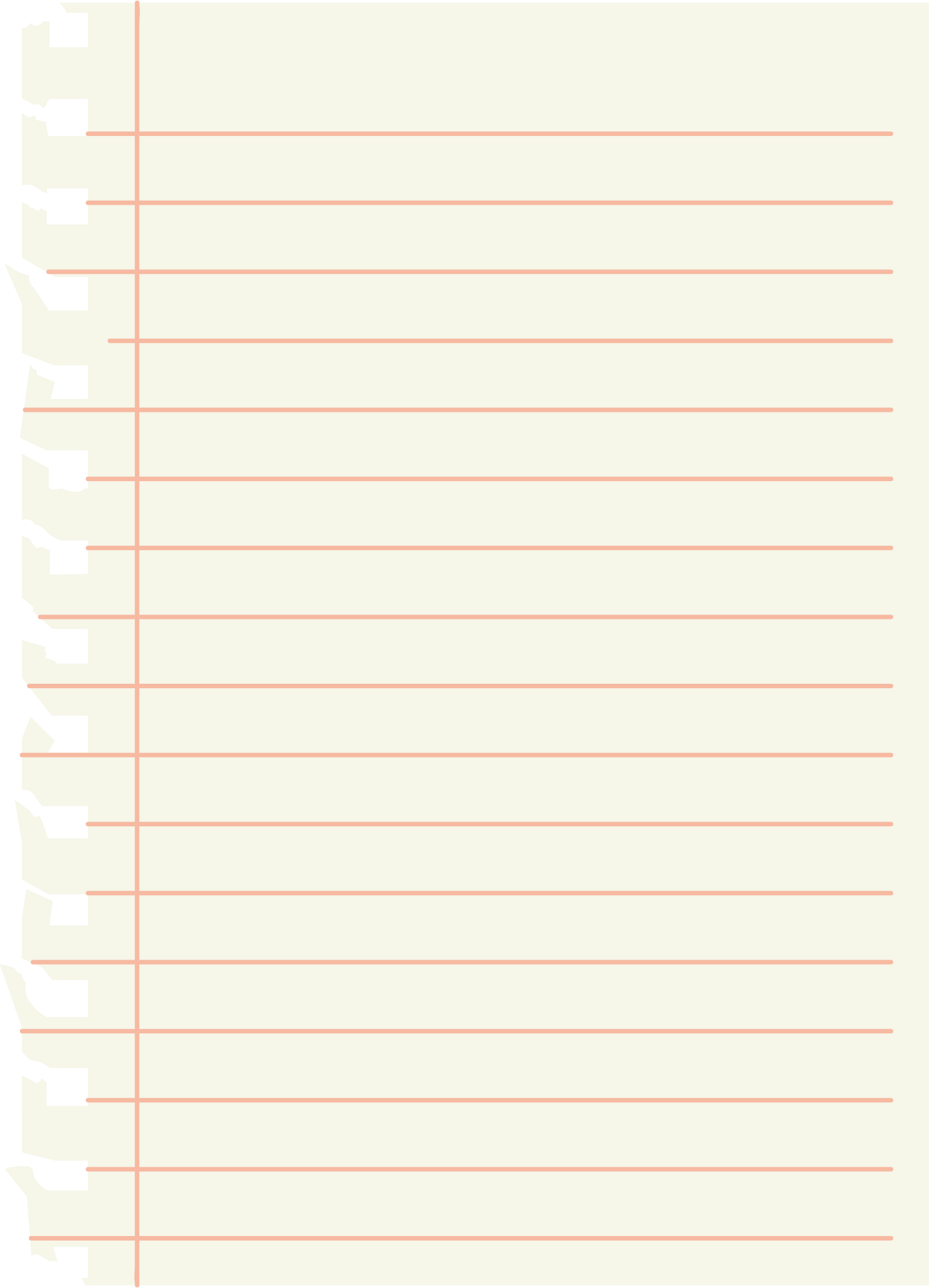 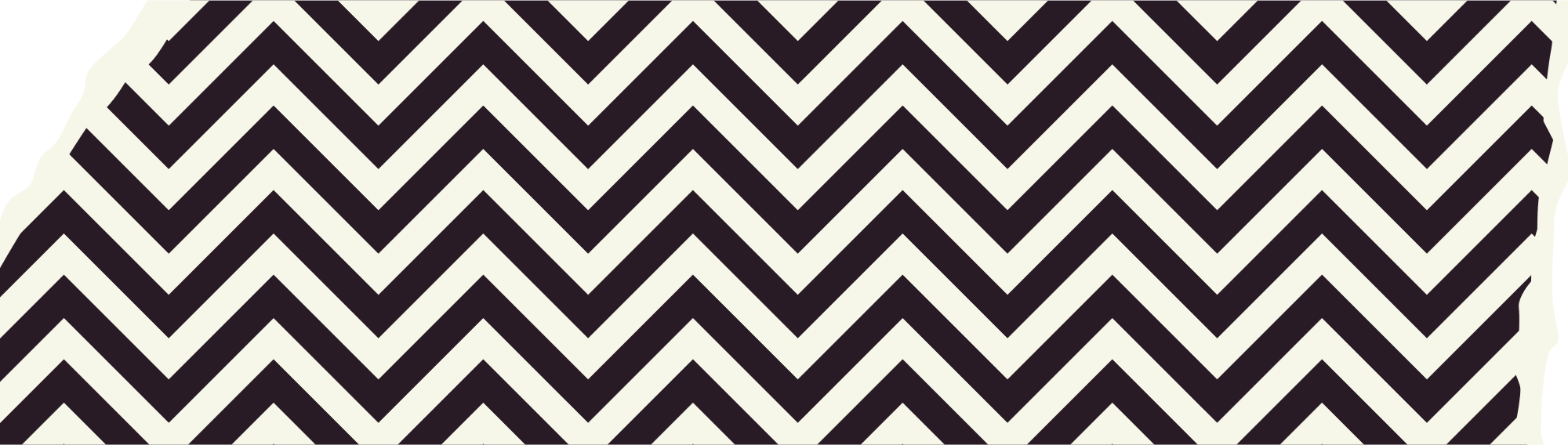 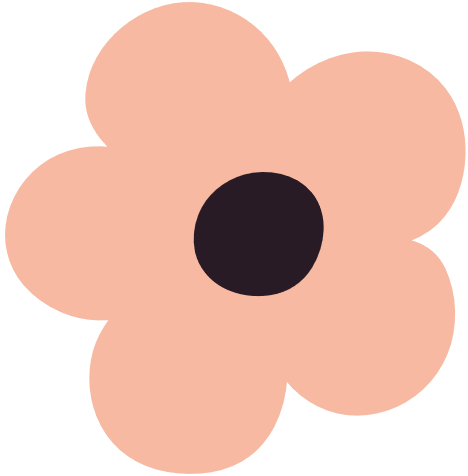 CHÀO MỪNG CÁC EM ĐẾN VỚI TIẾT HỌC
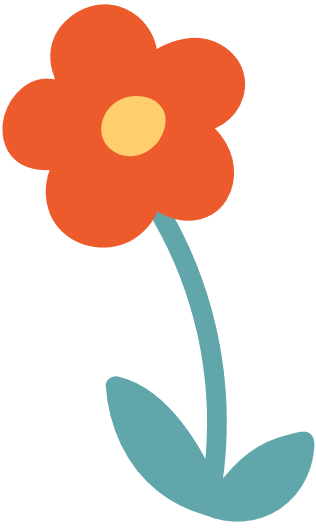 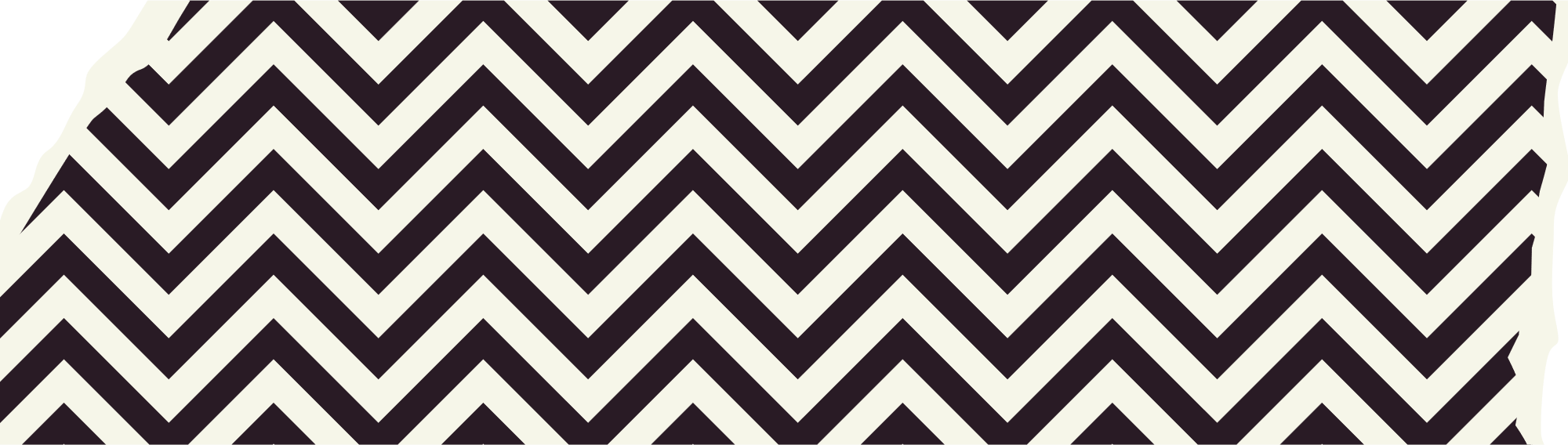 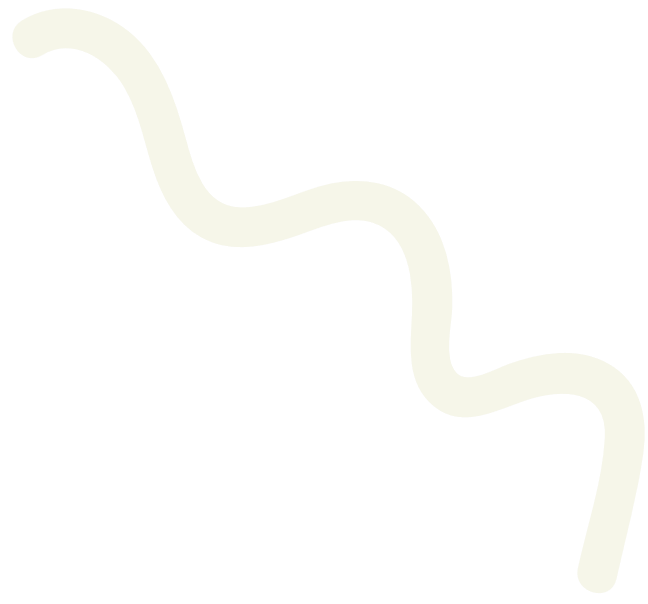 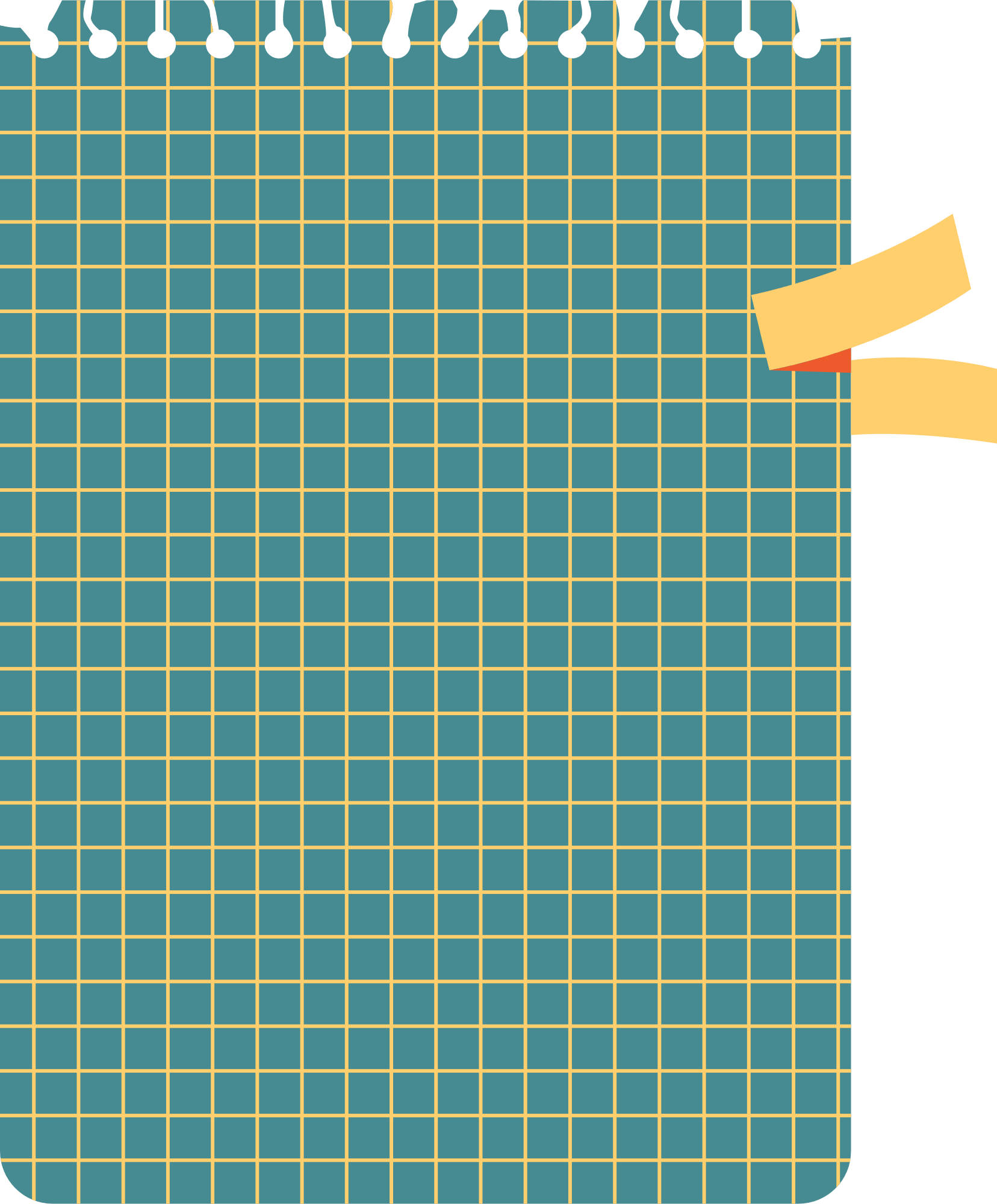 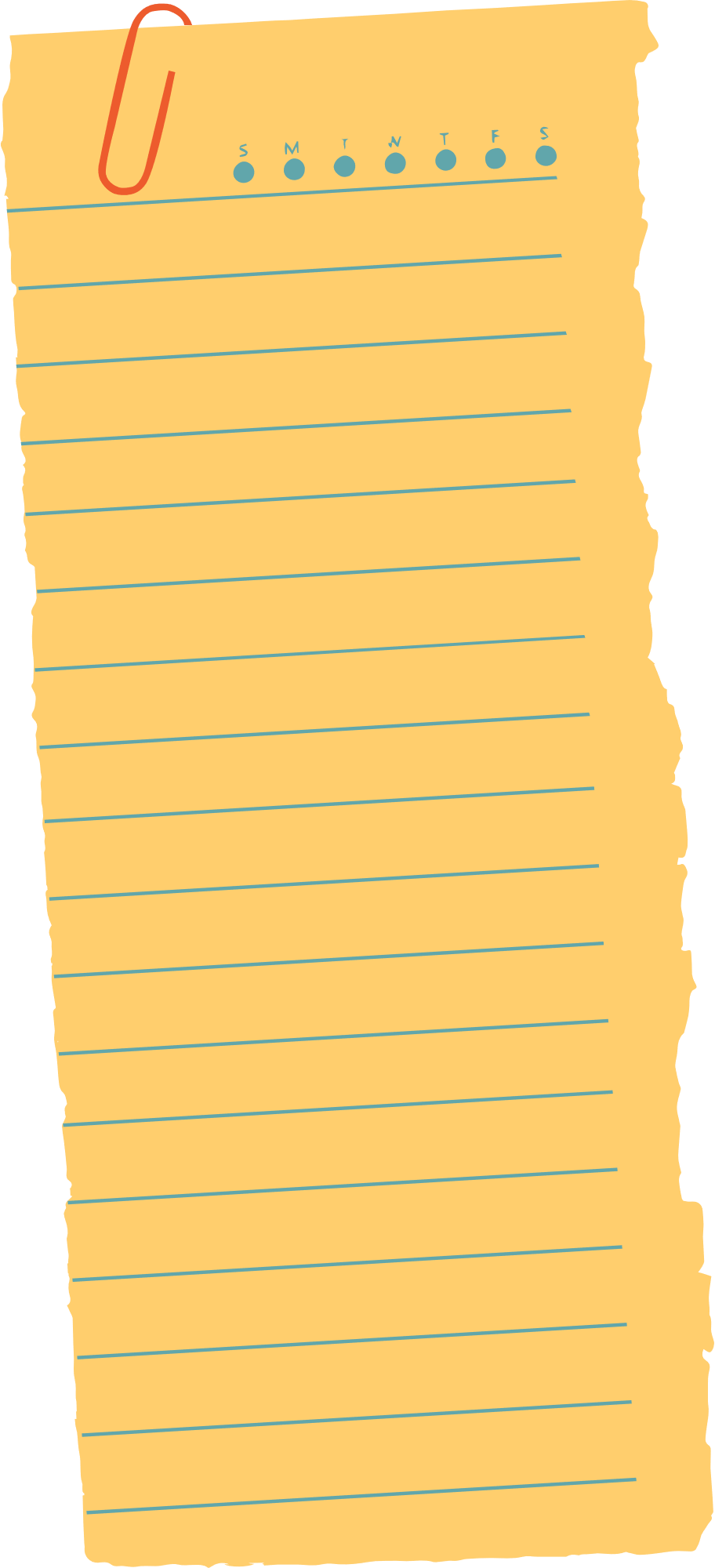 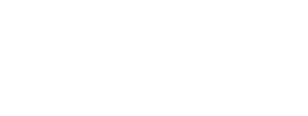 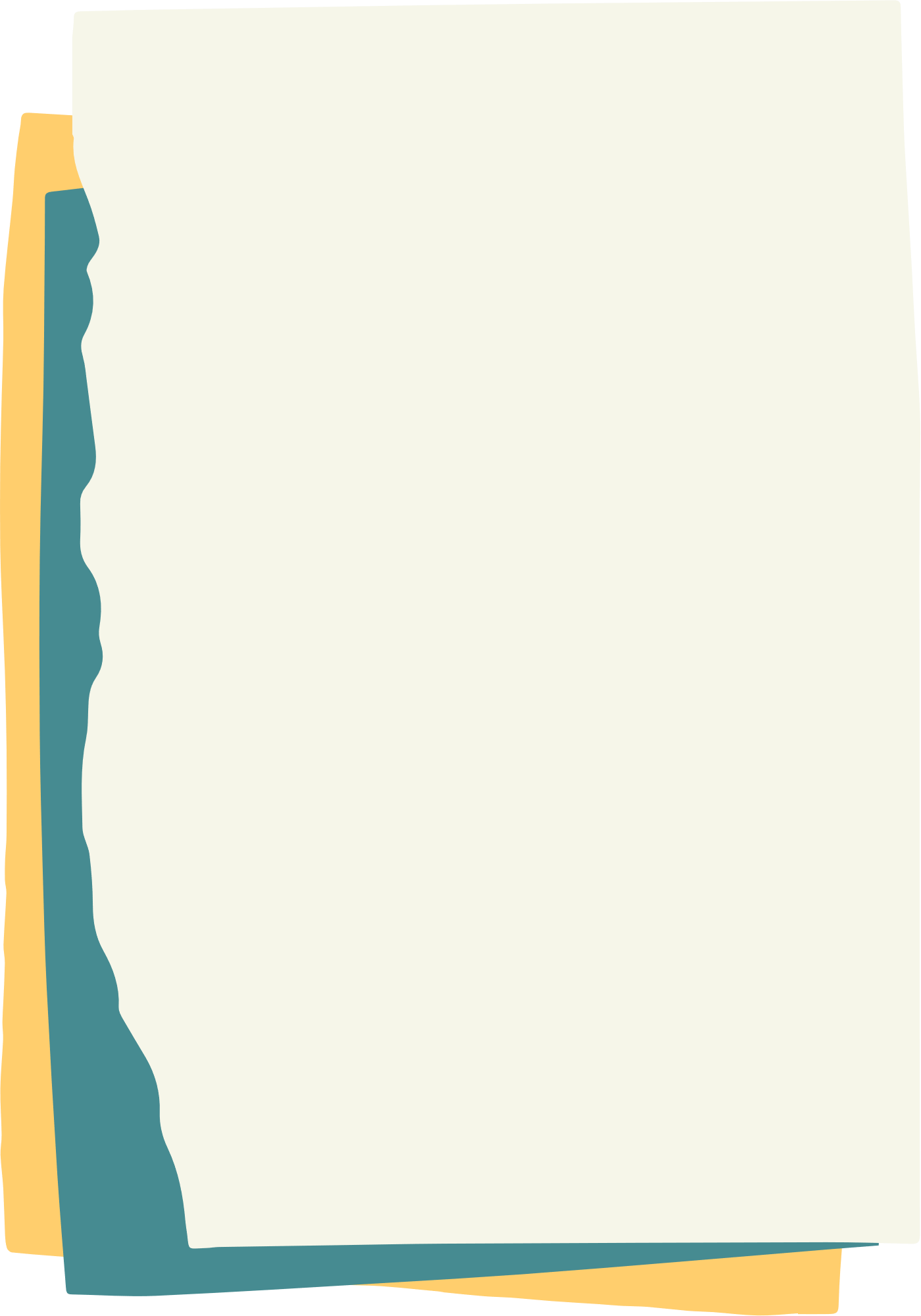 BÀI TẬP 
CUỐI CHƯƠNG IV
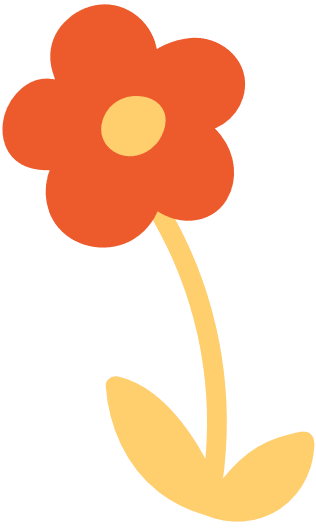 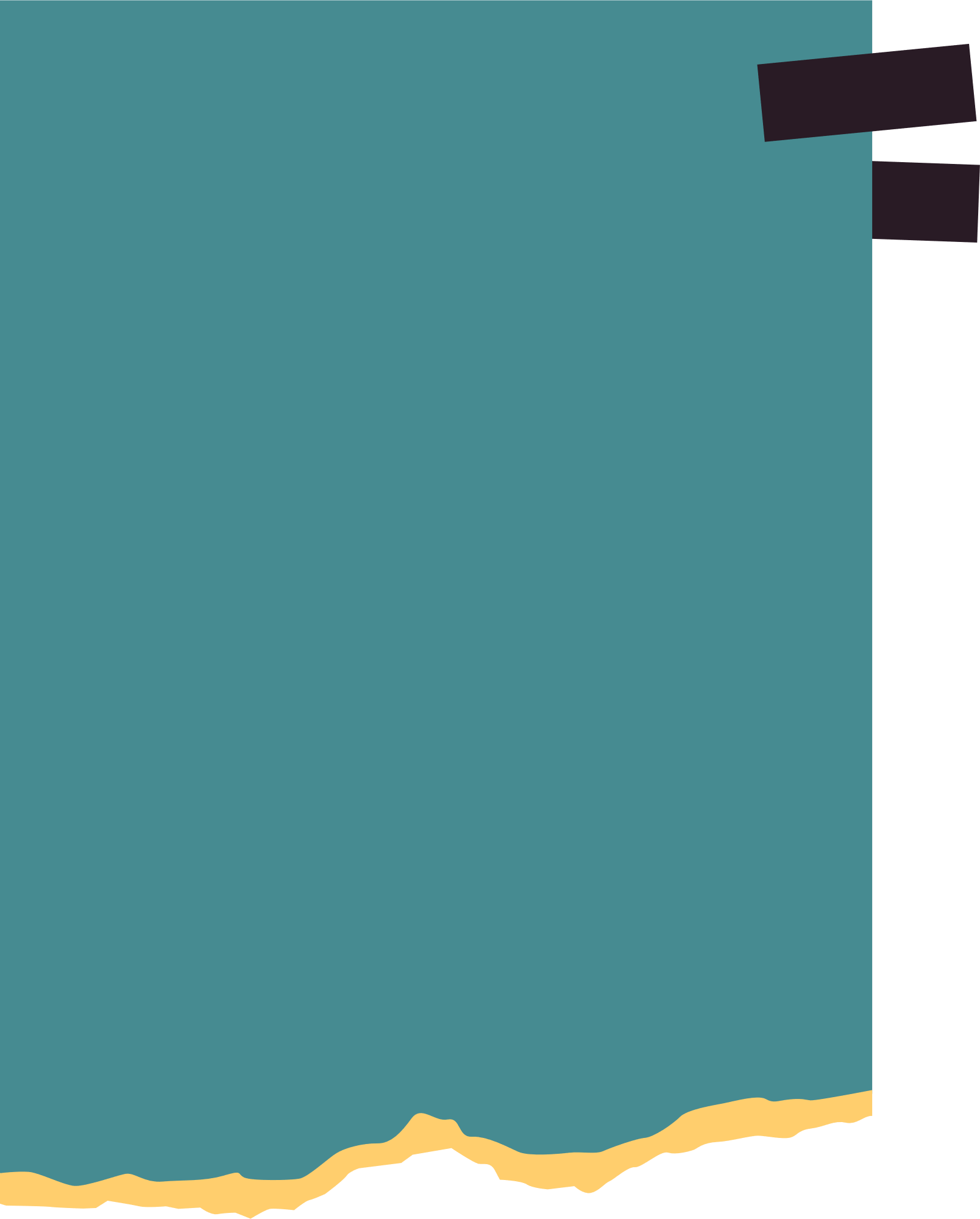 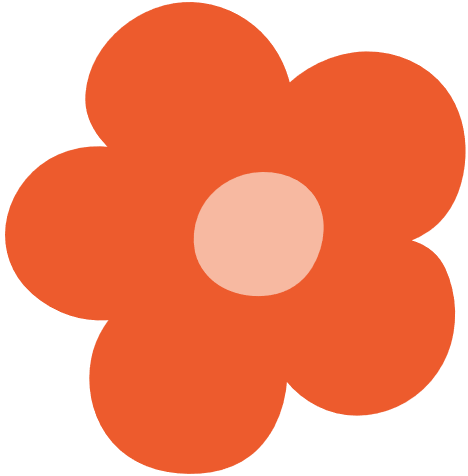 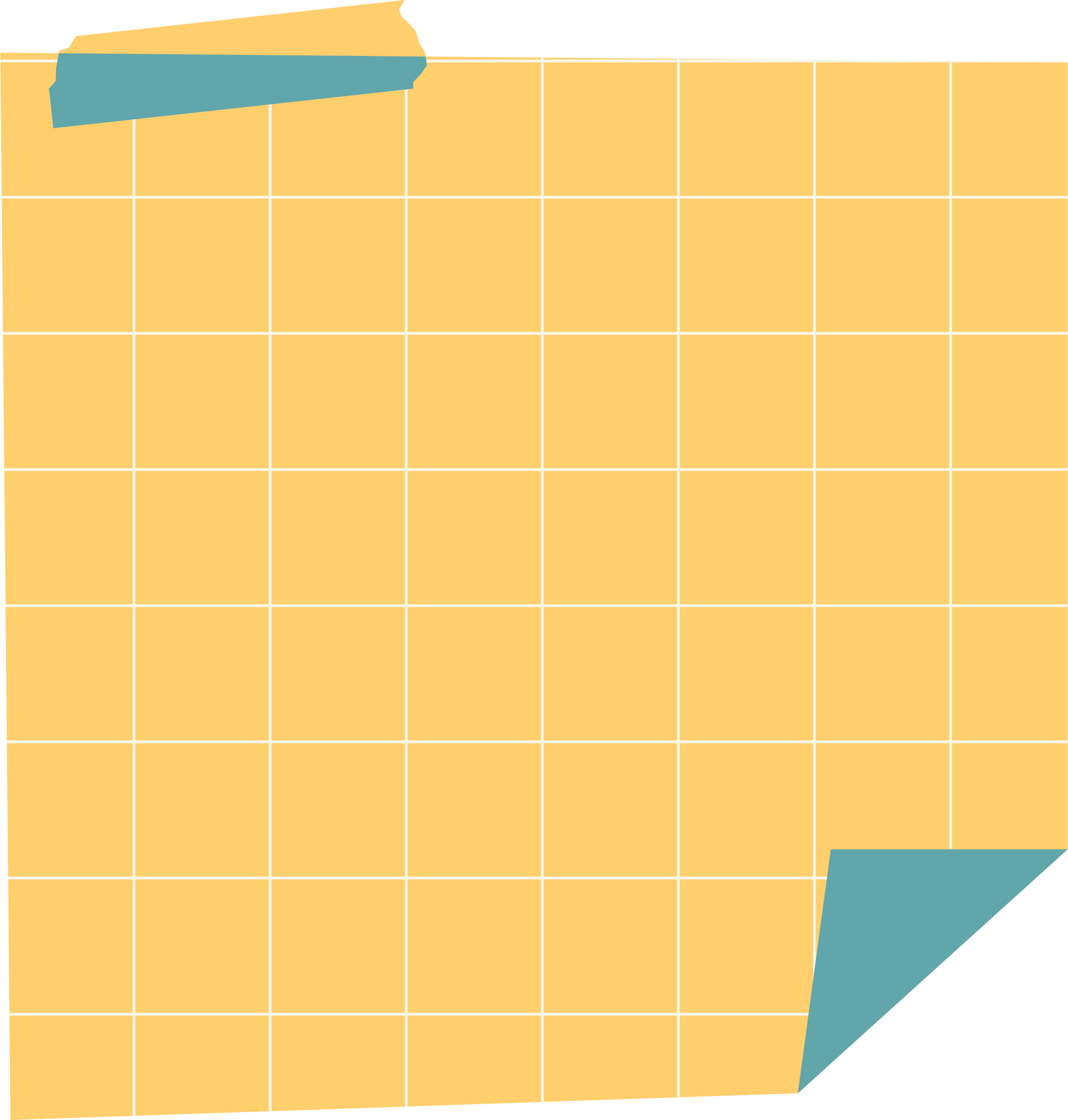 Củng cố kiến thức
NỘI DUNG BÀI HỌC
Luyện tập
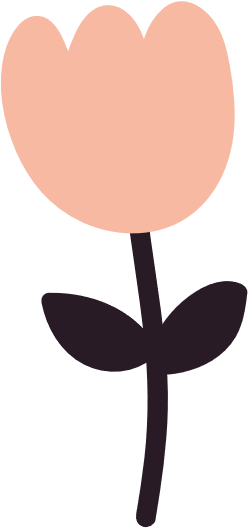 Vận dụng
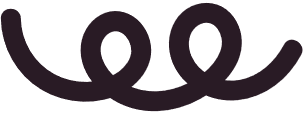 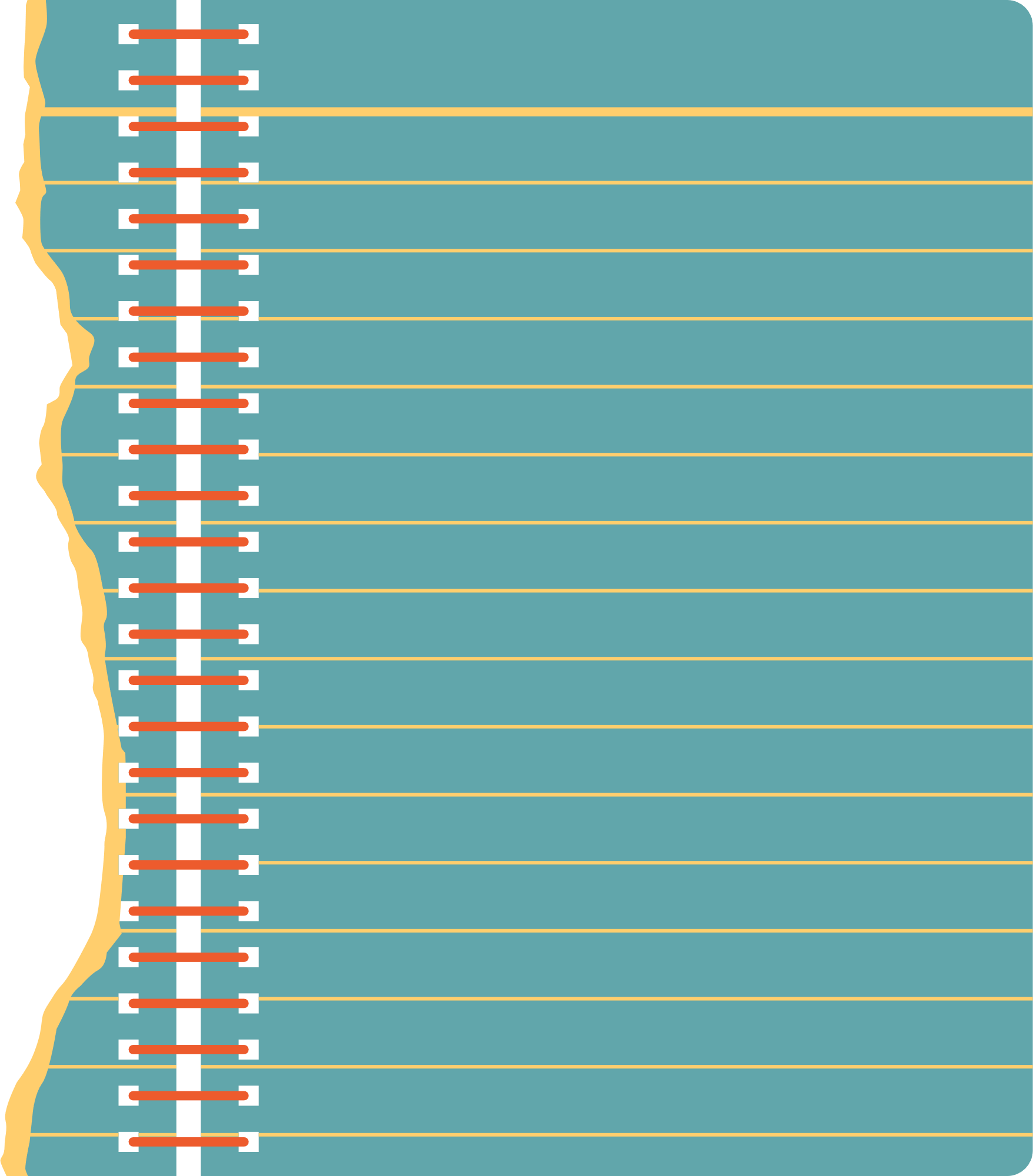 I. CỦNG CỐ KIẾN THỨC
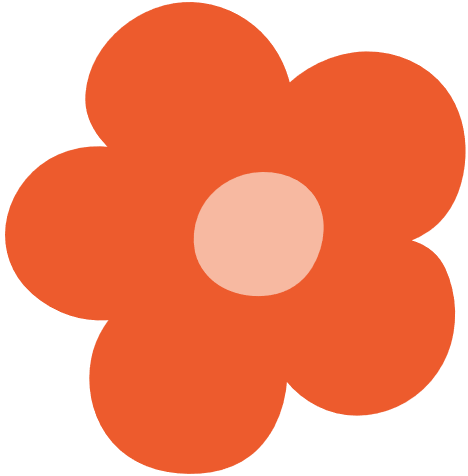 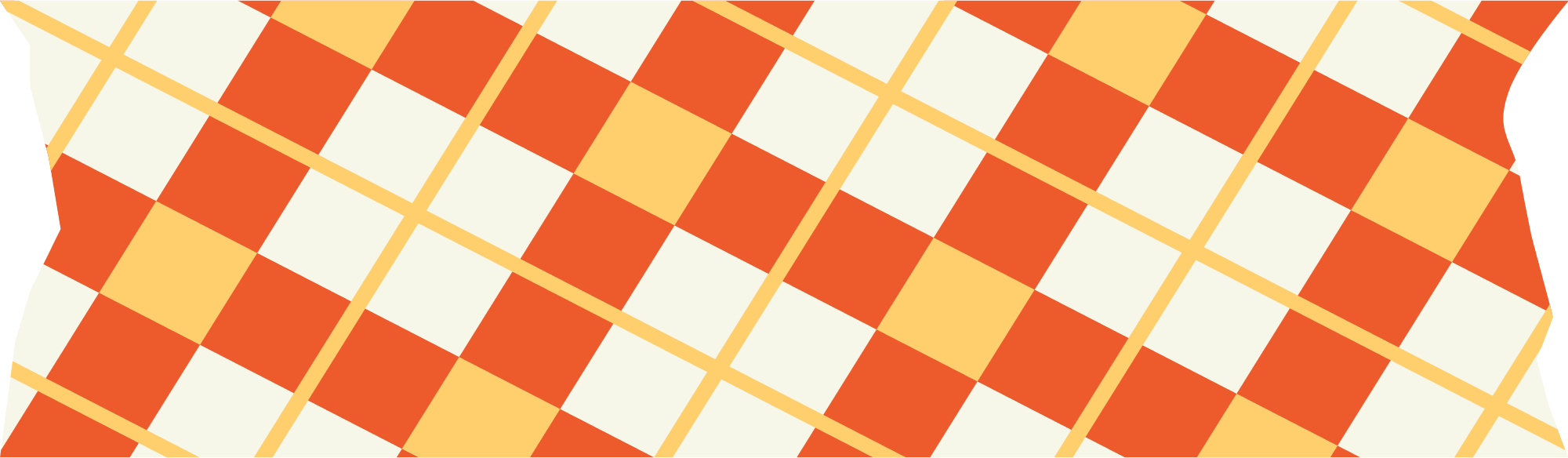 HOẠT ĐỘNG NHÓM
Các nhóm hệ thống lại kiến thức đã học của chương và tổng hợp ý kiến vào giấy A1 thành sơ đồ tư duy trình bày các nội dung sau:
Các góc ở vị trí đặc biệt 
Tia phân giác của một góc 
Hai đường thẳng song song 
Định lí
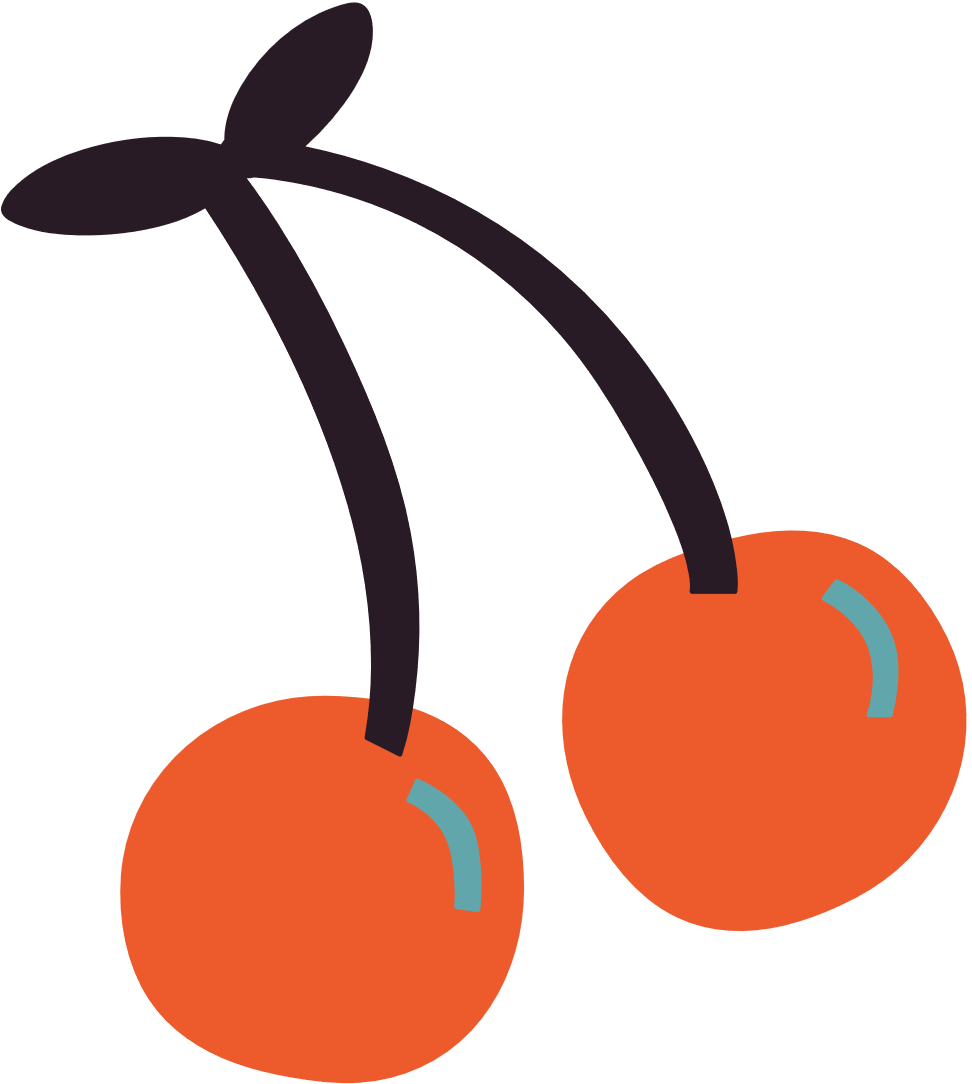 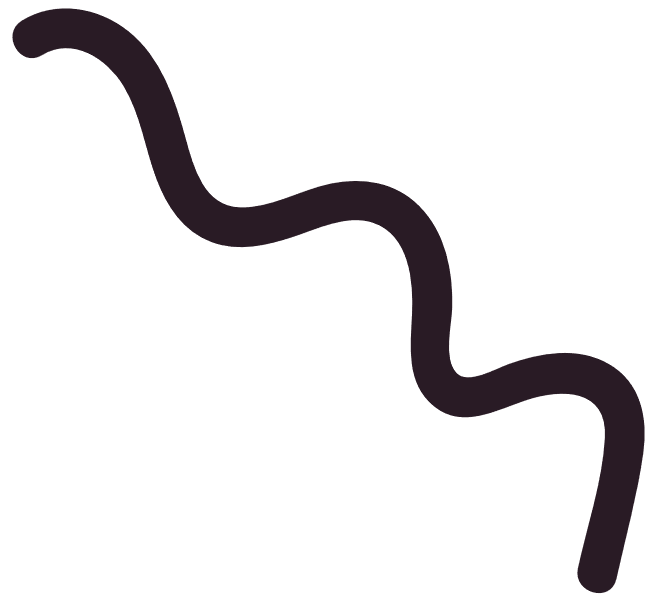 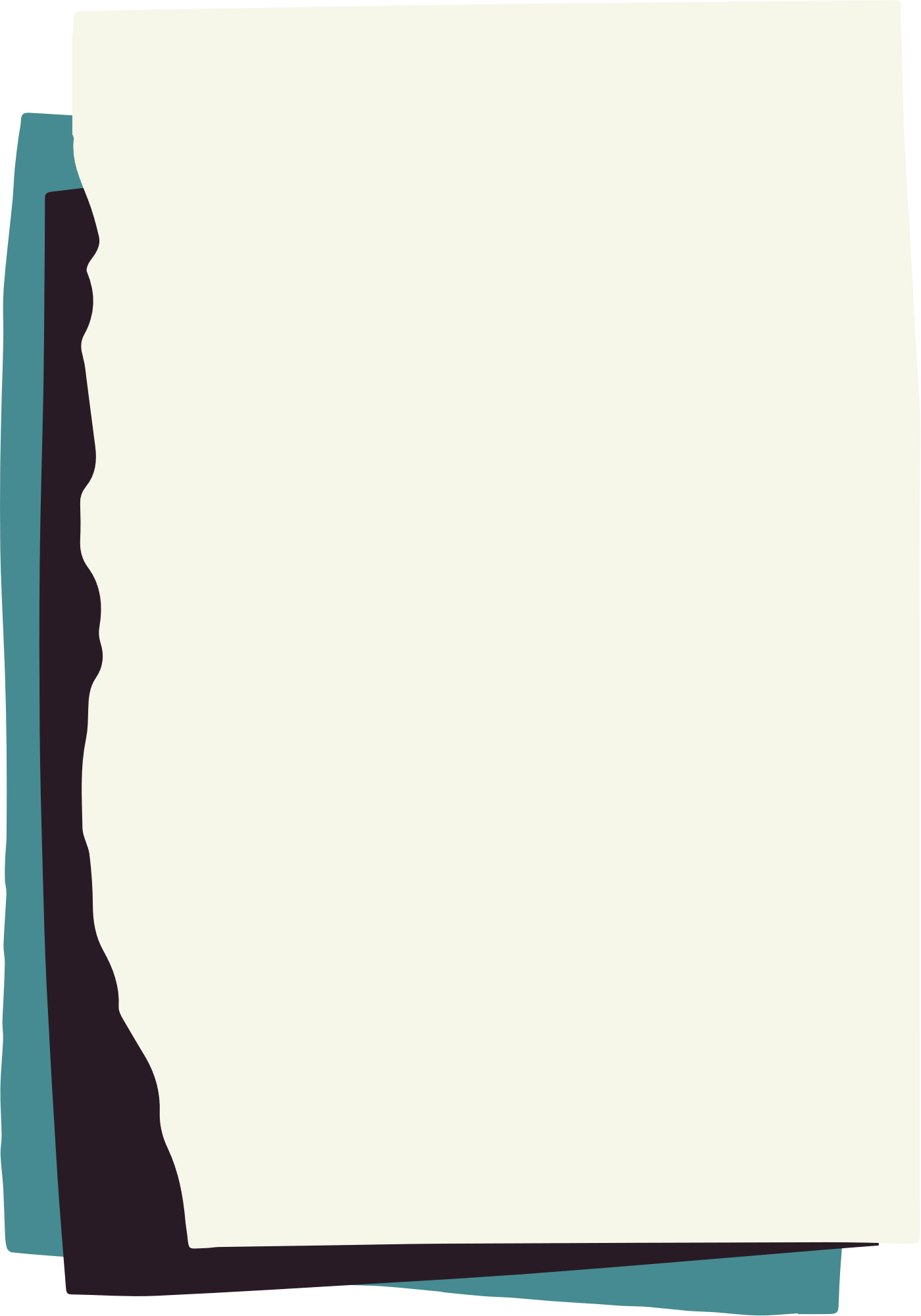 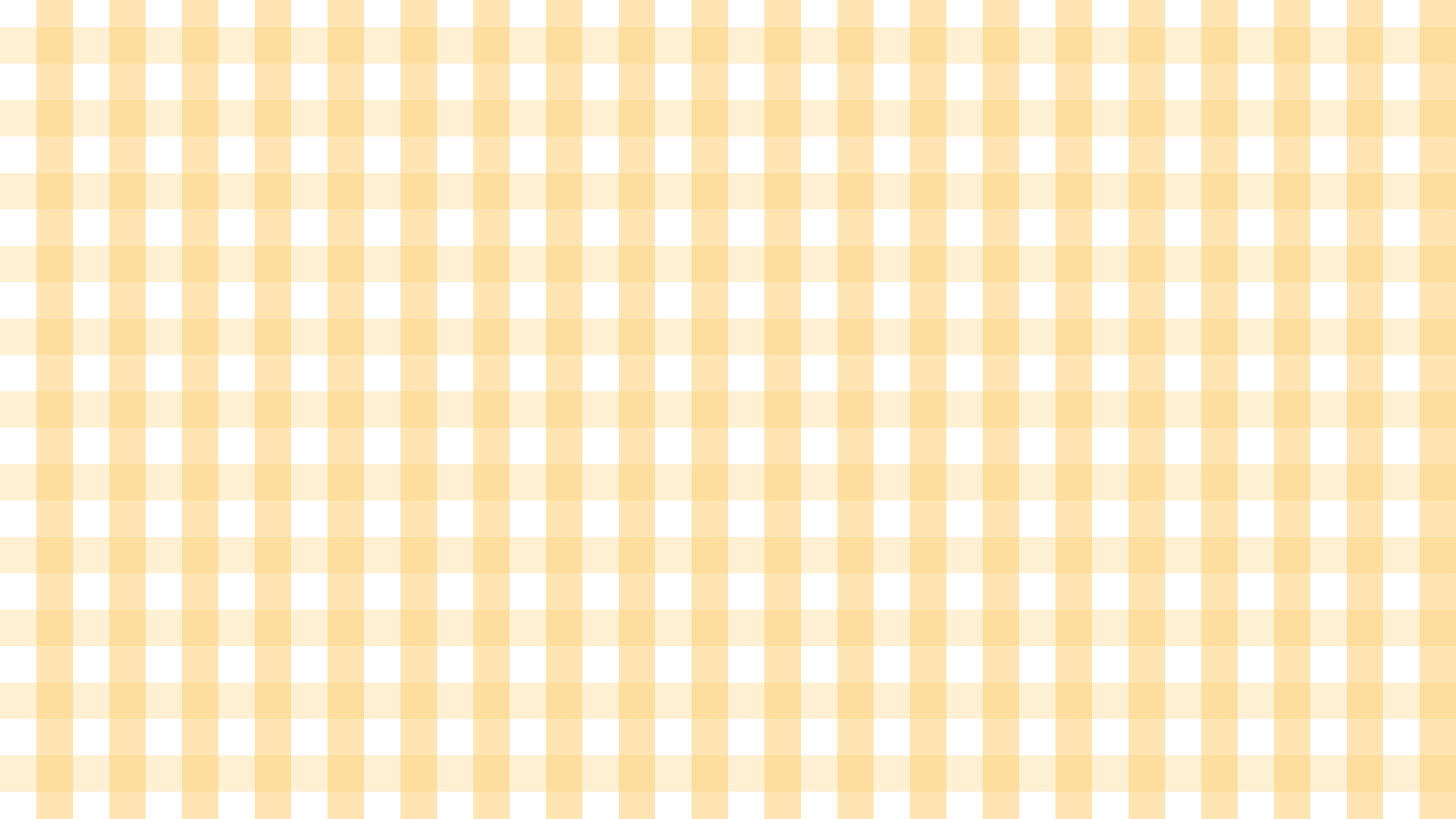 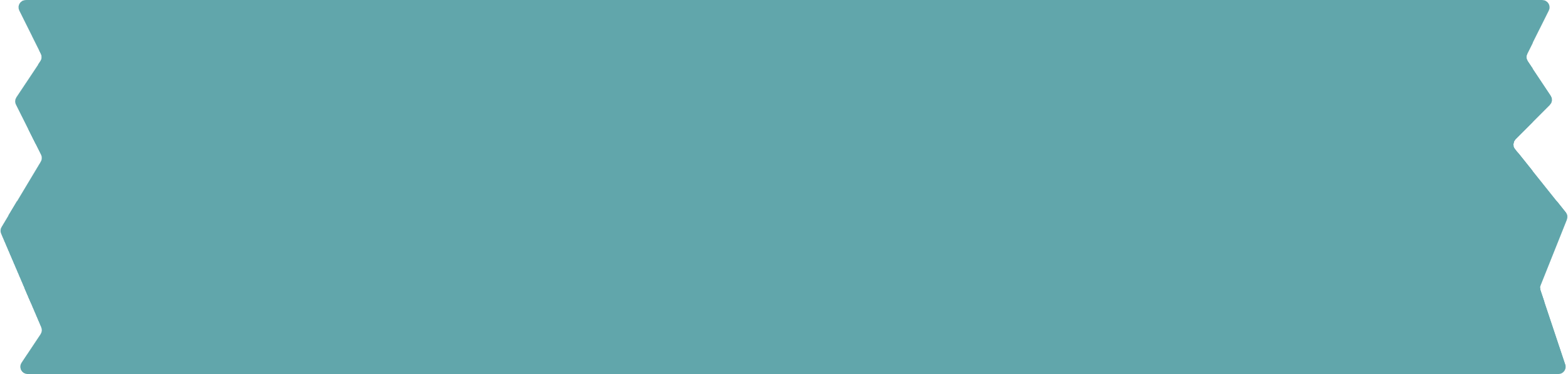 II. LUYỆN TẬP
Bài 1 (SGK – tr.108) 
a) Cho một ví dụ về hai góc kề nhau, hai góc kề bù, hai góc đối đỉnh.
b) Thế nào là tia phân giác của một góc?
c) Cho một ví dụ về hai góc đồng vị, hai góc so le trong.
d) Nếu một đường thẳng cắt hai đường thẳng song song thì hai góc đồng vị có bằng nhau hay không? Hai góc so le trong có bằng nhau hay không?
e) Phát biểu tiên đề Euclid về đường thẳng song song.
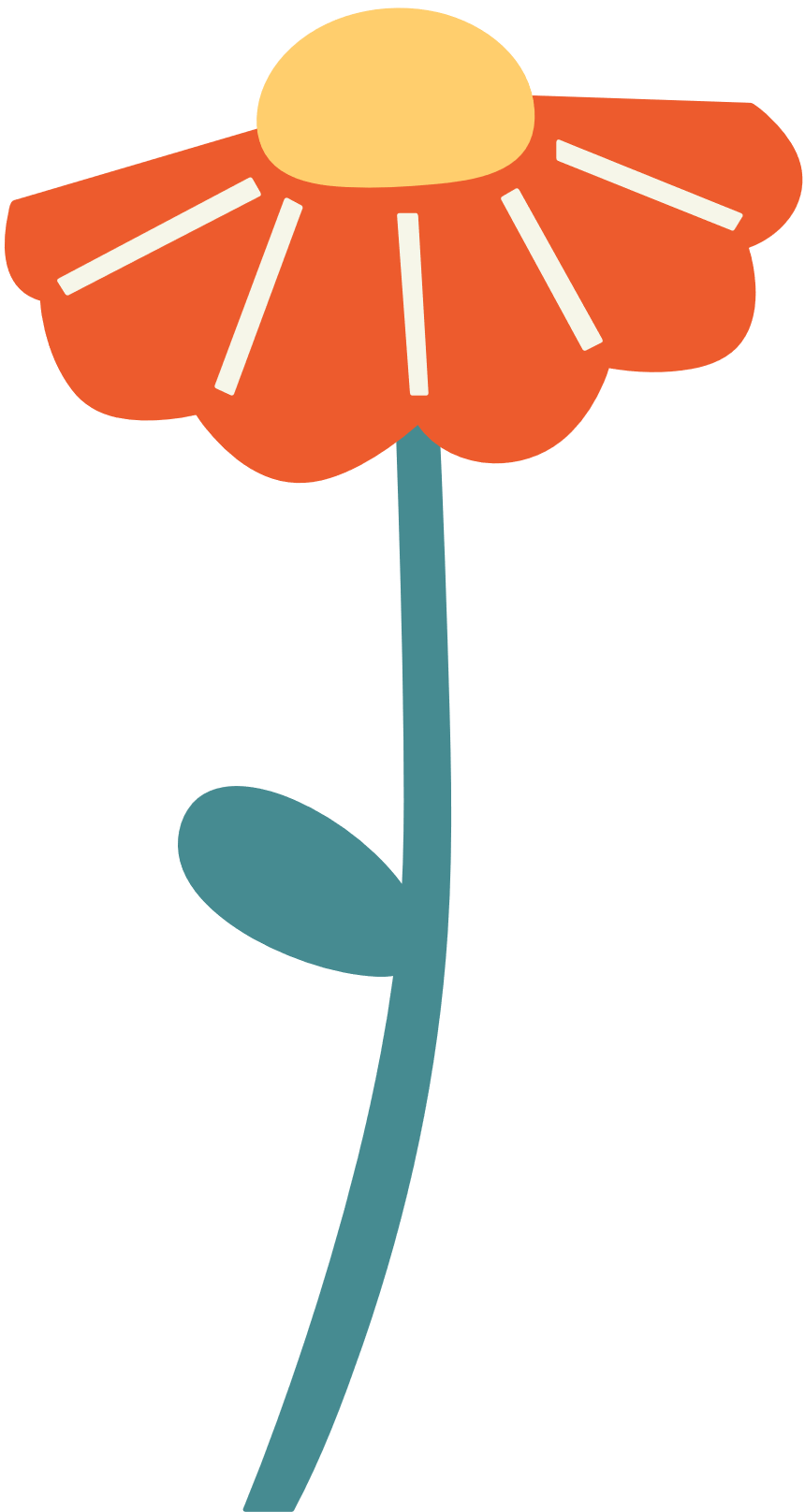 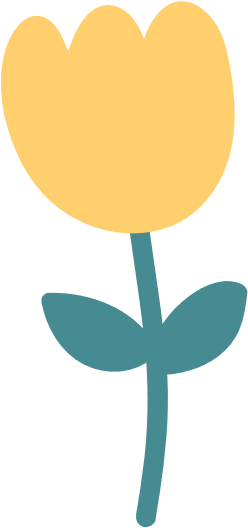 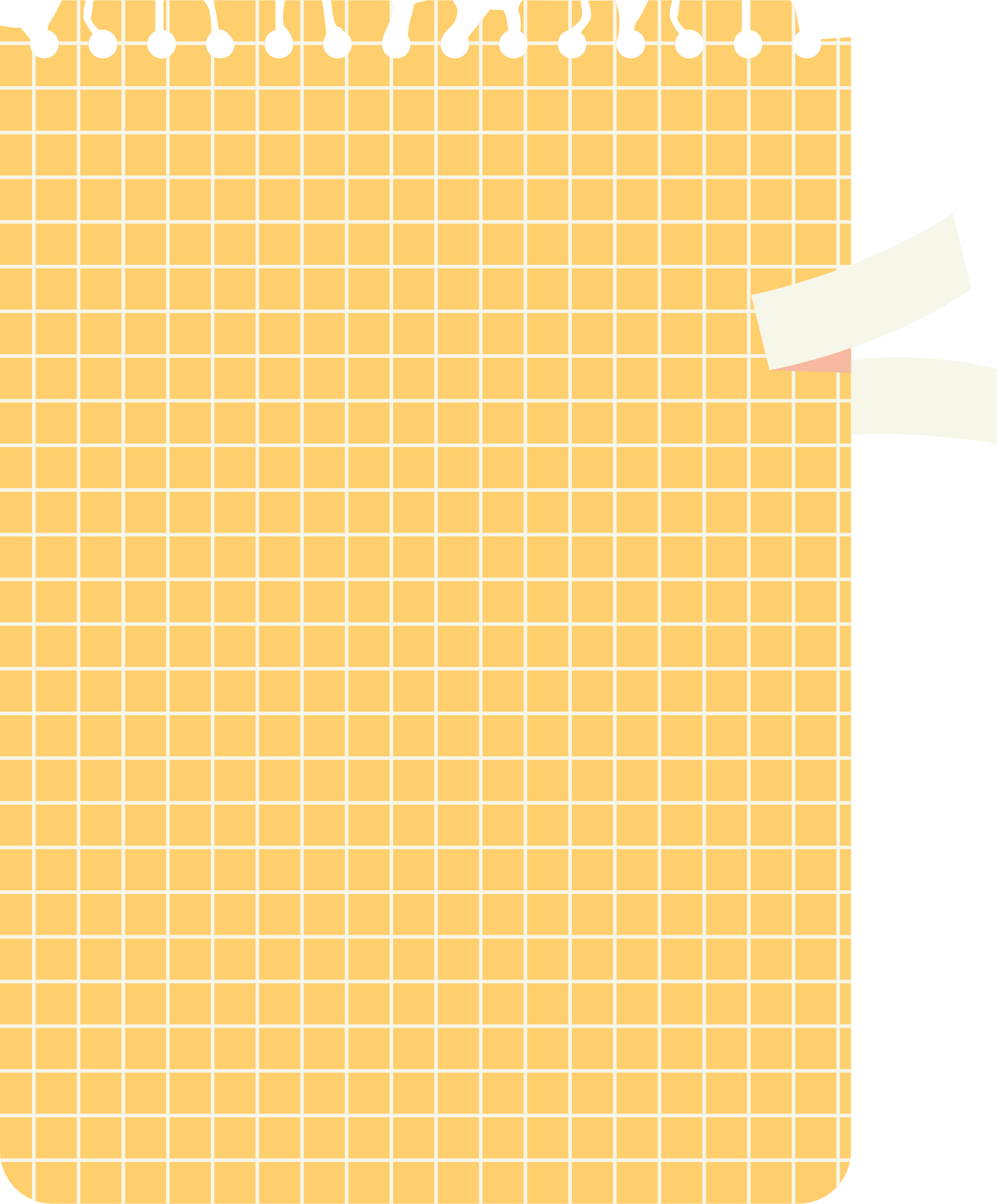 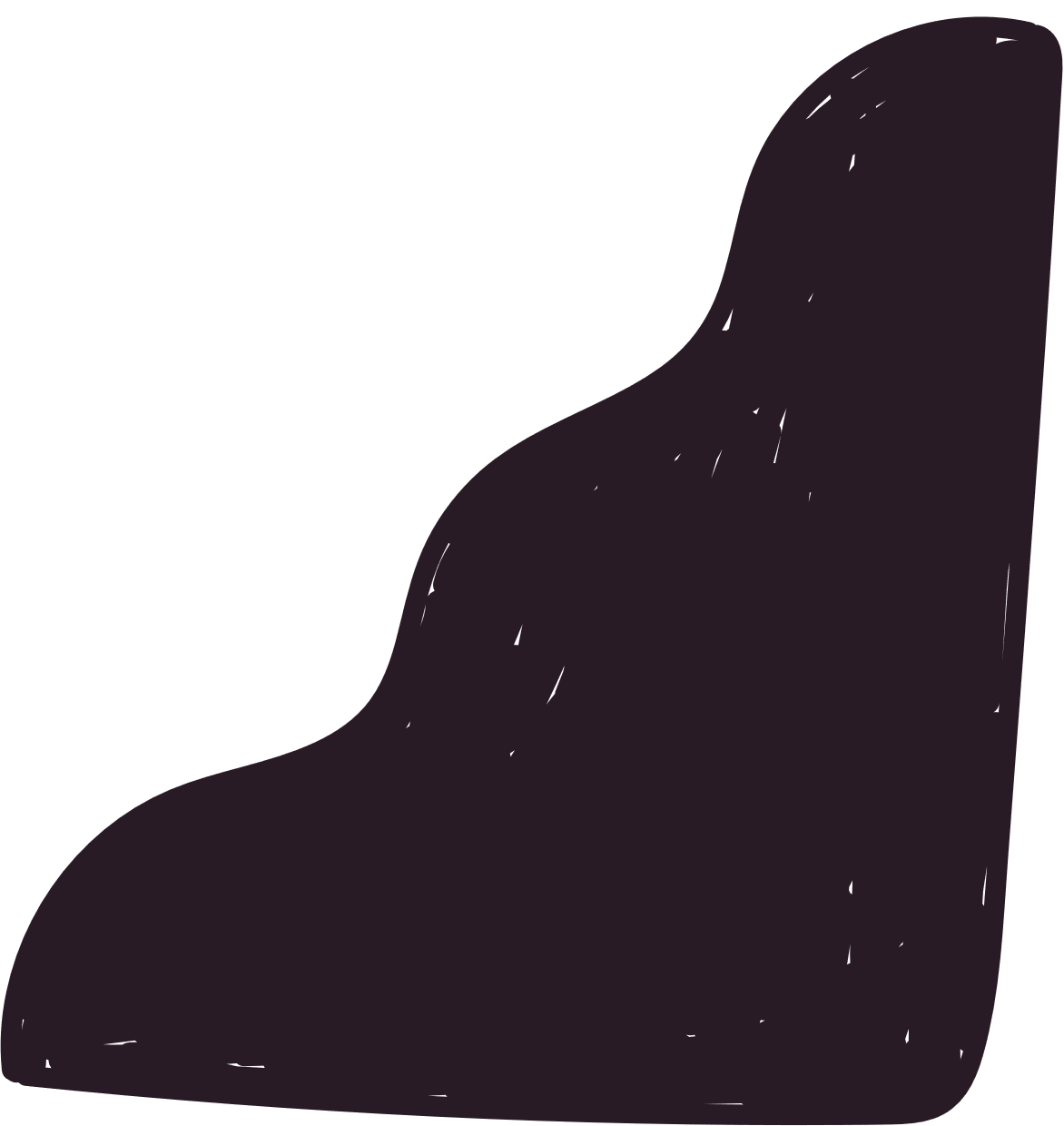 Giải
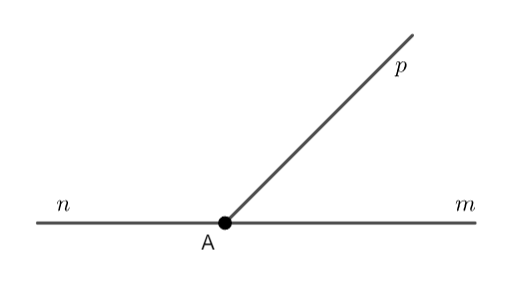 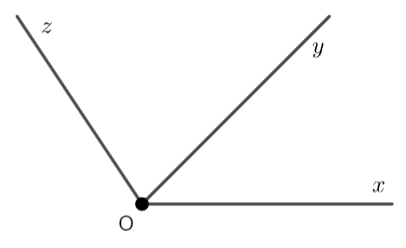 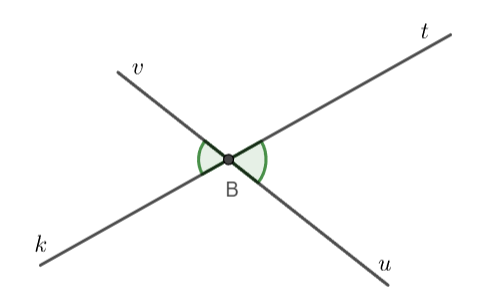 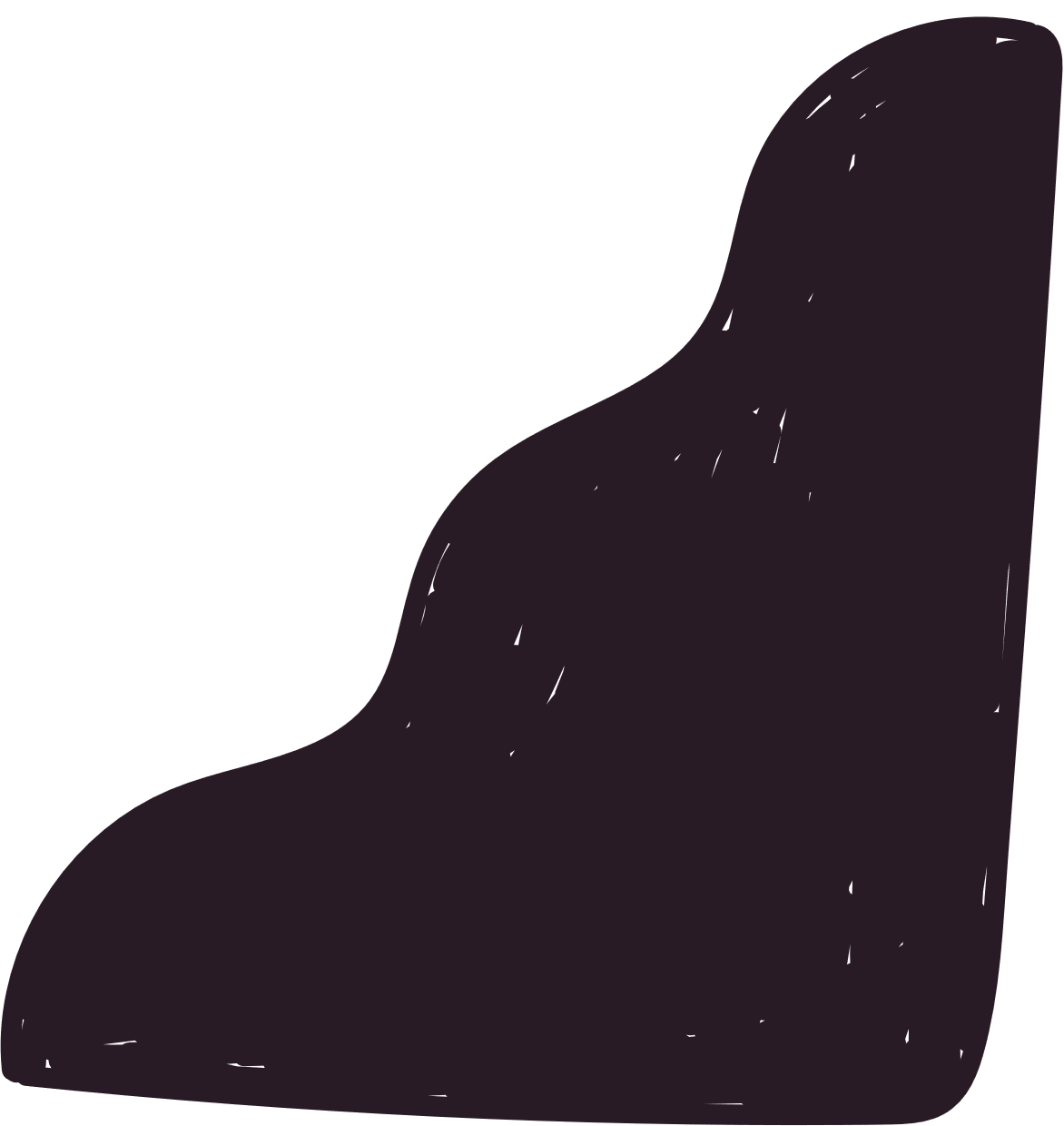 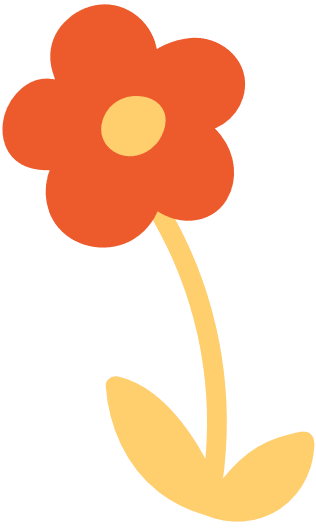 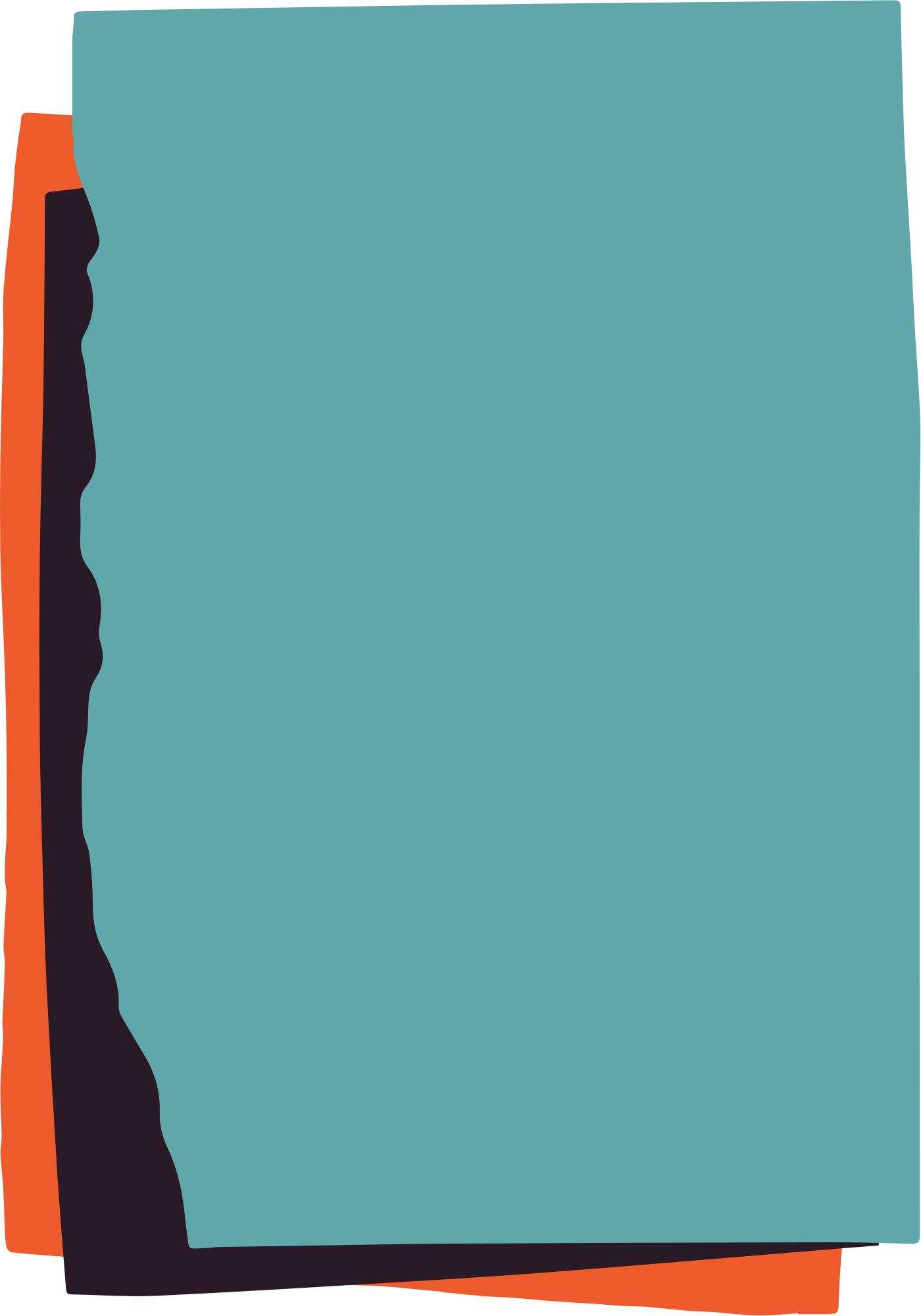 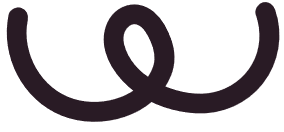 b) Tia phân giác của một góc là tia nằm trong góc và tạo với hai cạnh của góc đó hai góc bằng nhau.
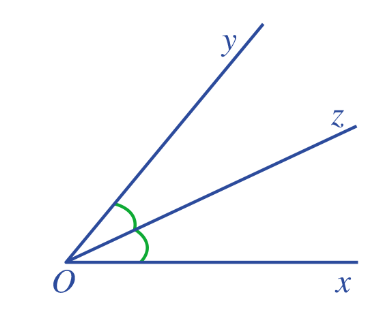 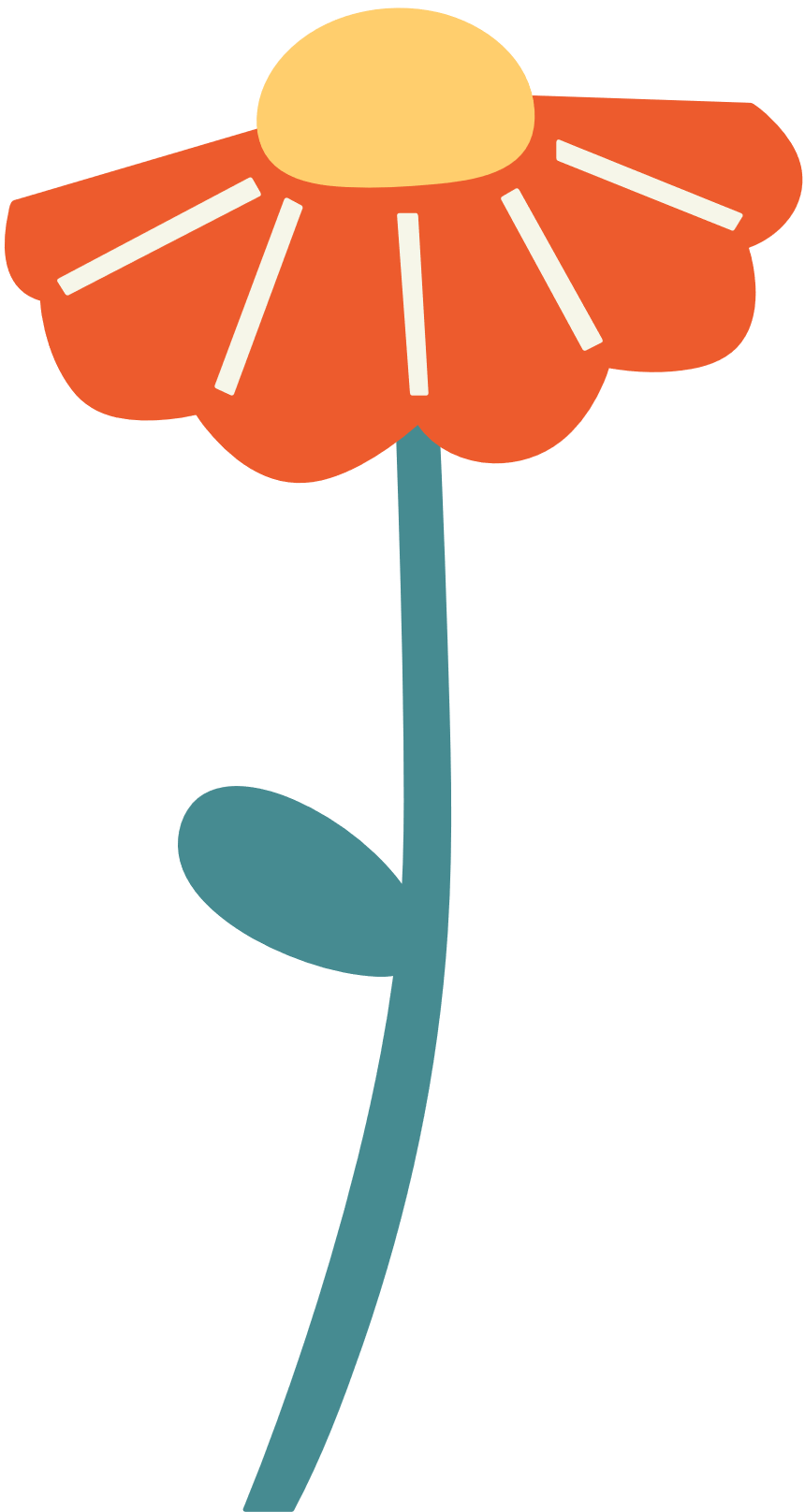 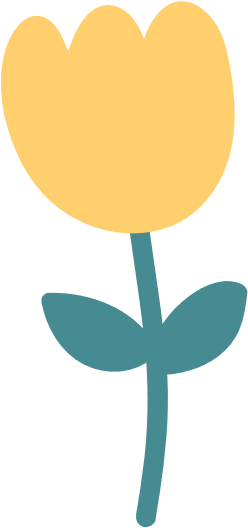 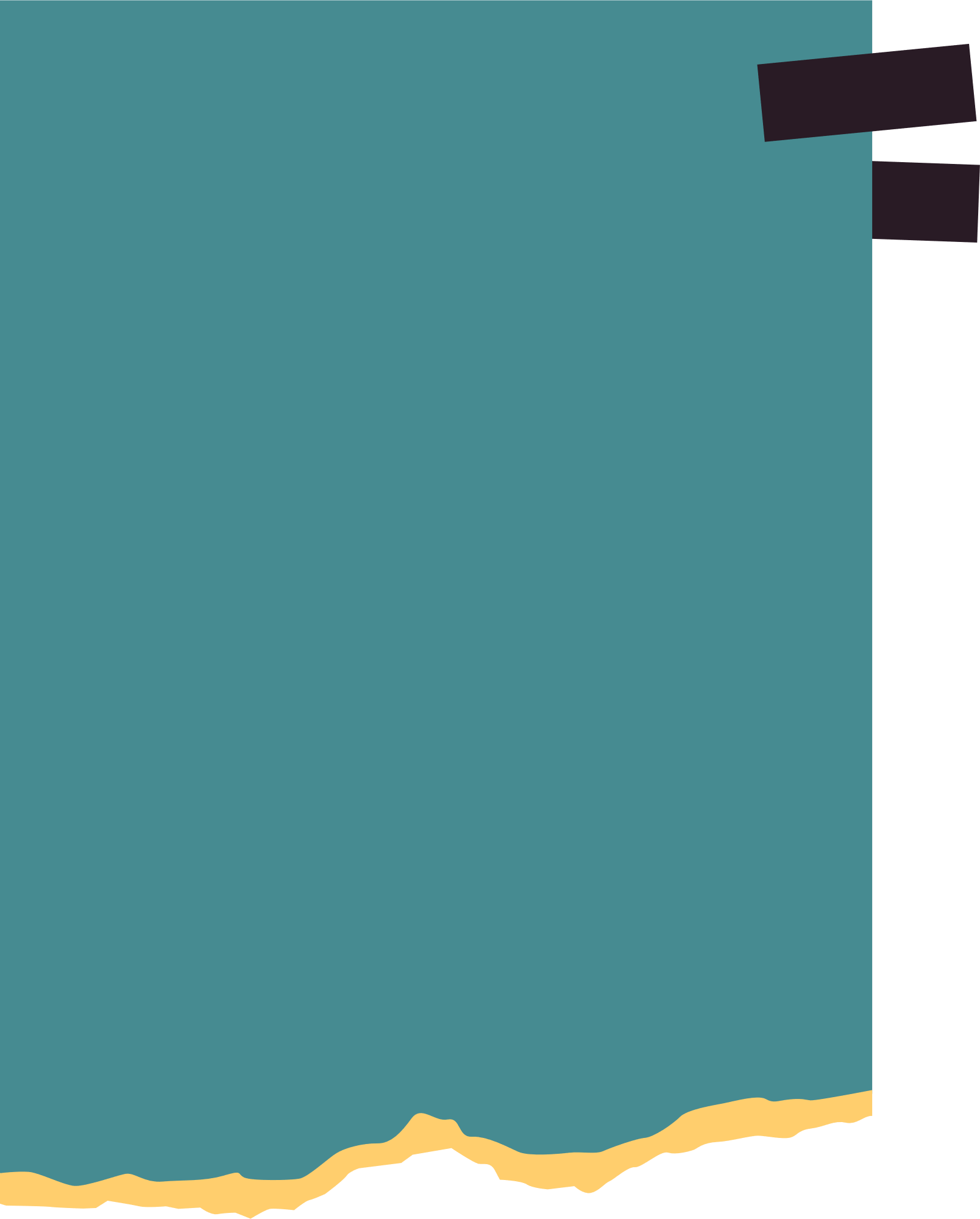 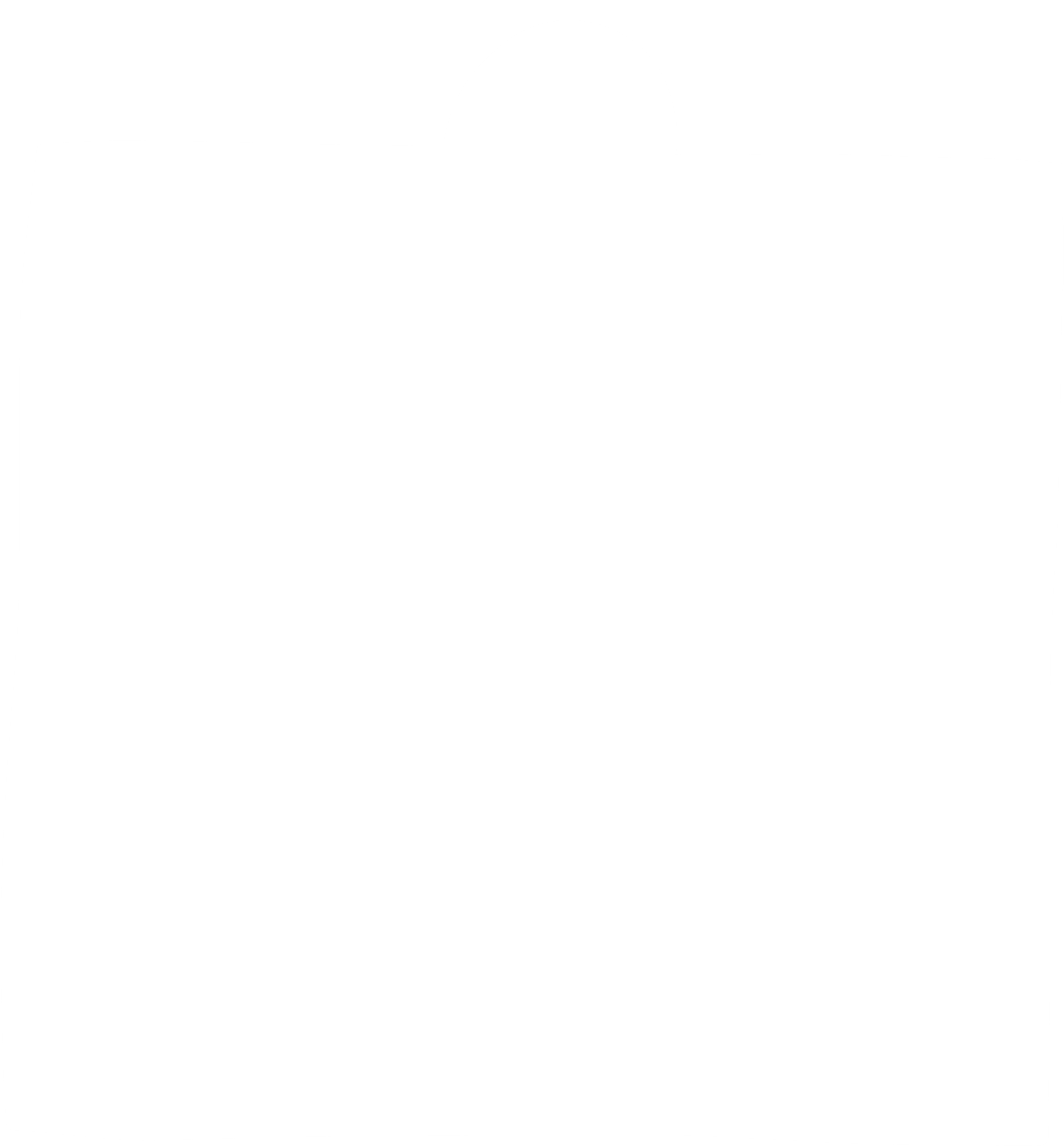 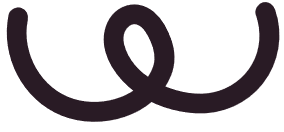 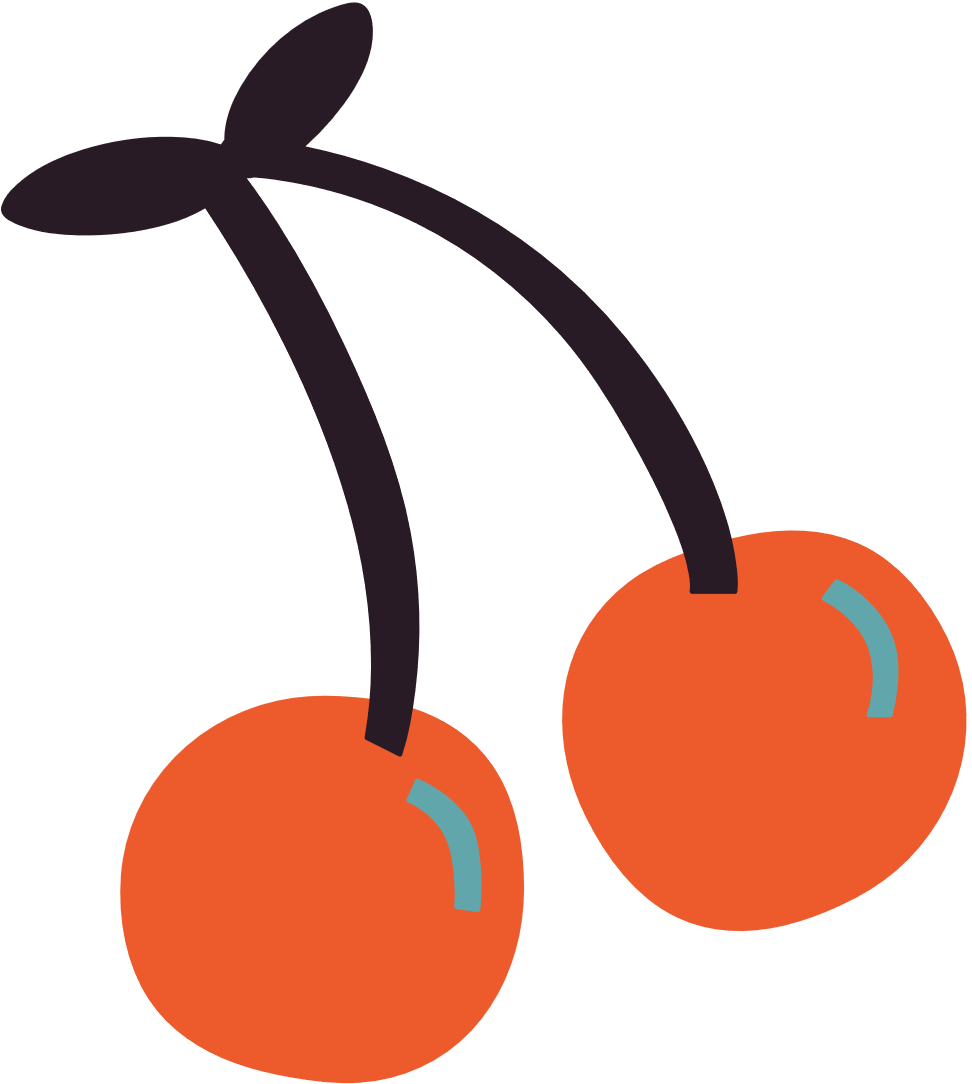 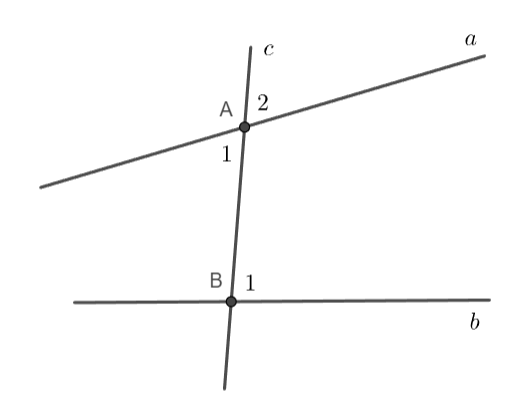 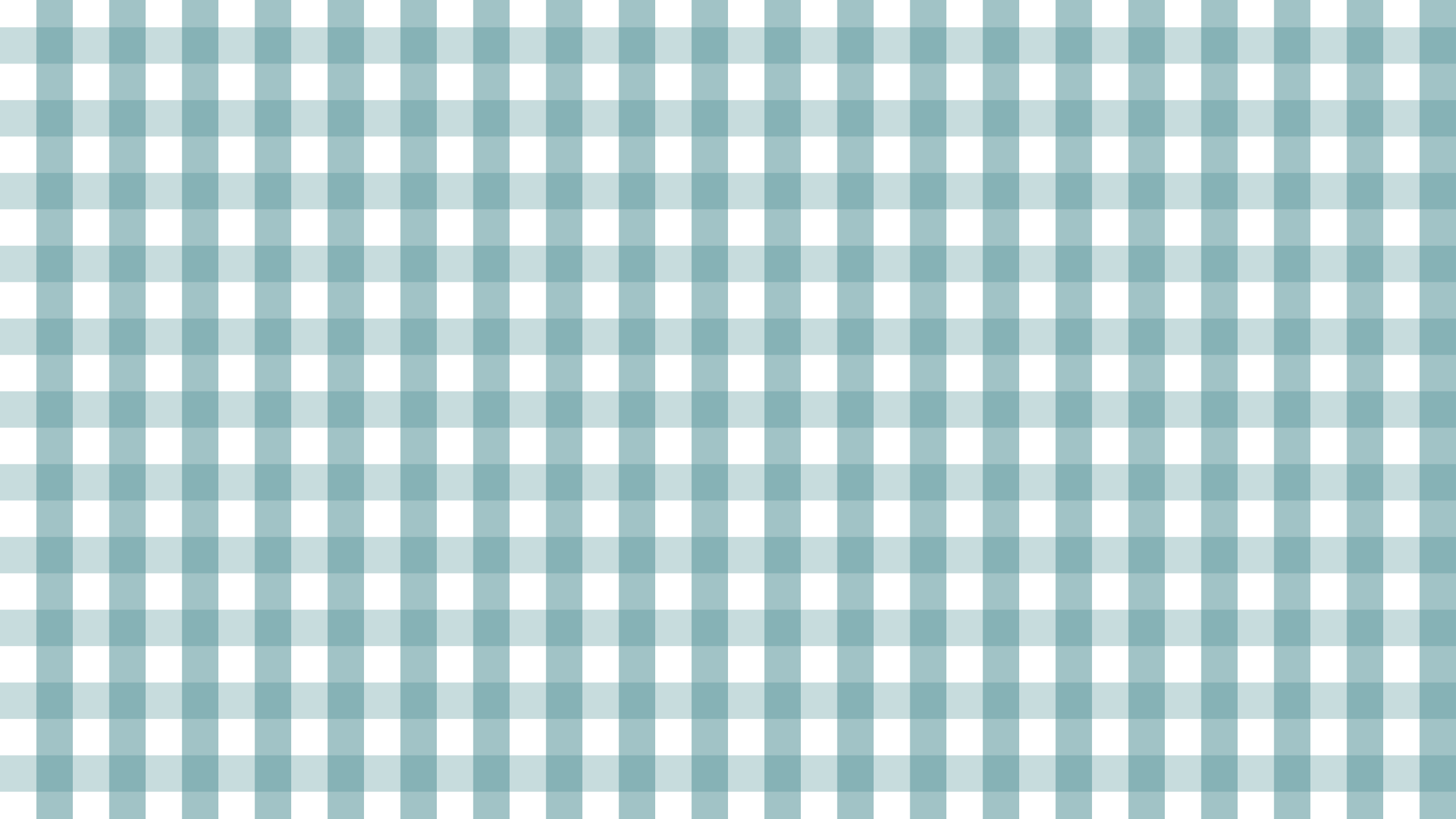 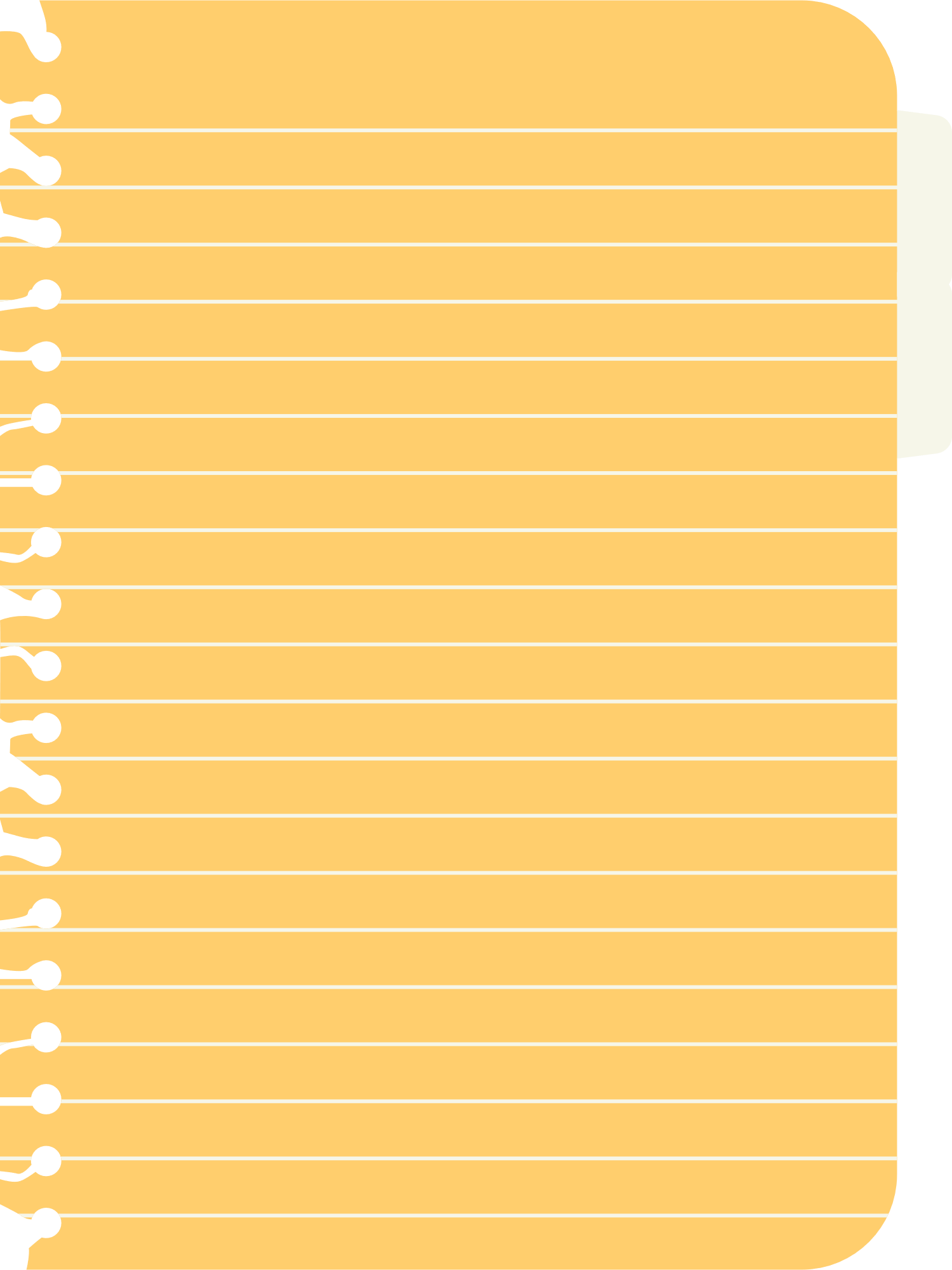 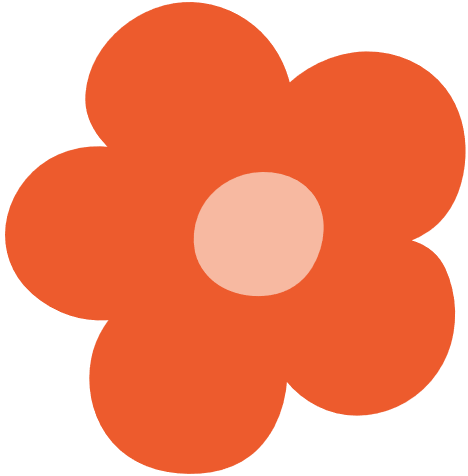 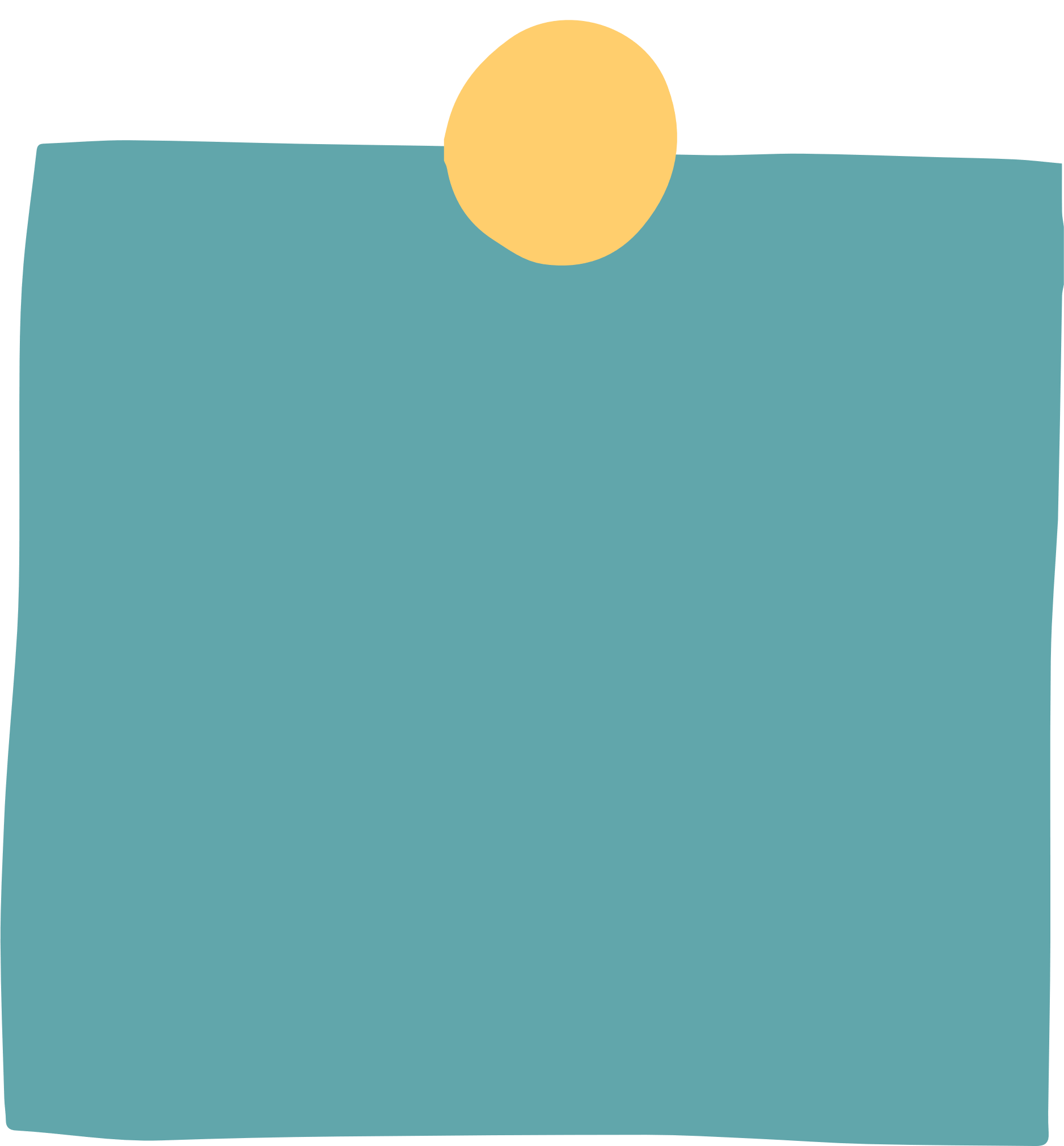 e) Tiên đề Euclide về đường thẳng song song: Qua 1 điểm nằm ngoài đường thẳng, có một và chỉ một đường thẳng song song với đường thẳng đã cho.
d) Nếu một đường thẳng cắt hai đường thẳng song song thì hai góc đồng vị bằng nhau; hai góc so le trong bằng nhau (Tính chất 2 đường thẳng song song).
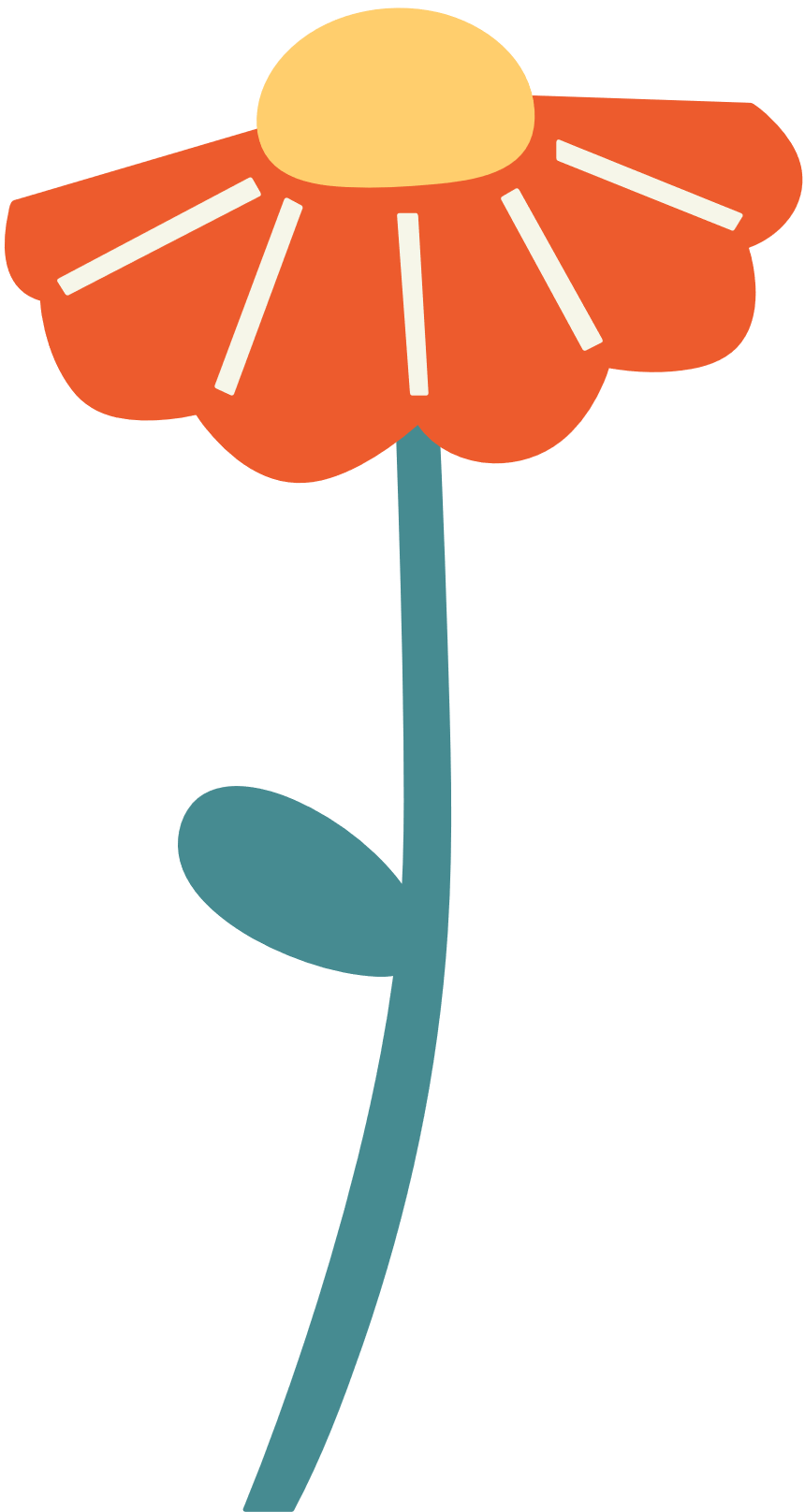 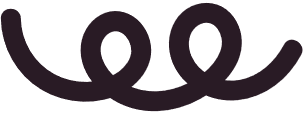 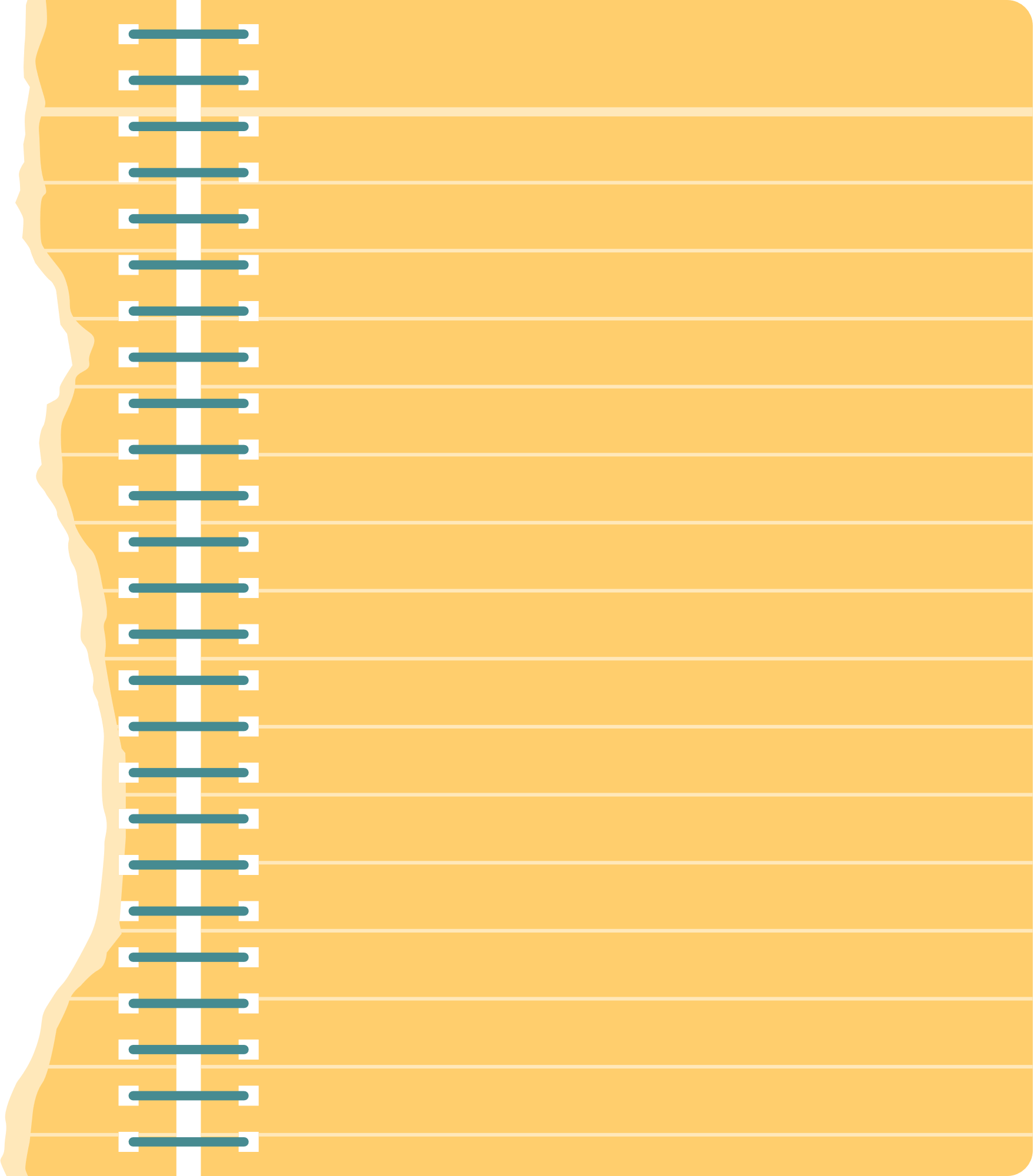 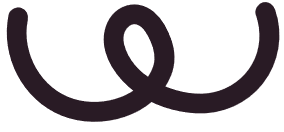 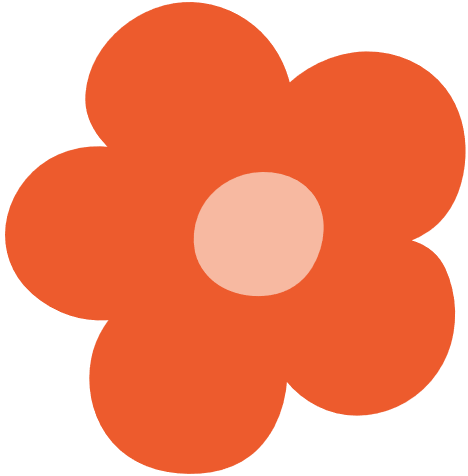 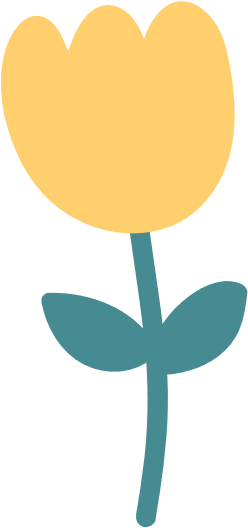 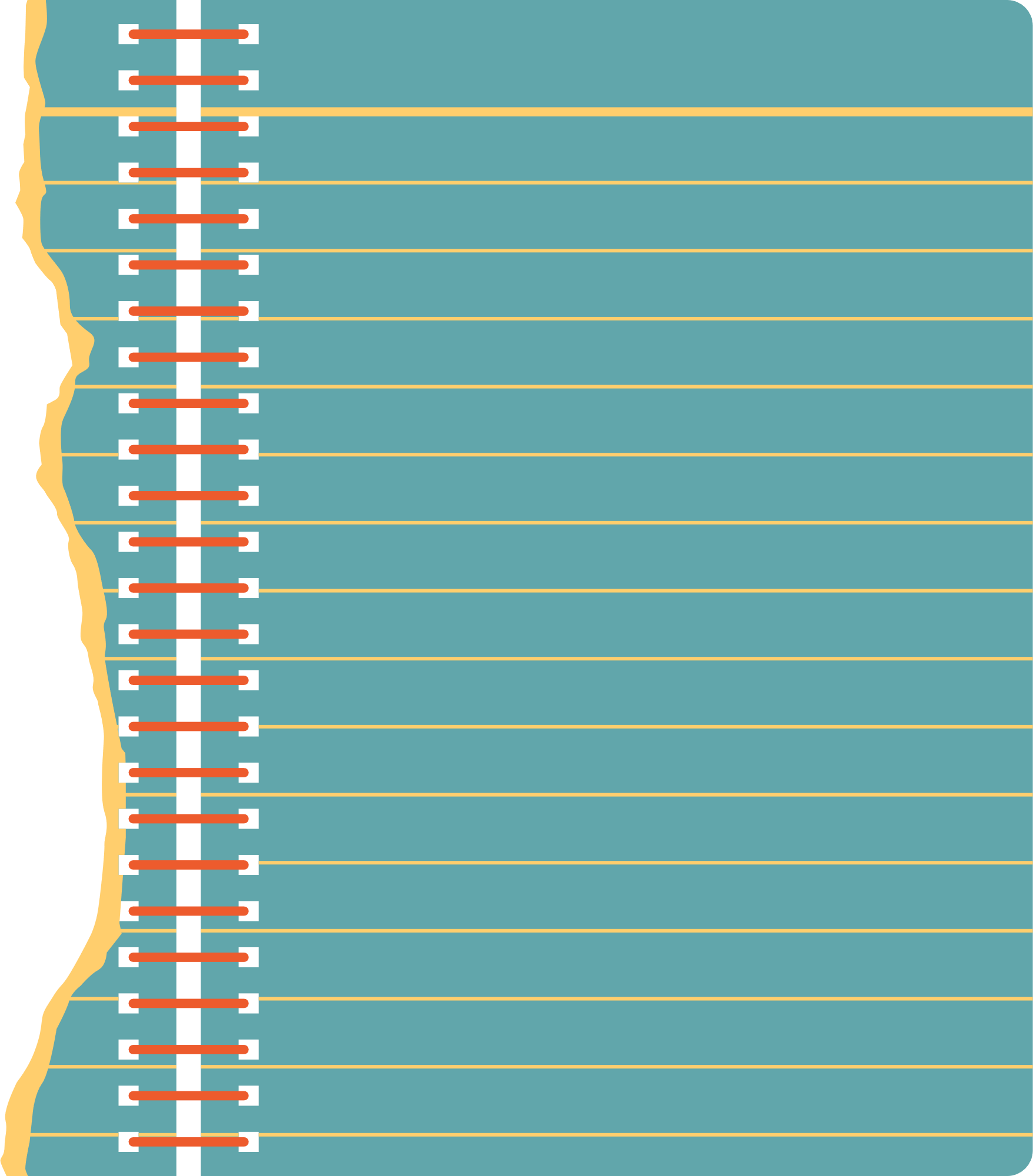 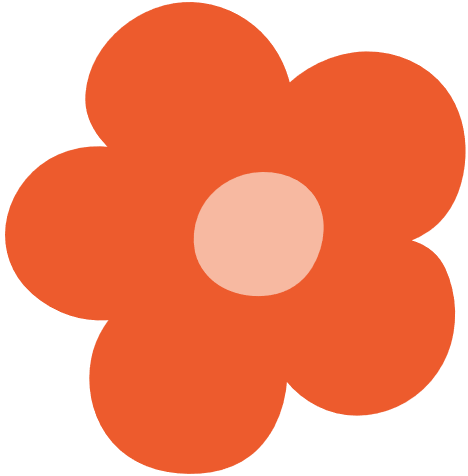 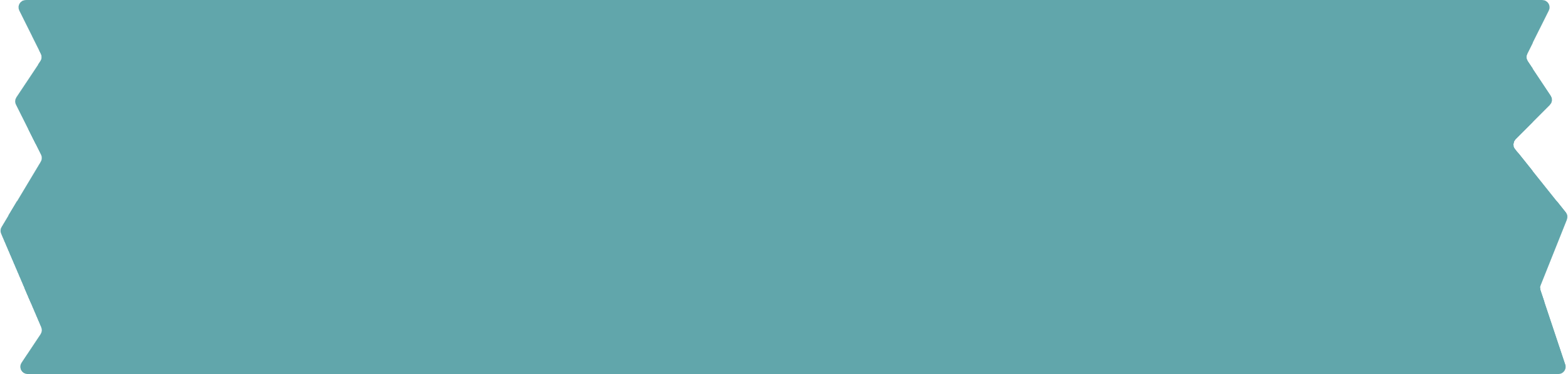 Giải
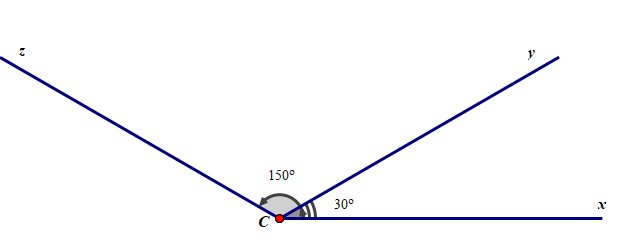 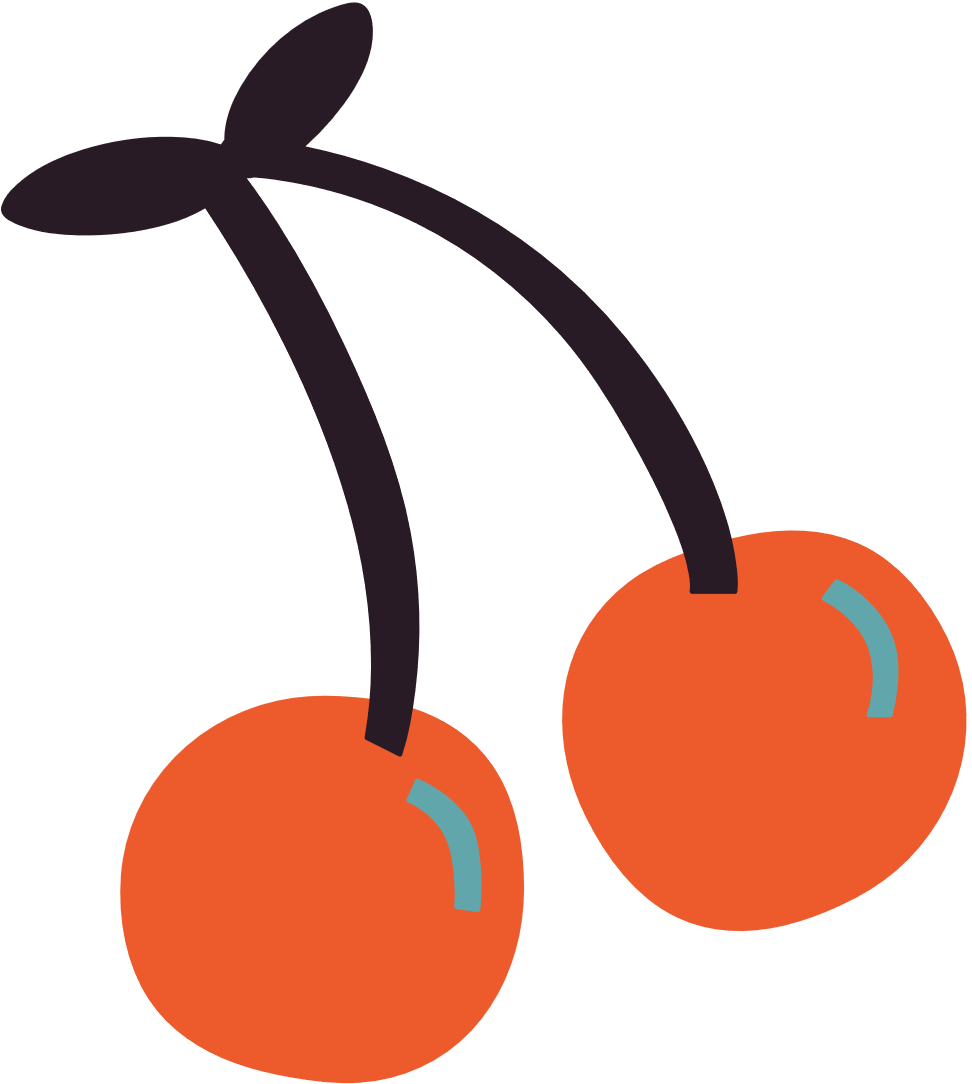 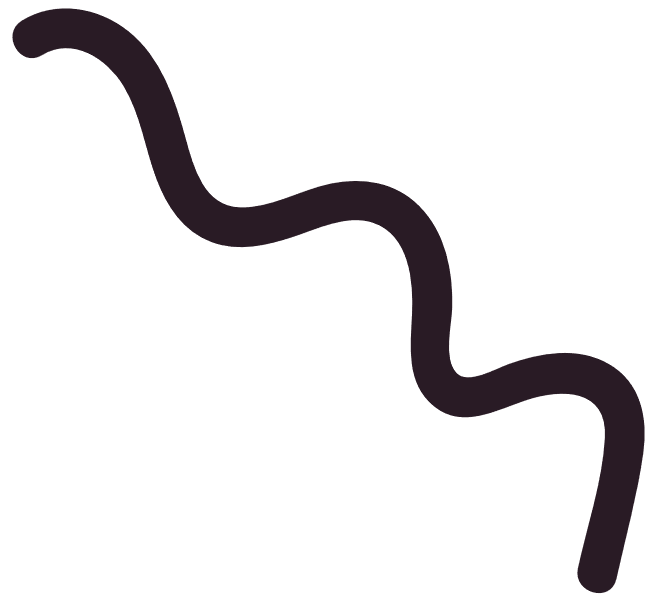 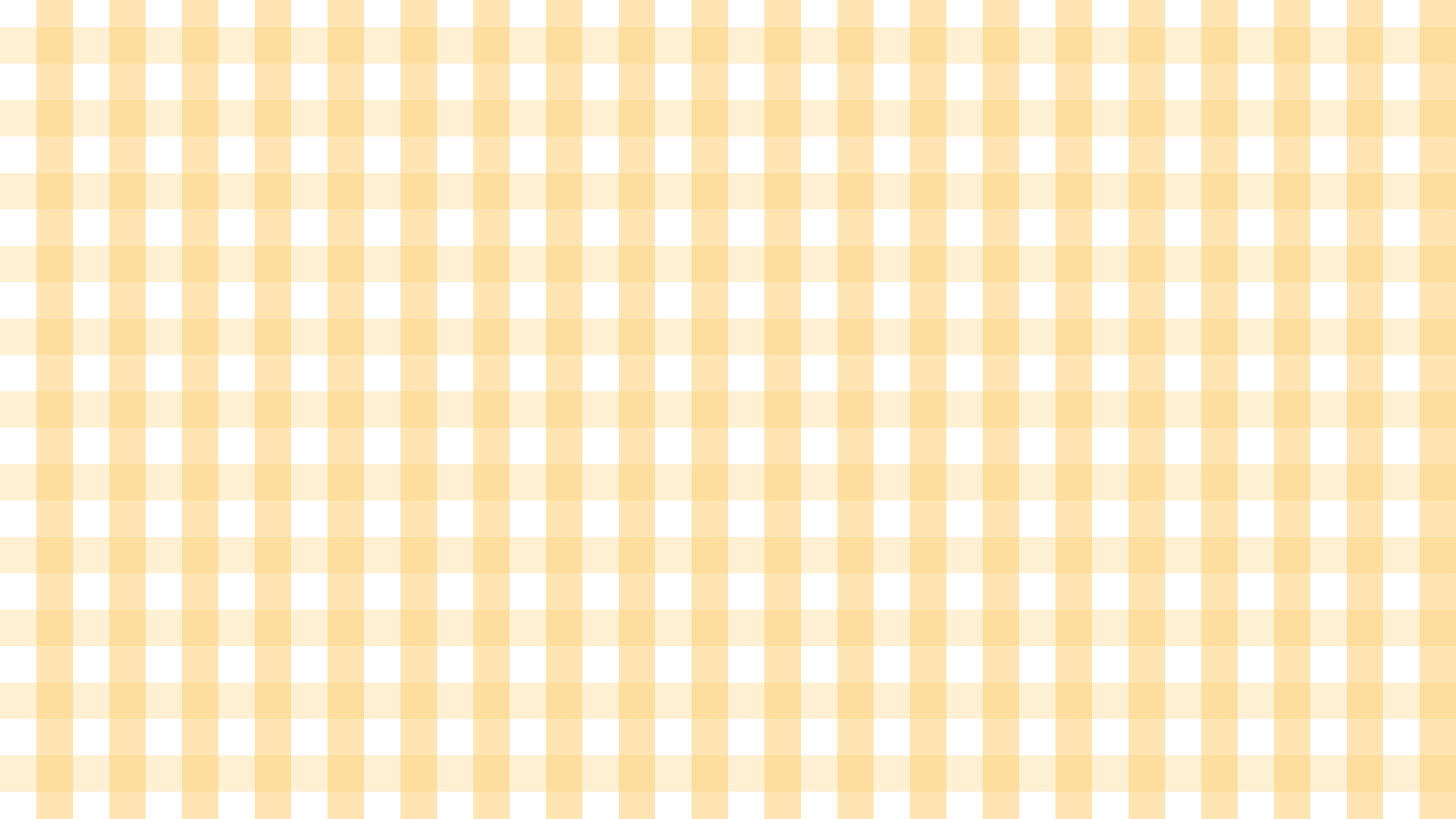 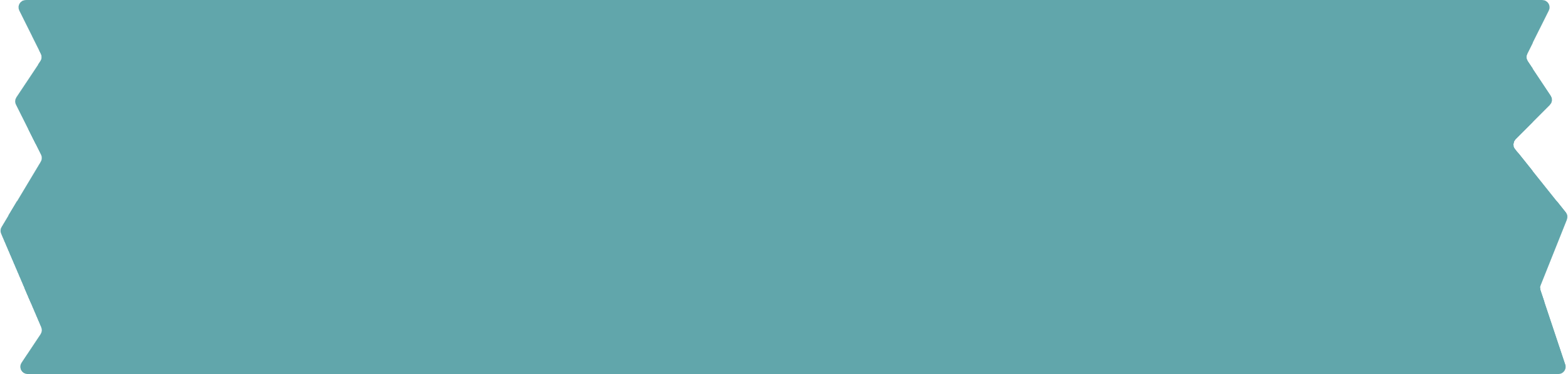 b) Hai góc bằng nhau và có chung đỉnh không phải là hai góc đối đỉnh, chẳng hạn:
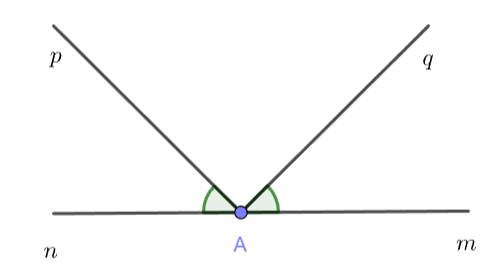 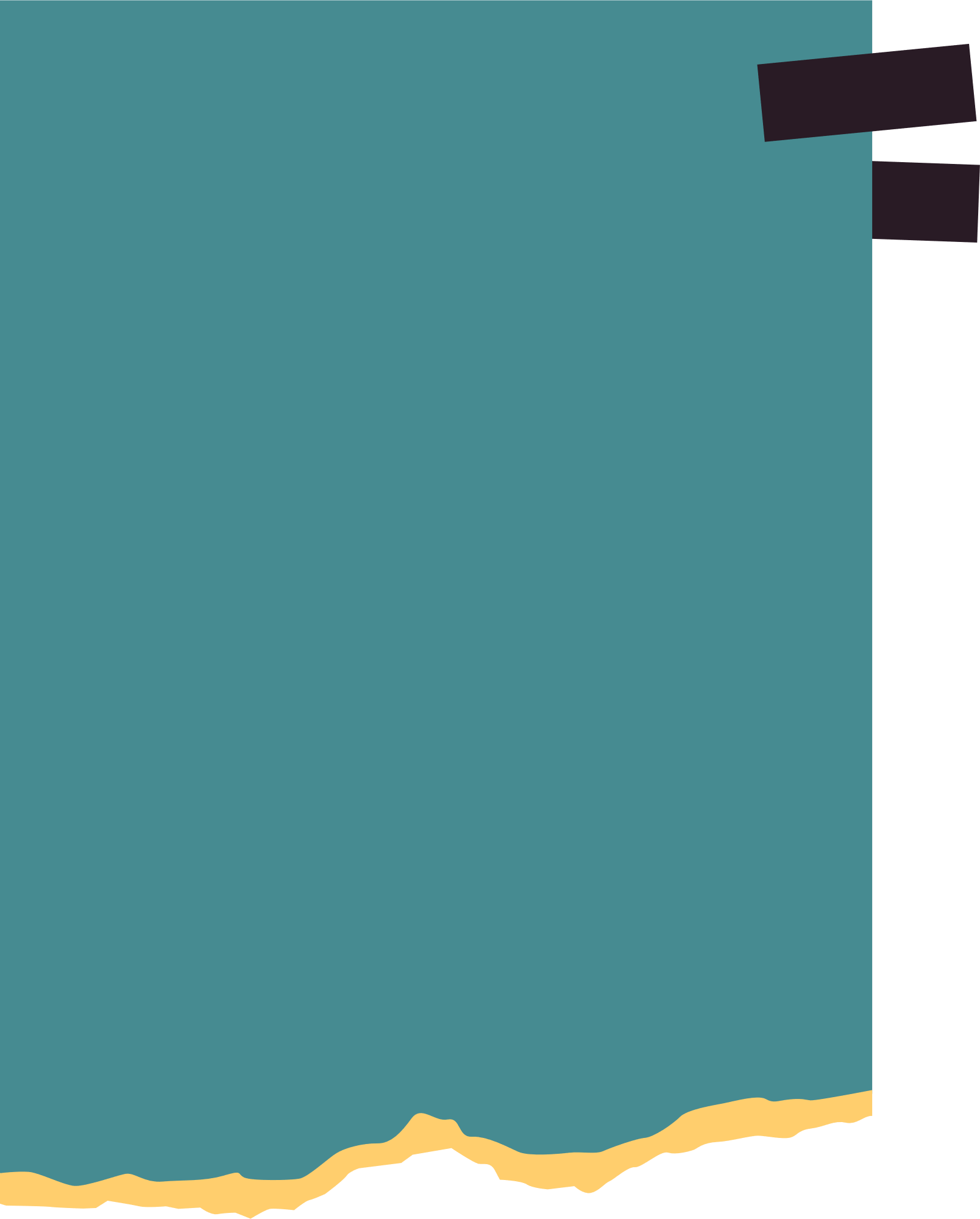 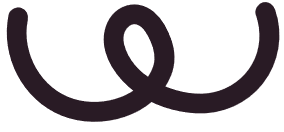 Bài 3 (SGK – tr.108) Tìm cặp đường thẳng song song trong mỗi hình 53a, 53b, 53c, 53d và giải thích vì sao?
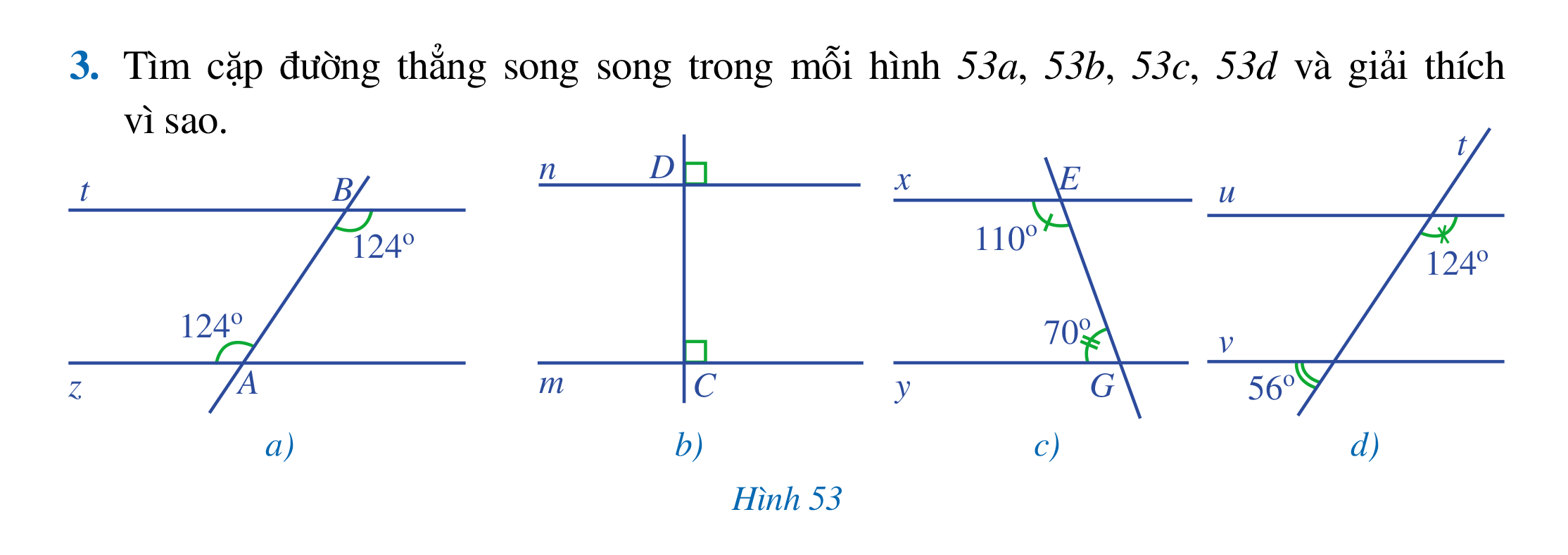 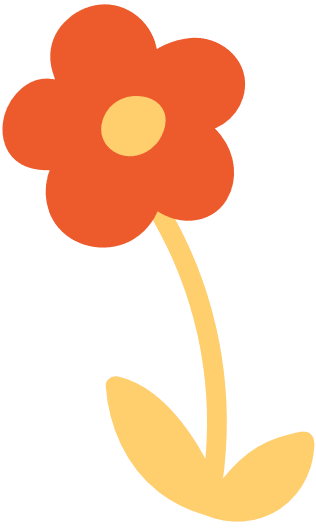 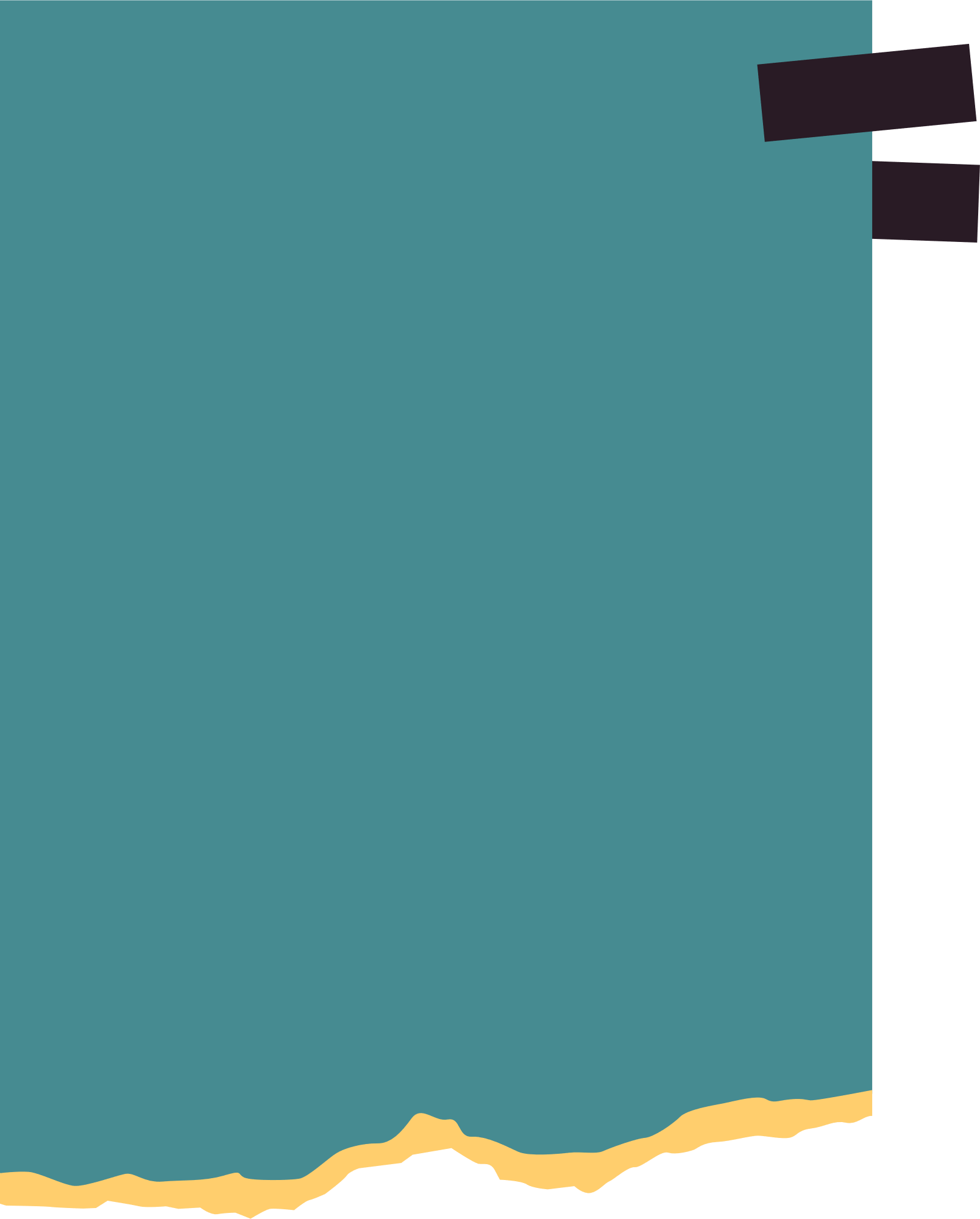 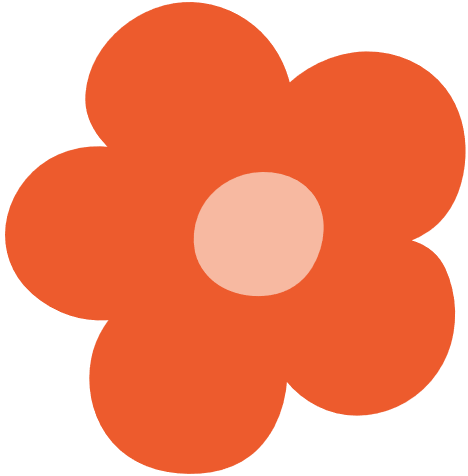 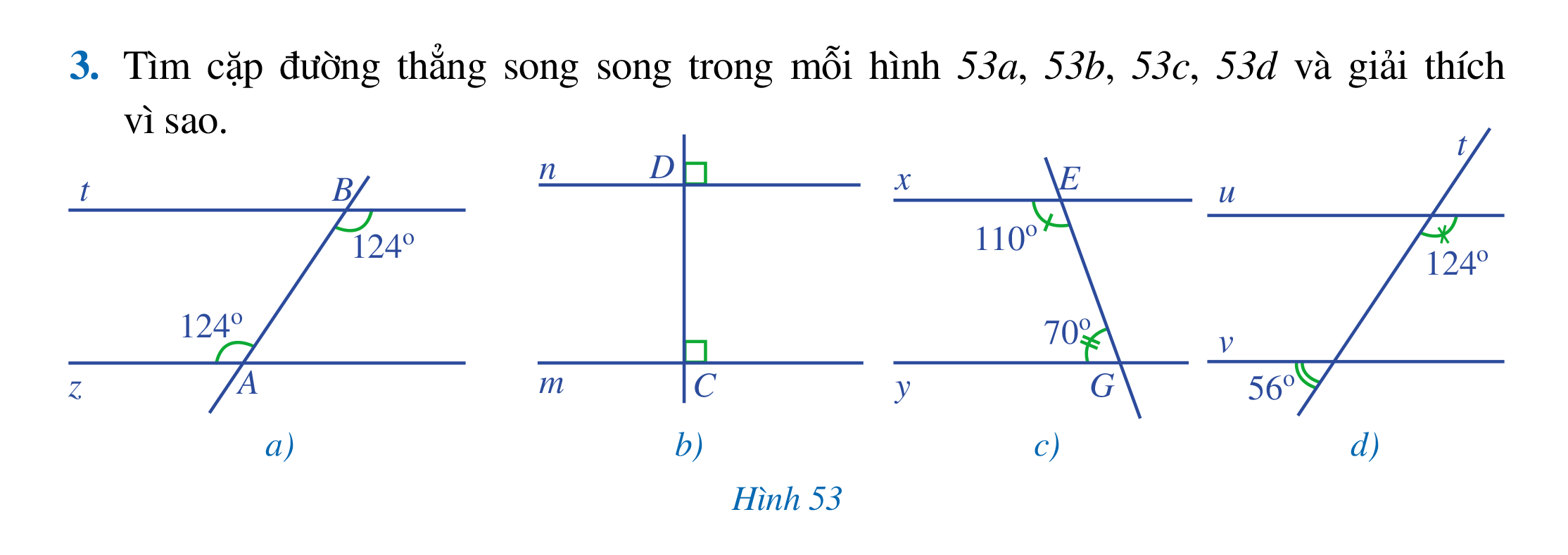 1
1
1
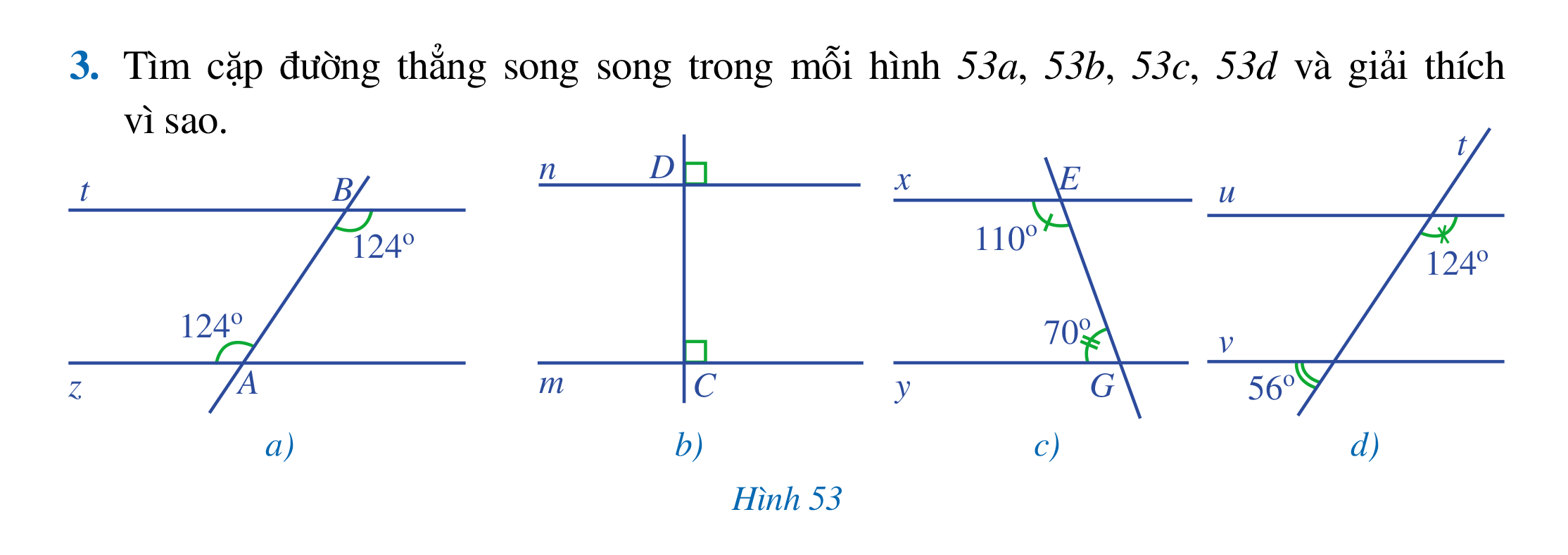 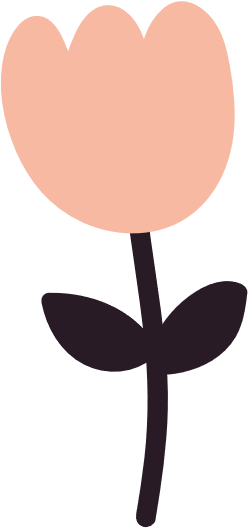 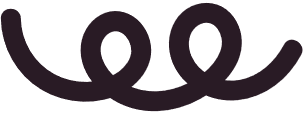 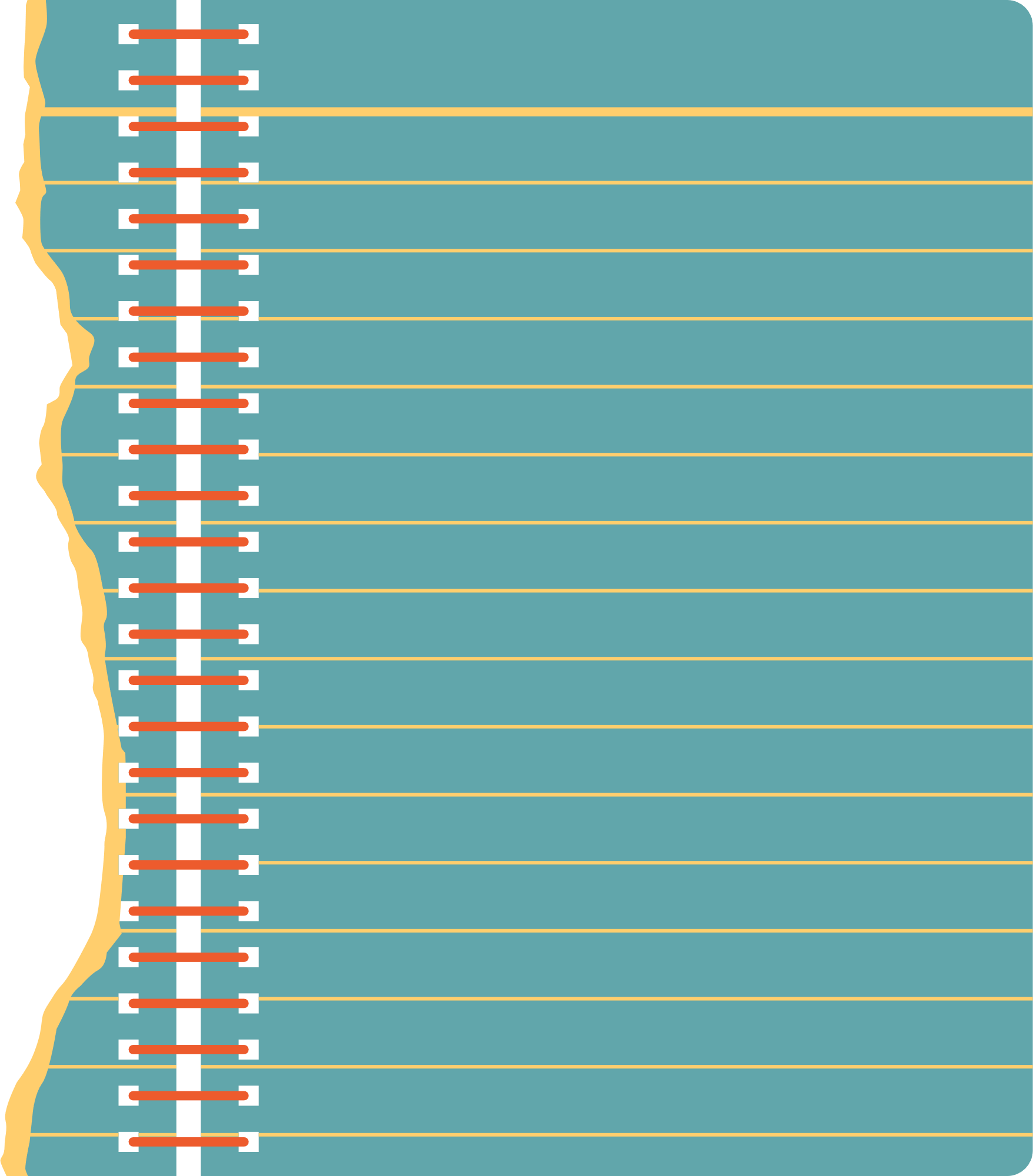 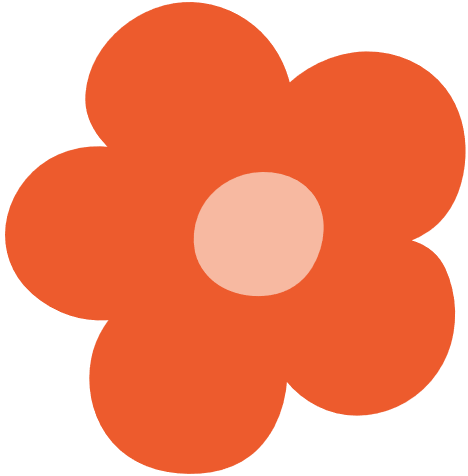 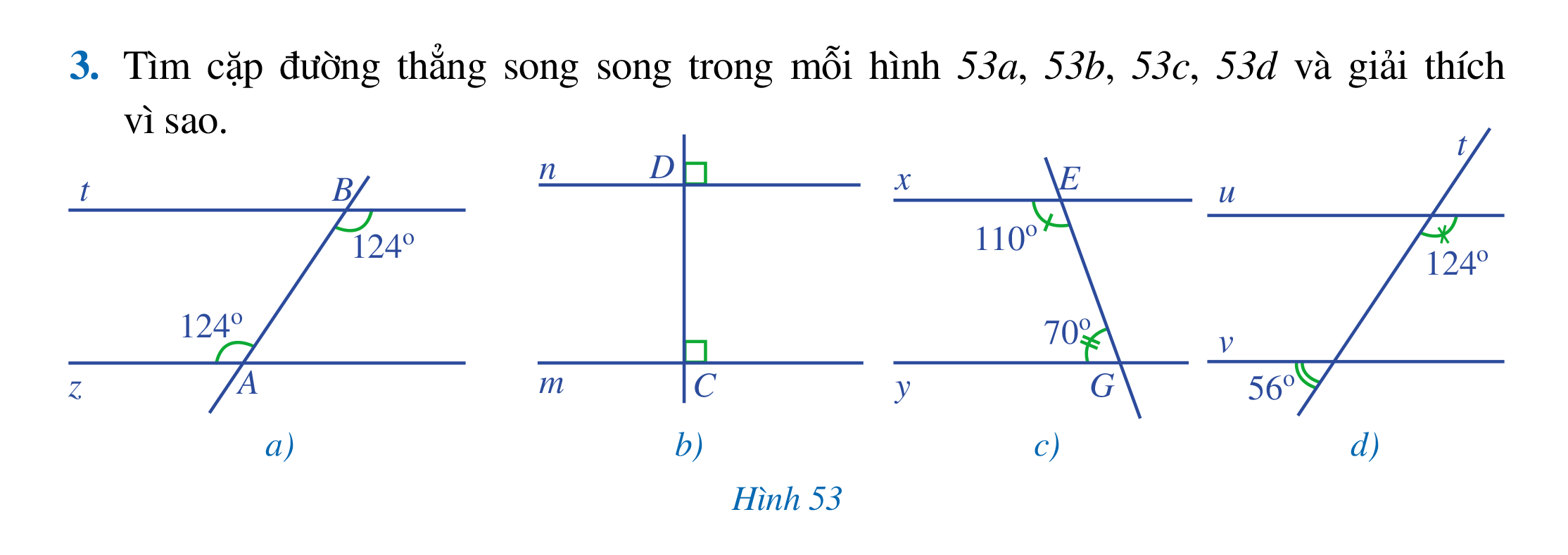 2
1
1
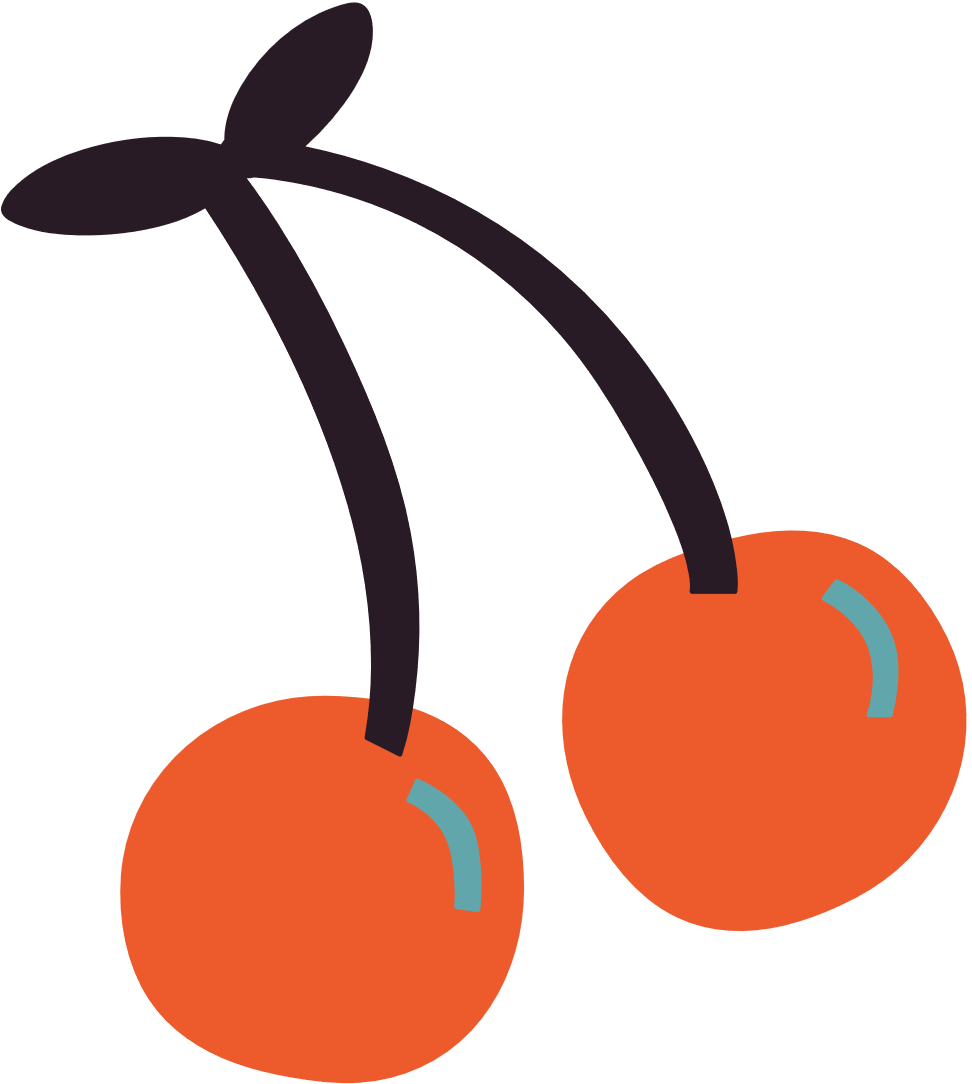 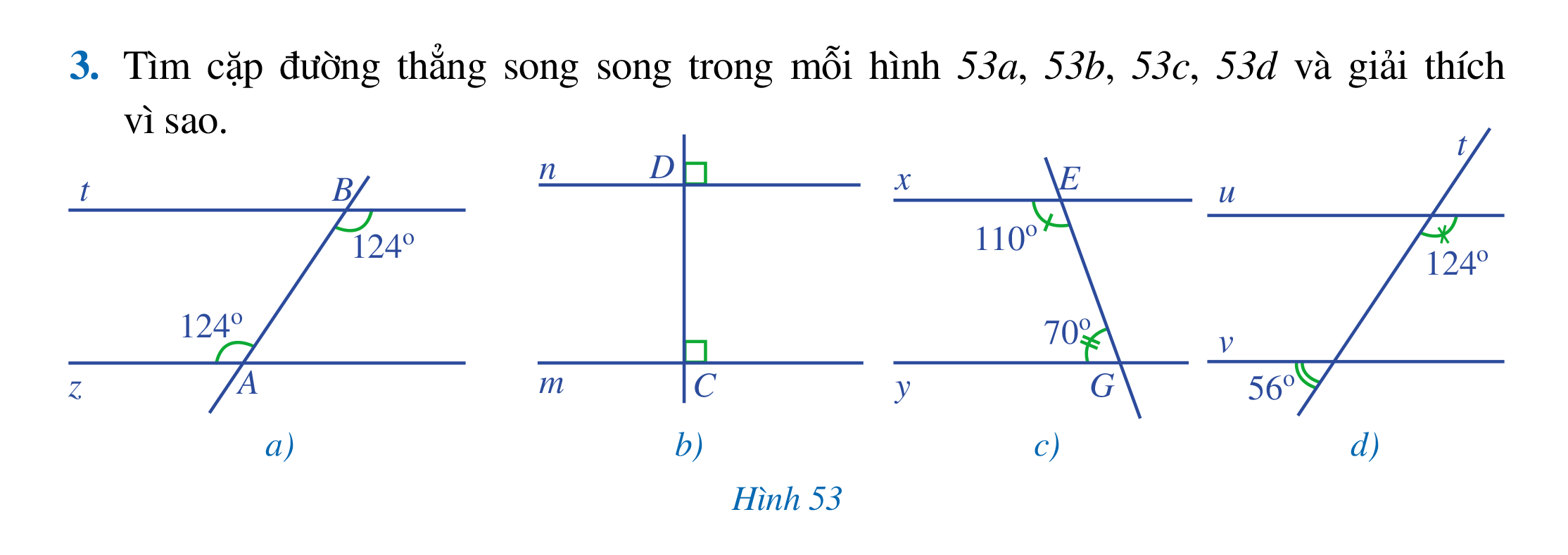 1
2
1
K
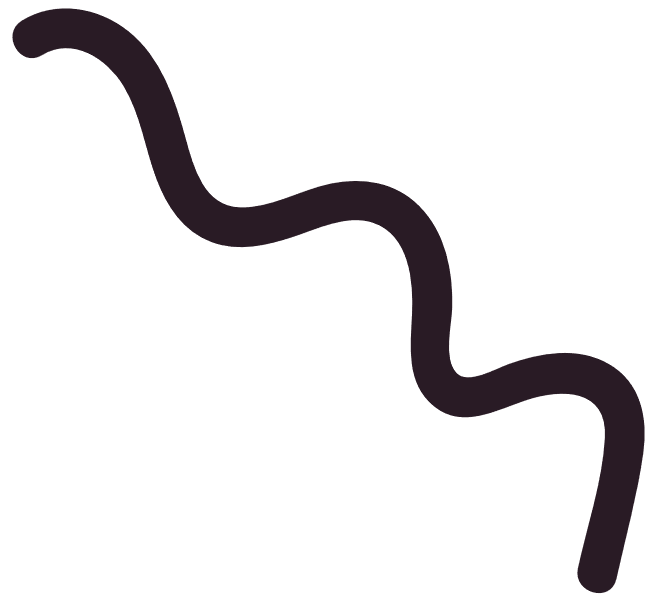 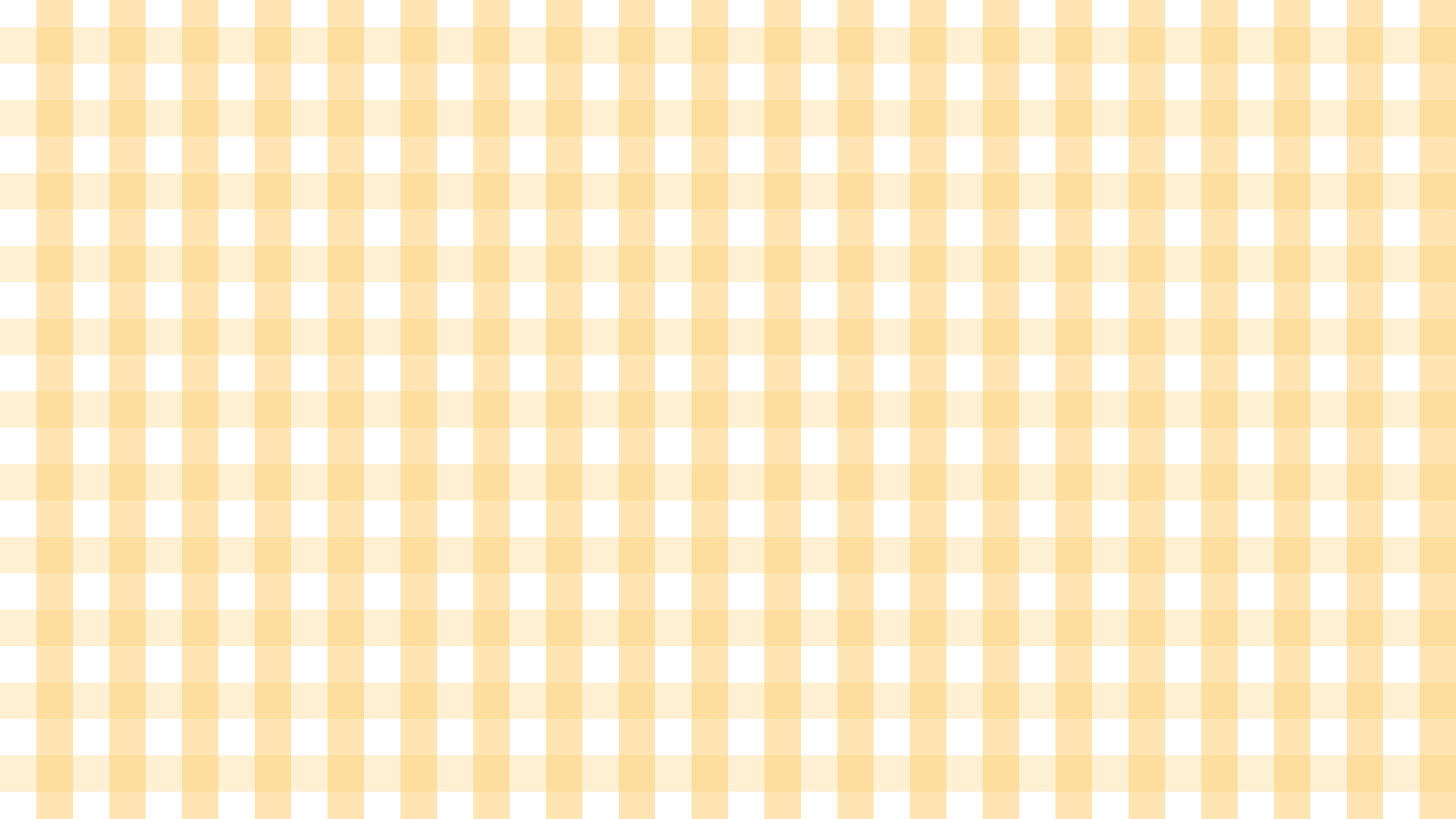 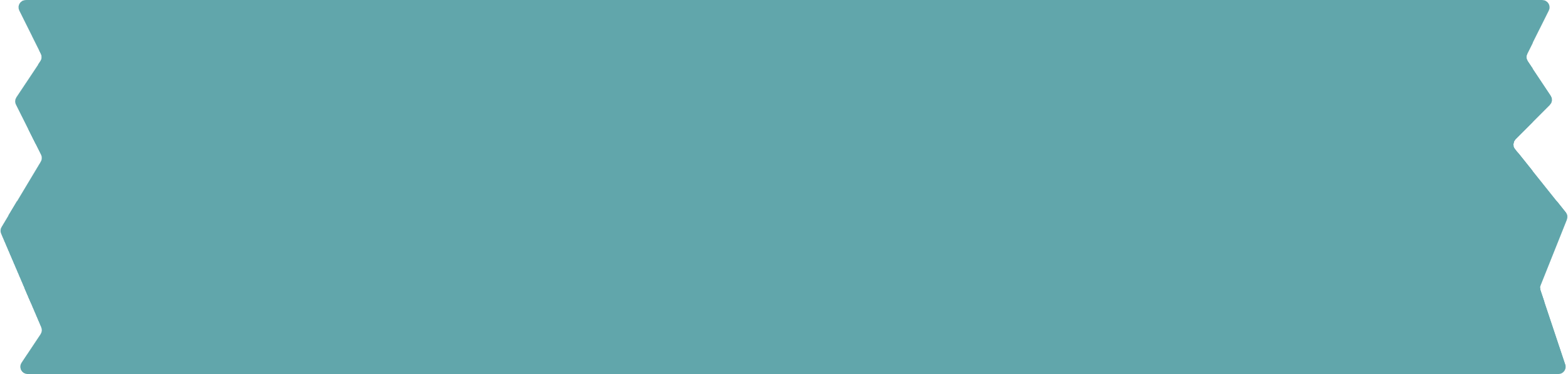 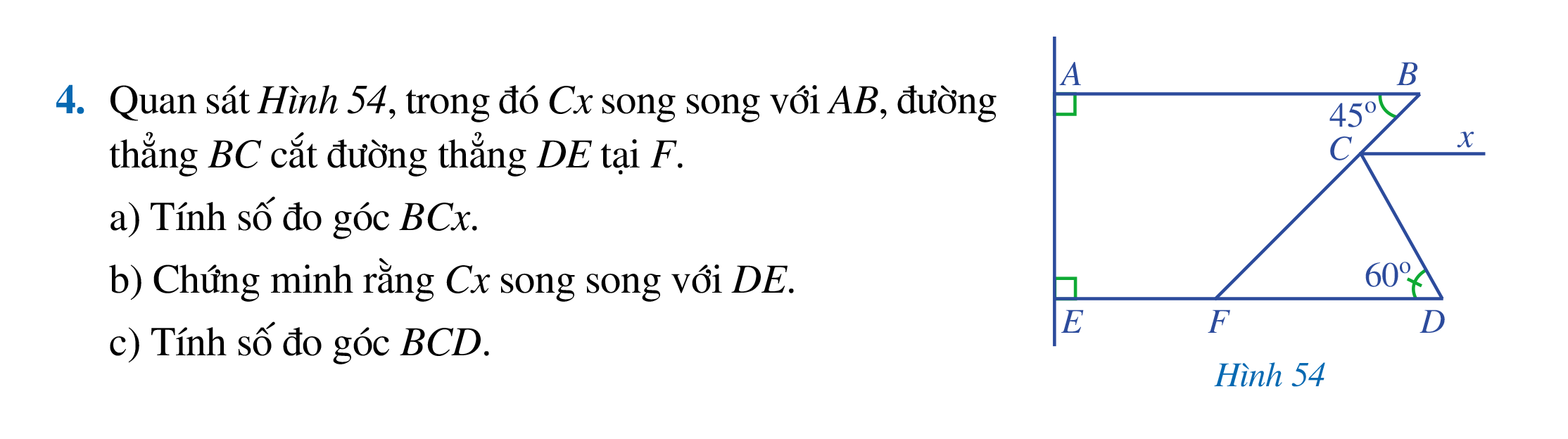 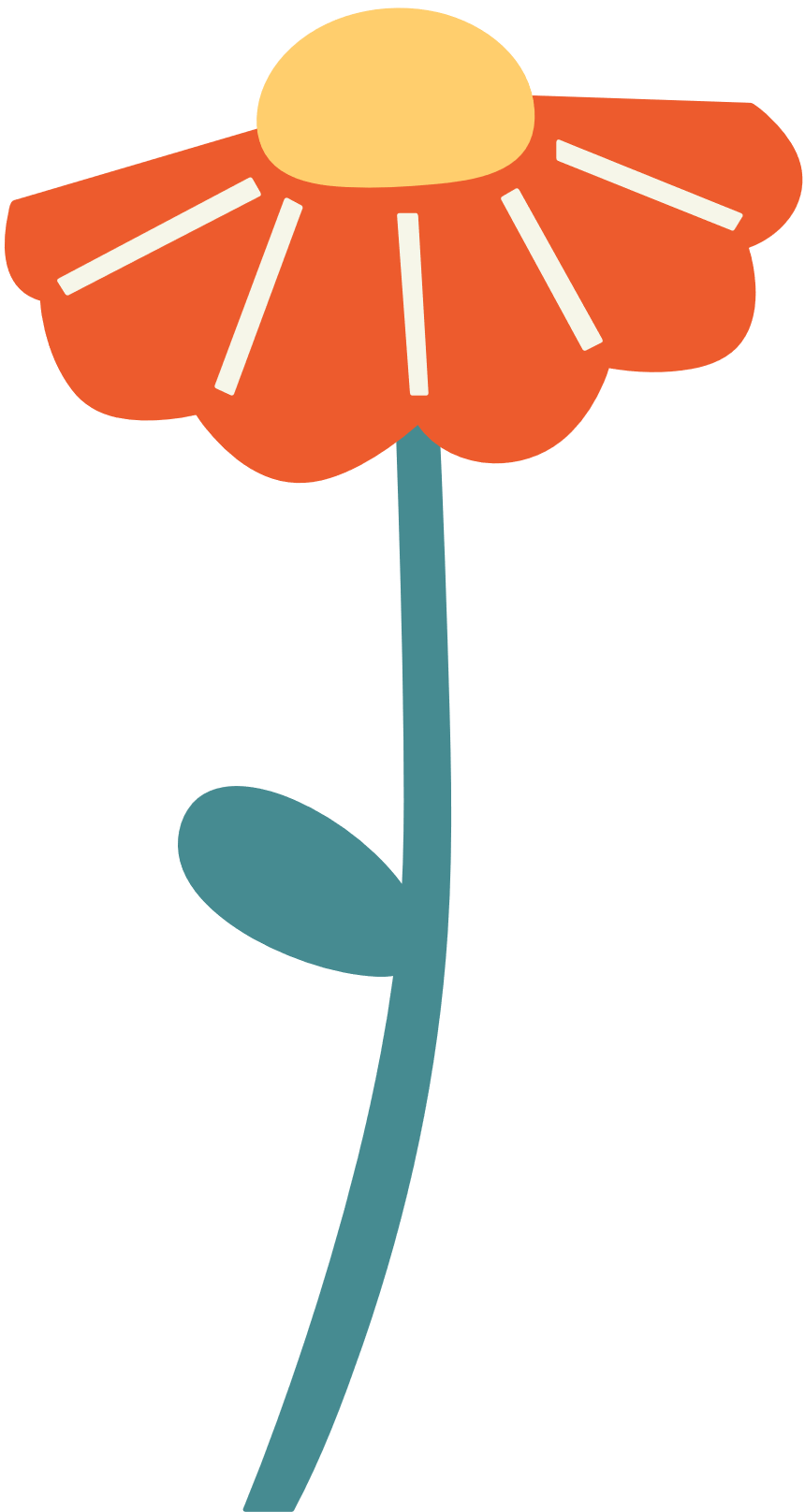 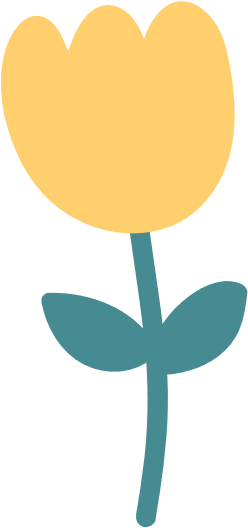 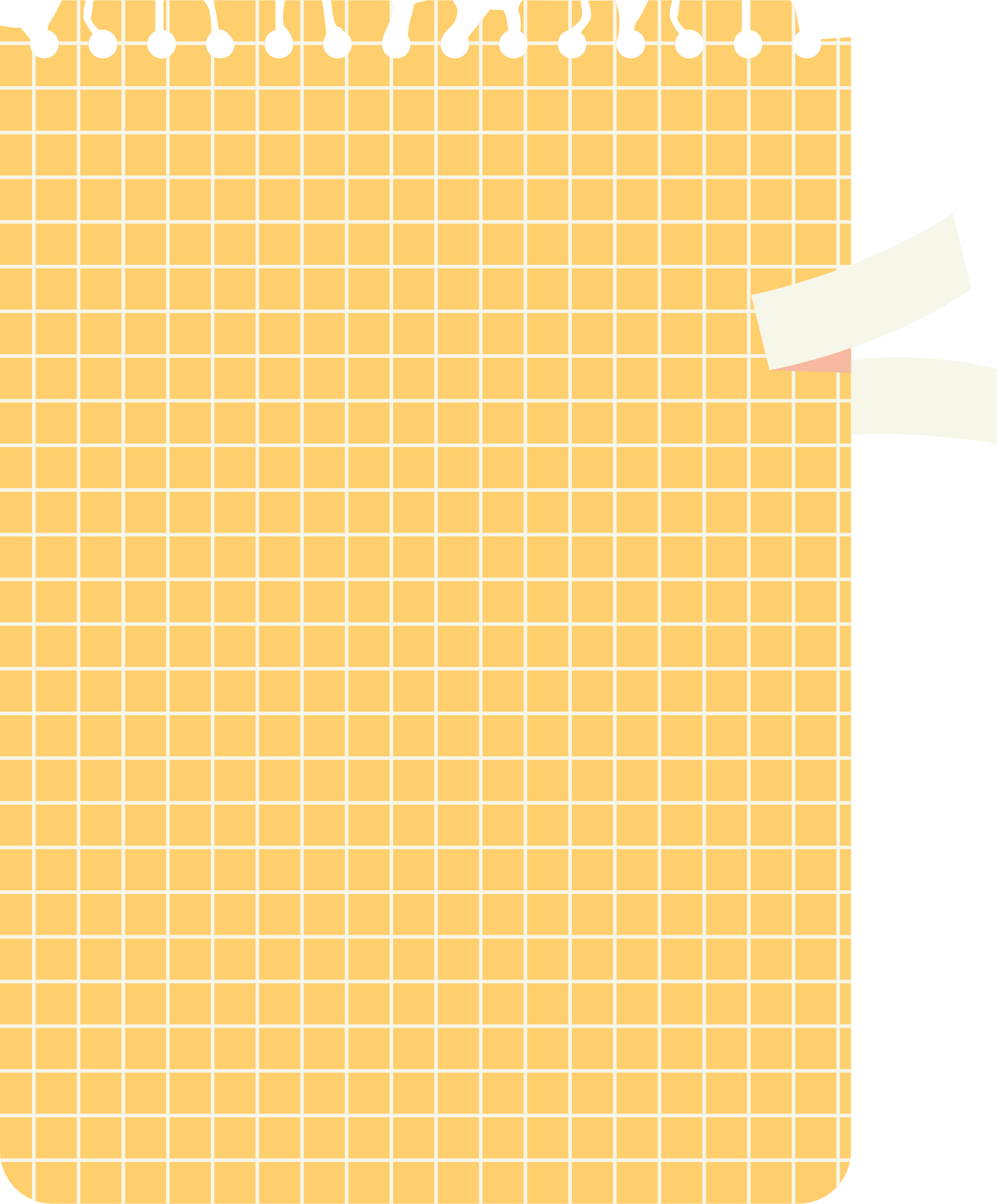 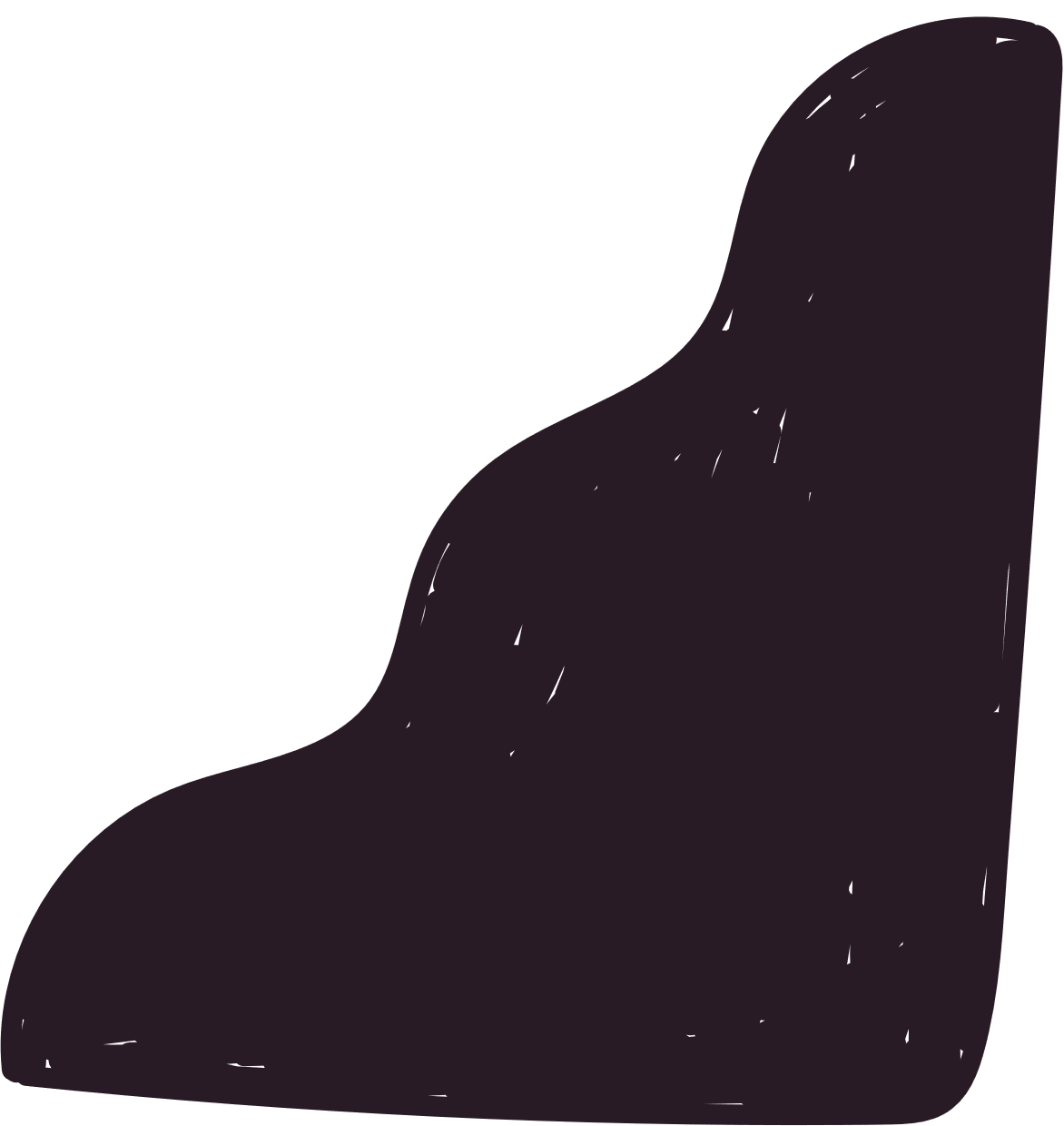 Giải
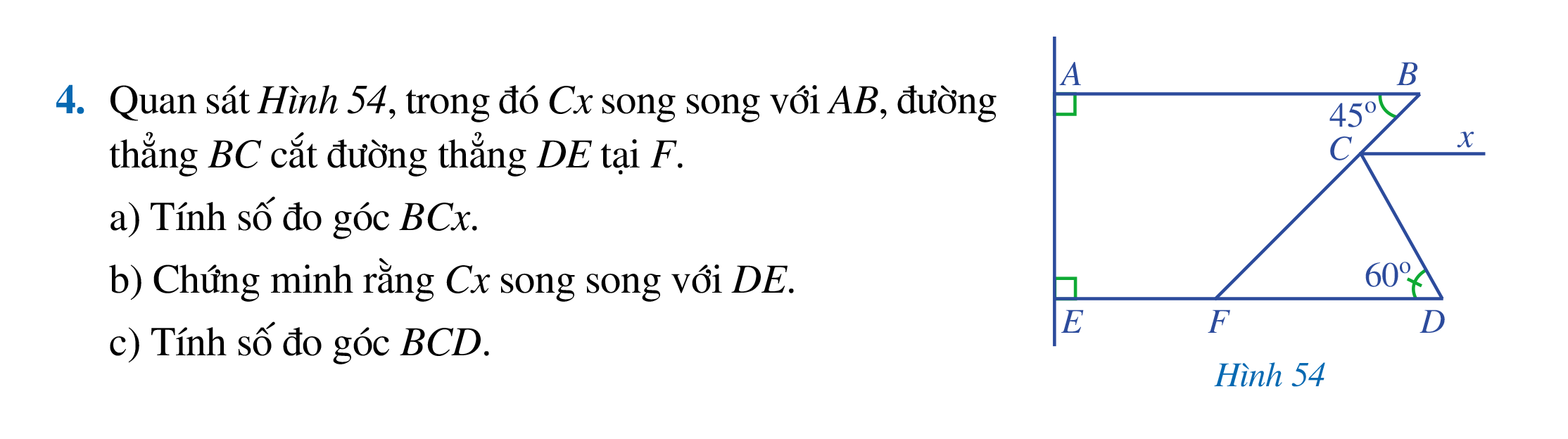 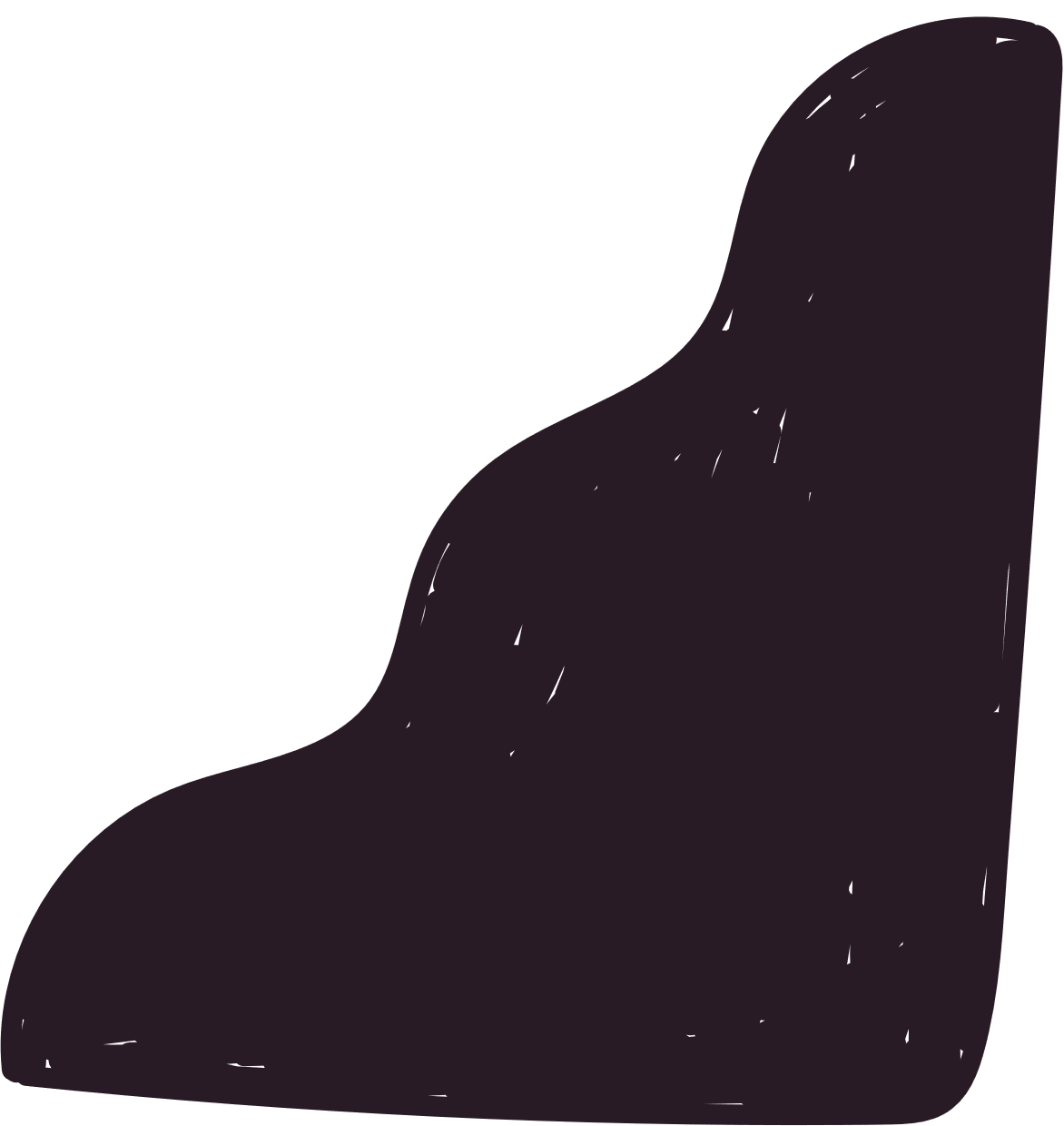 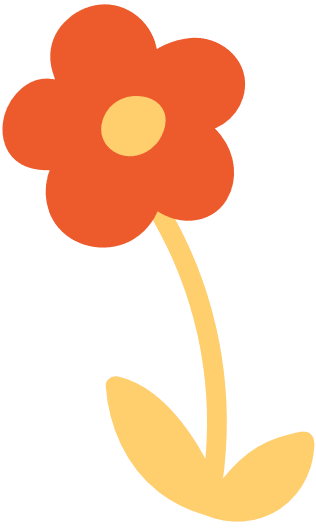 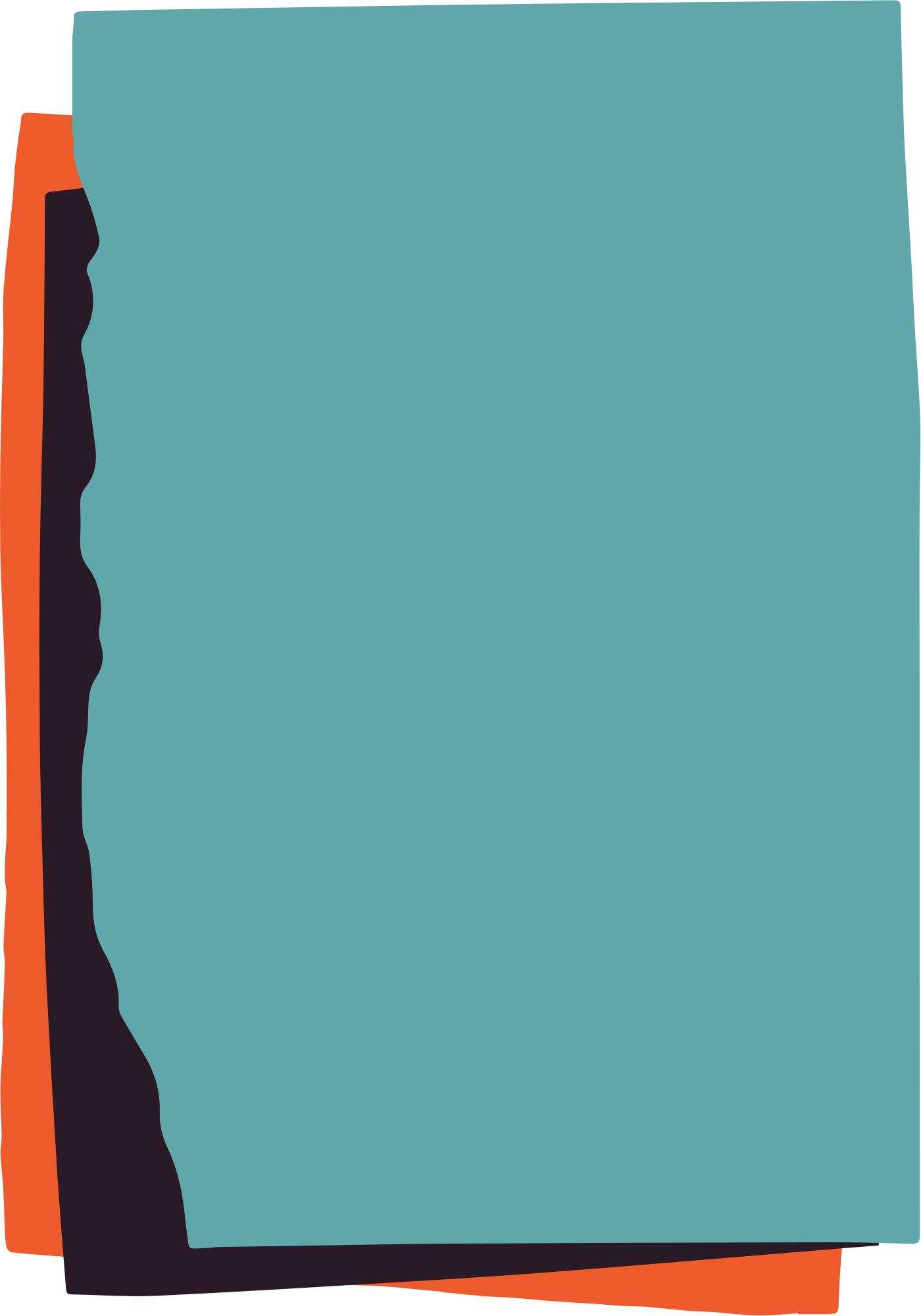 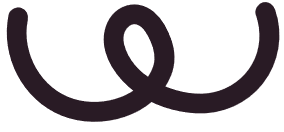 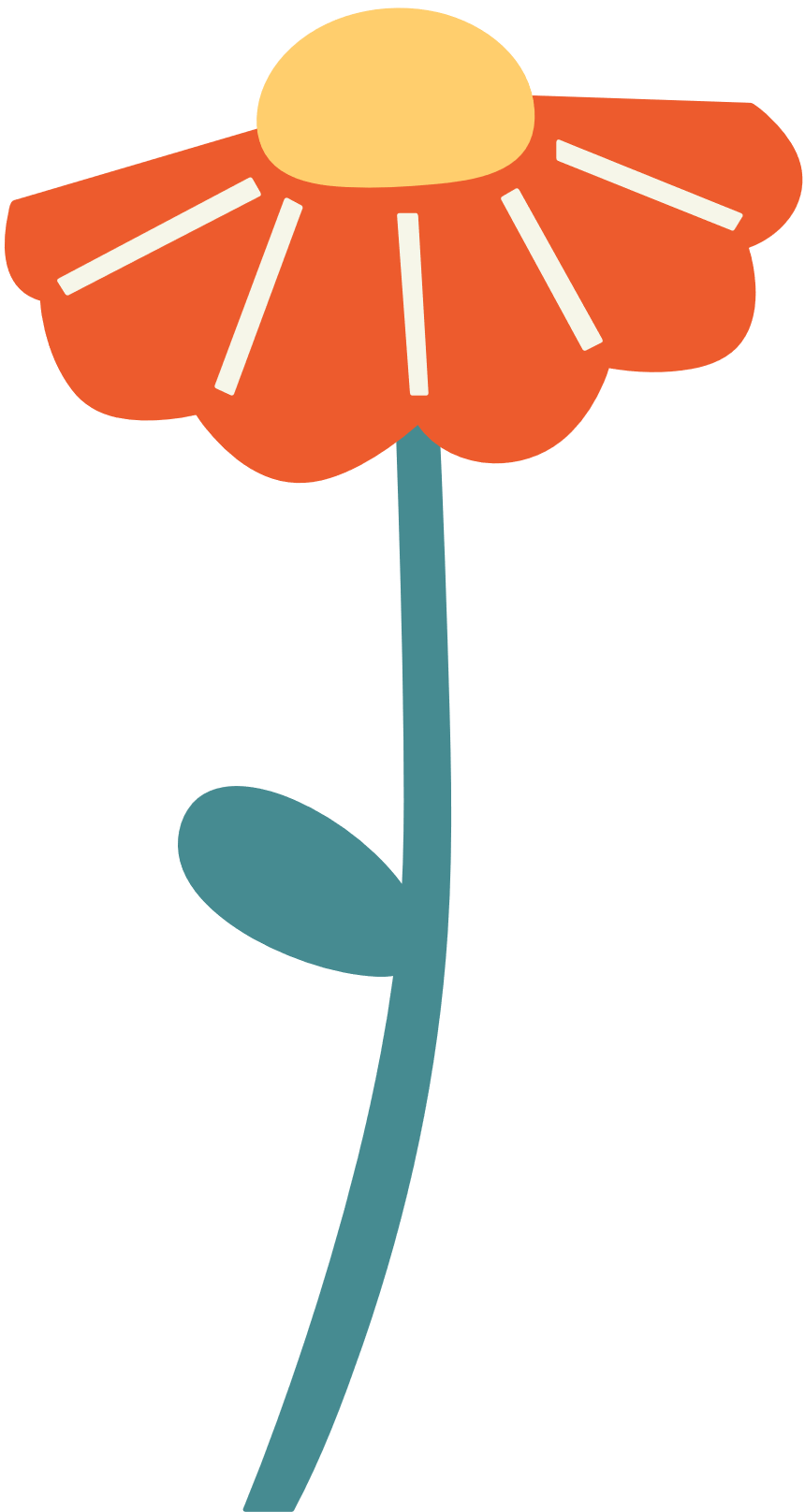 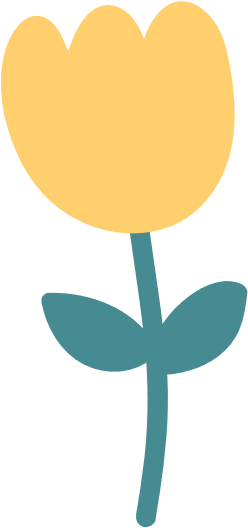 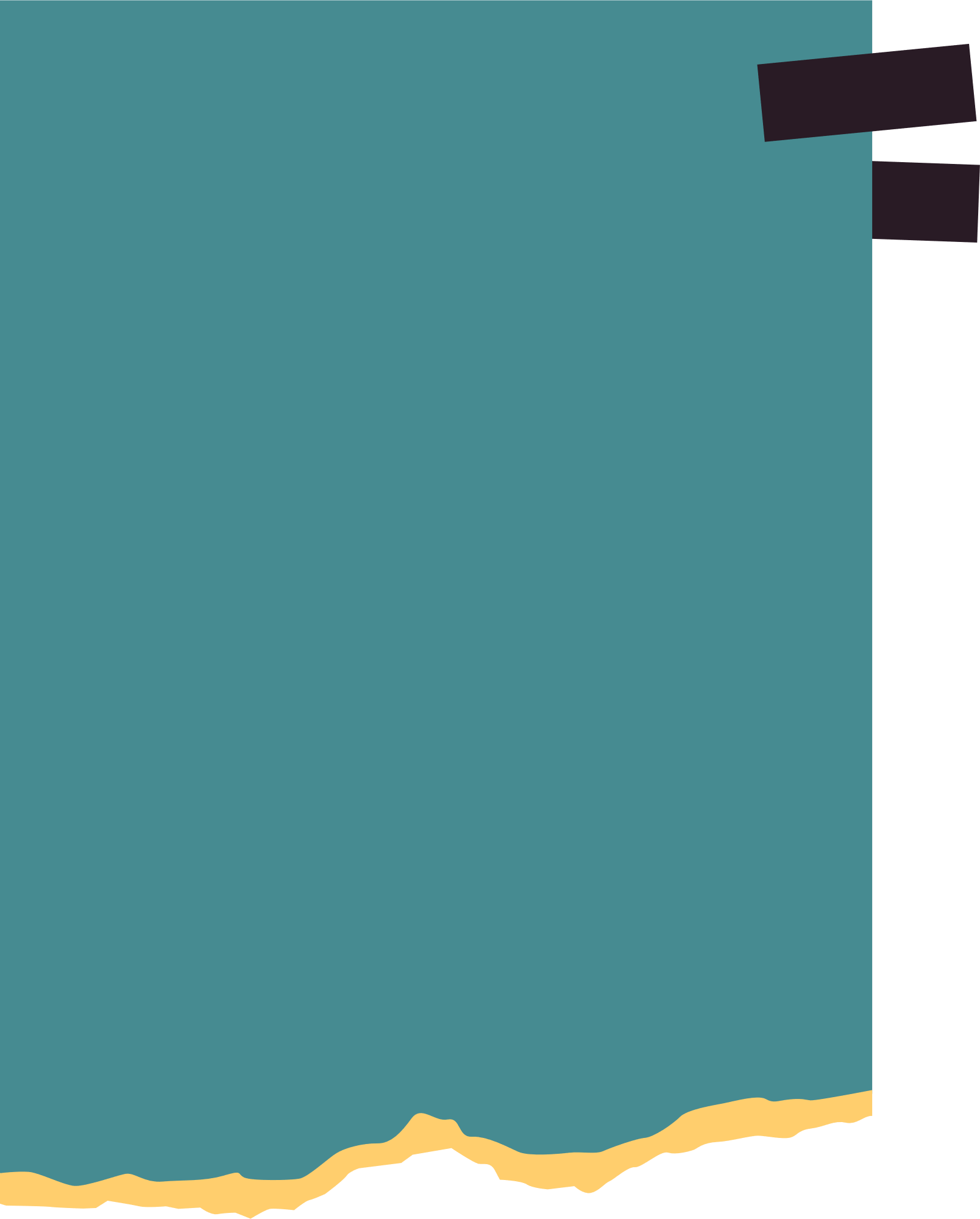 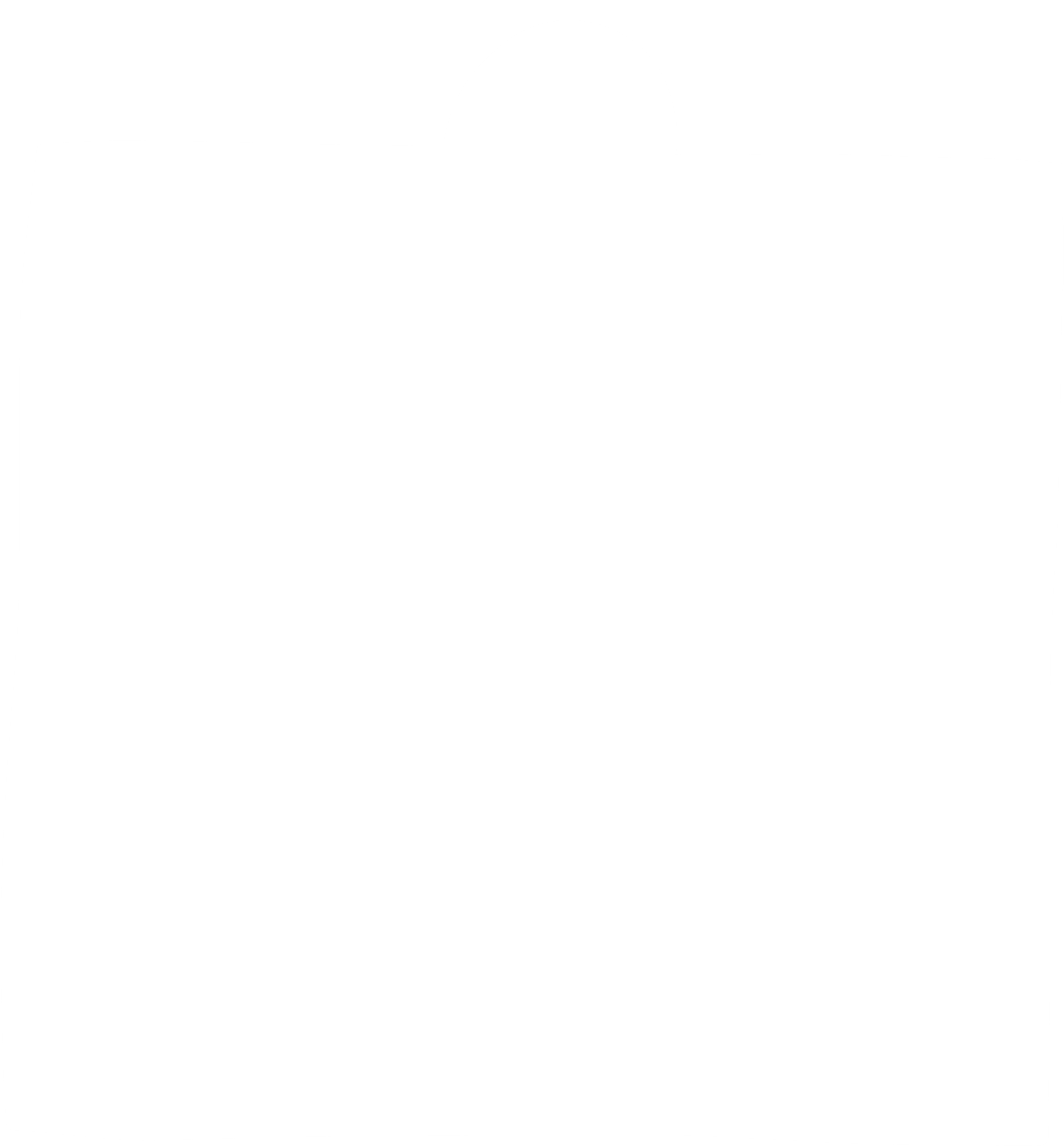 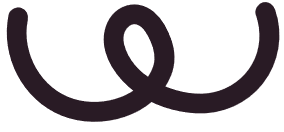 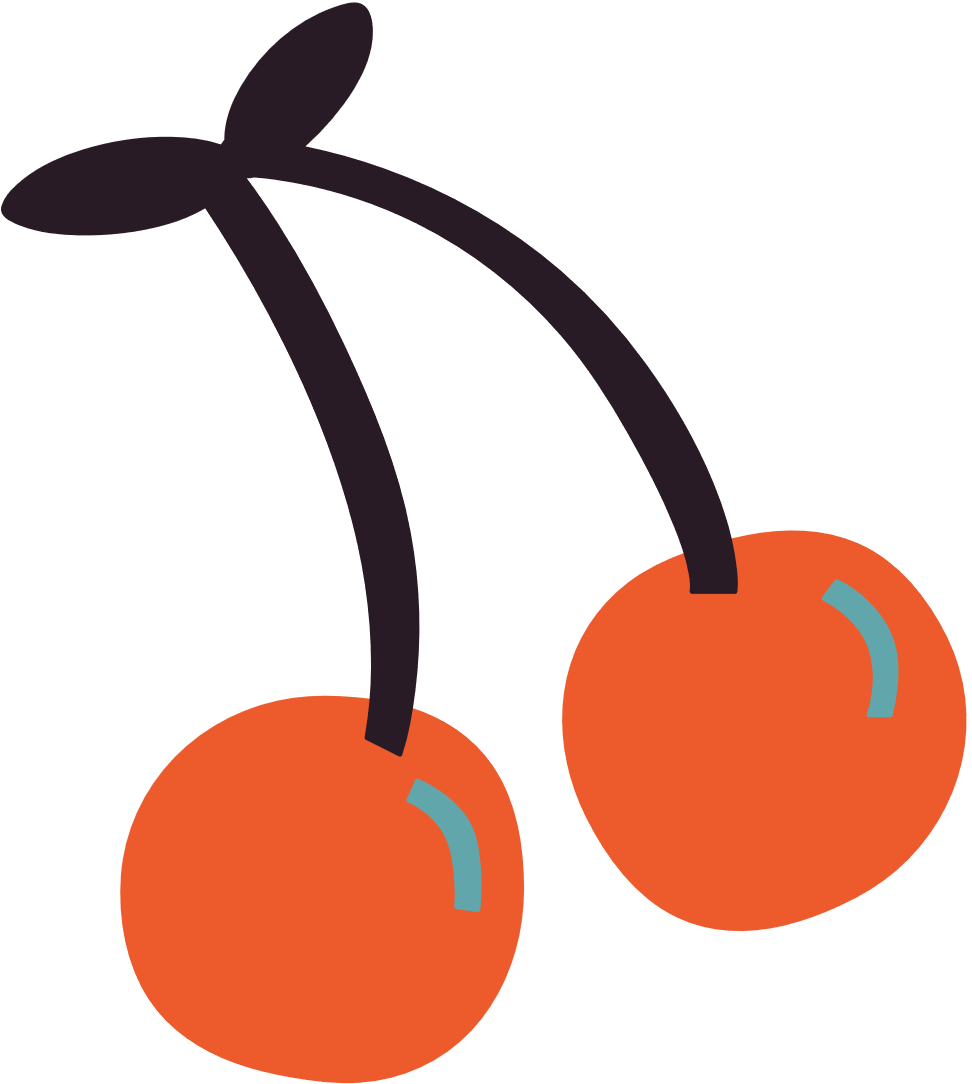 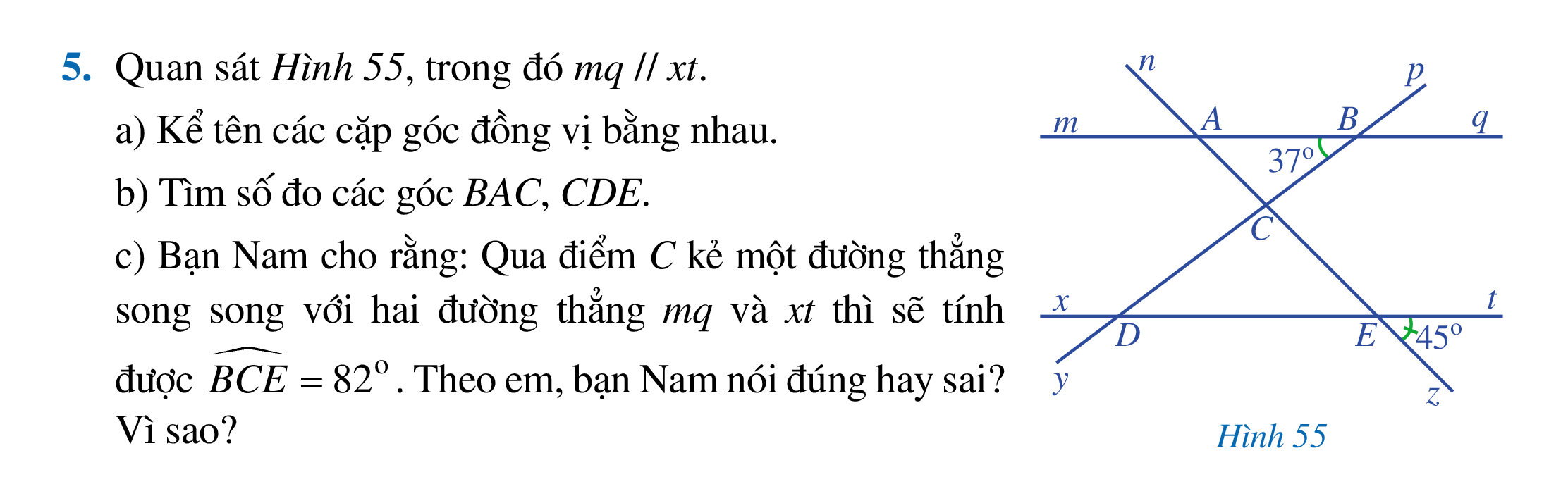 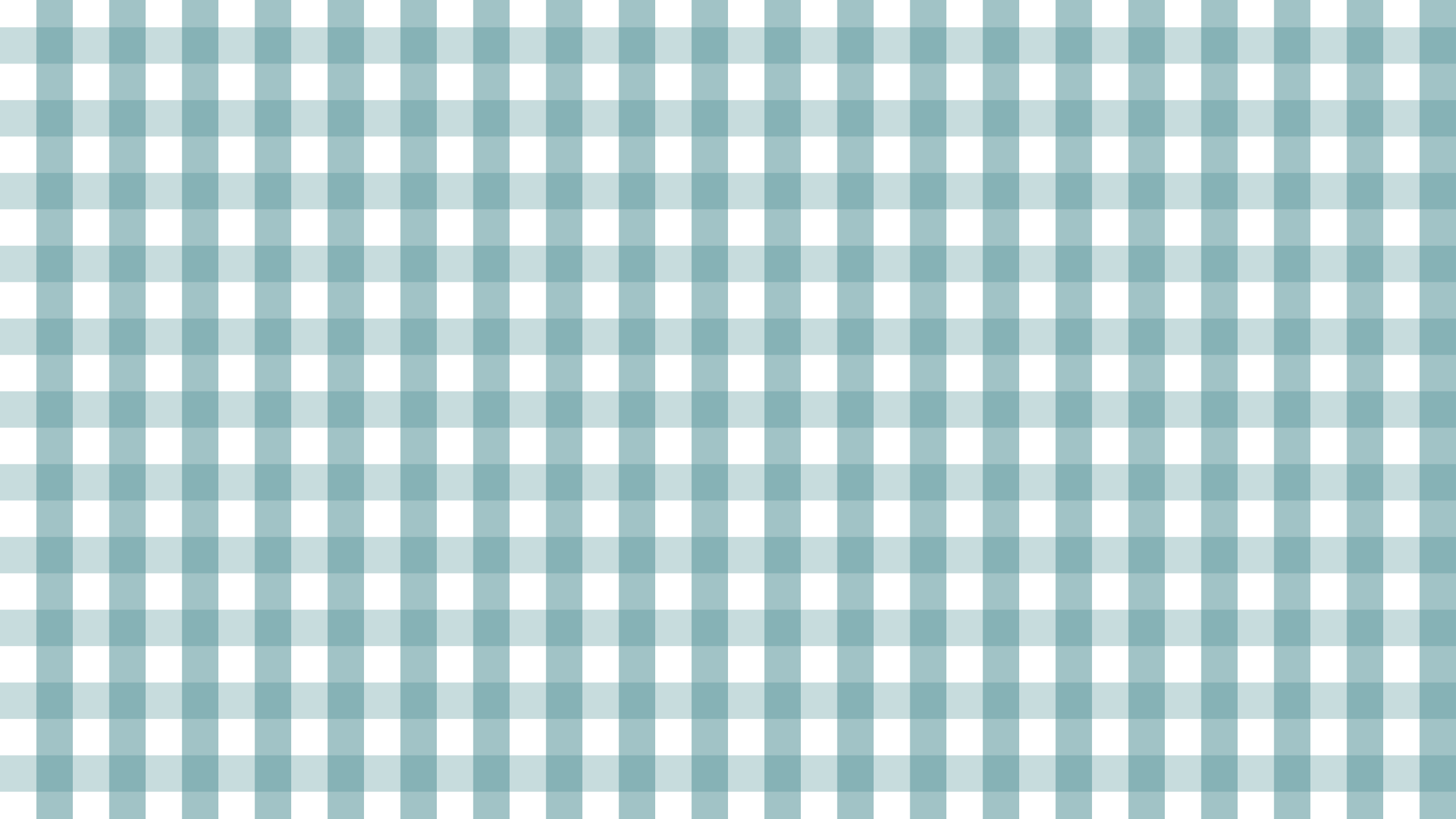 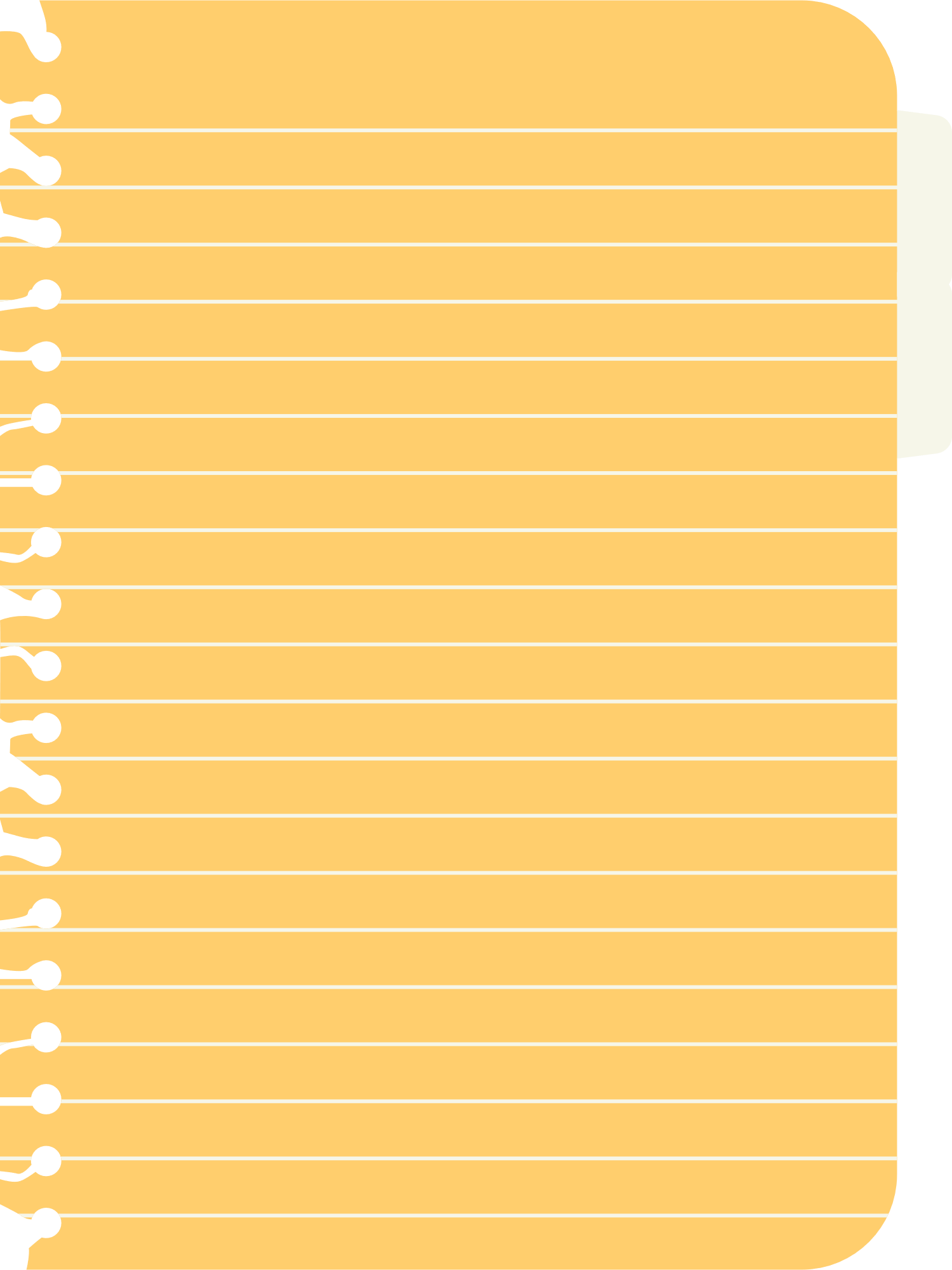 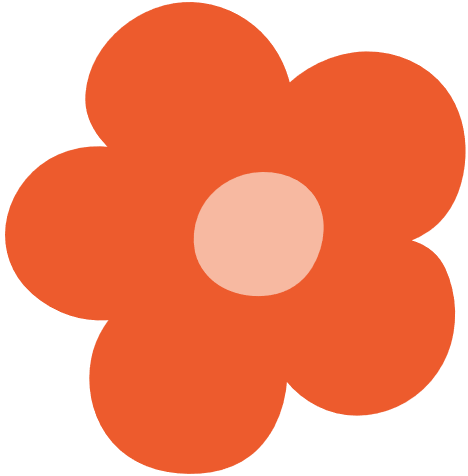 Giải
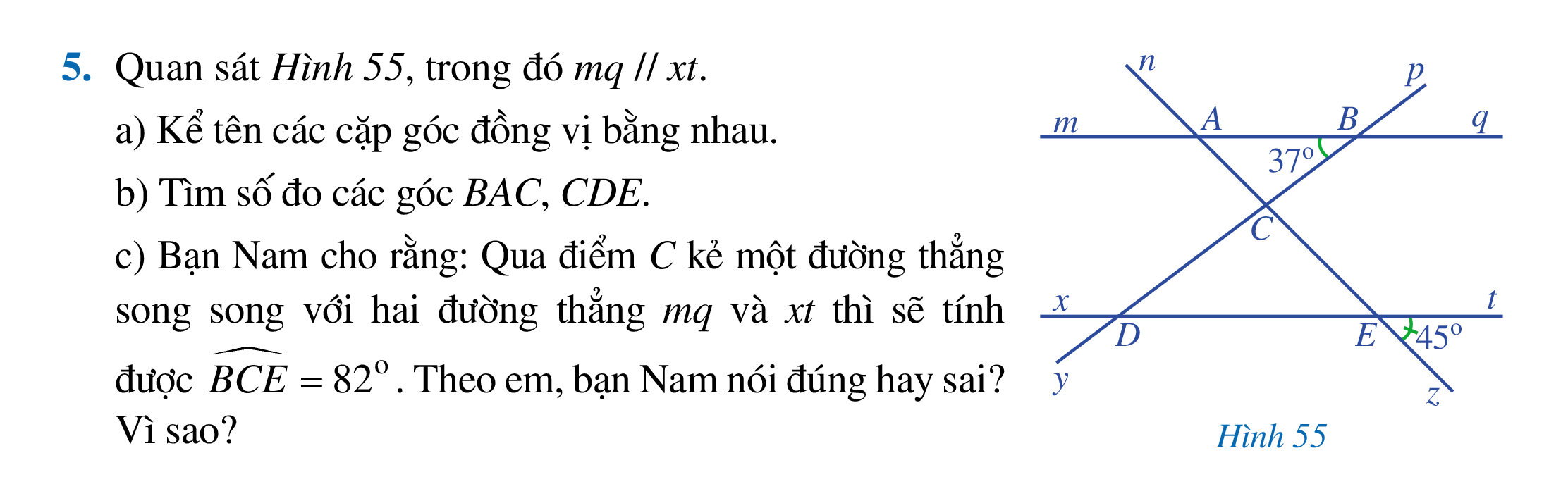 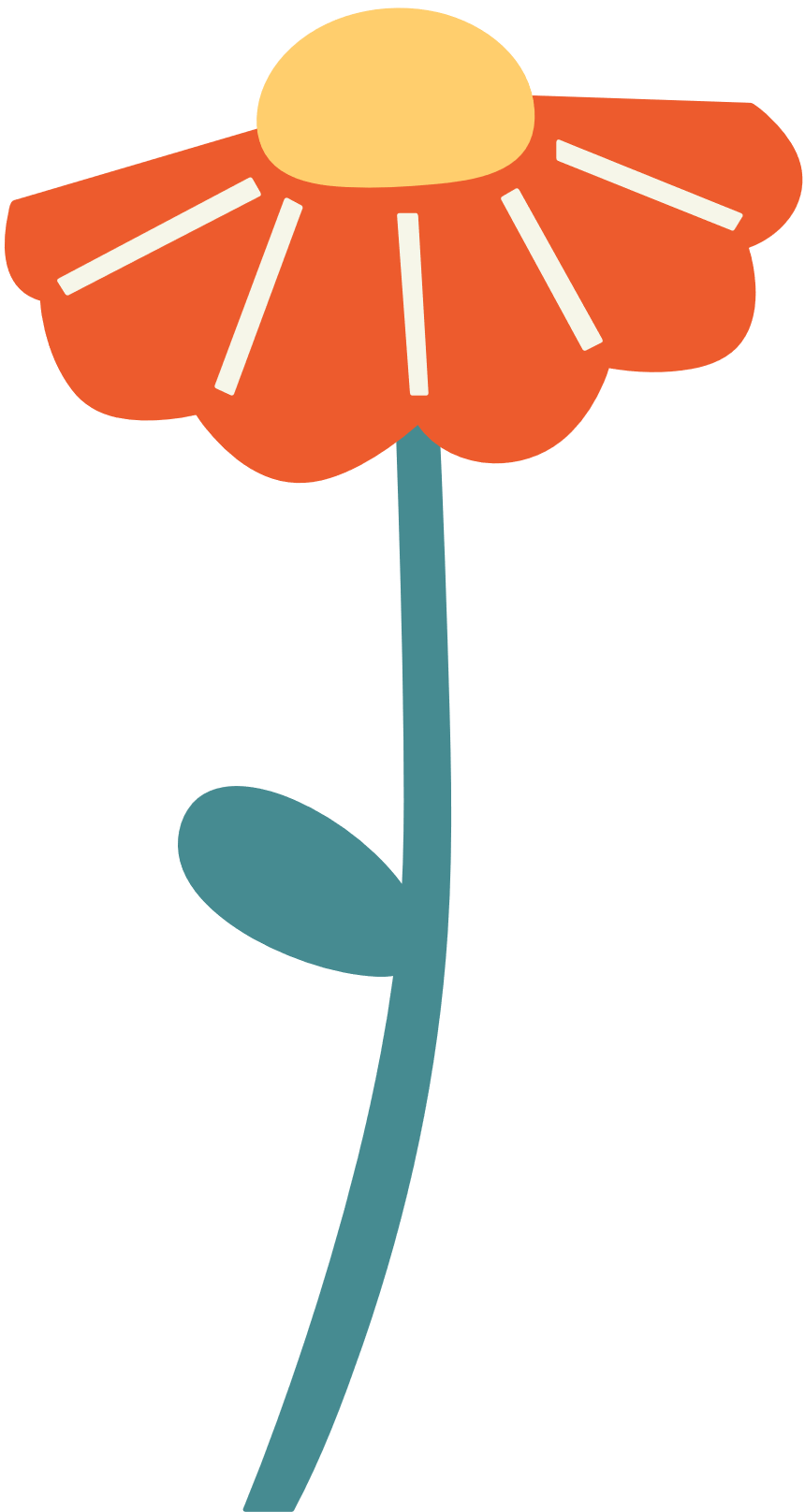 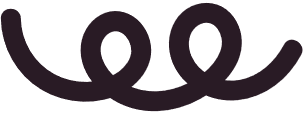 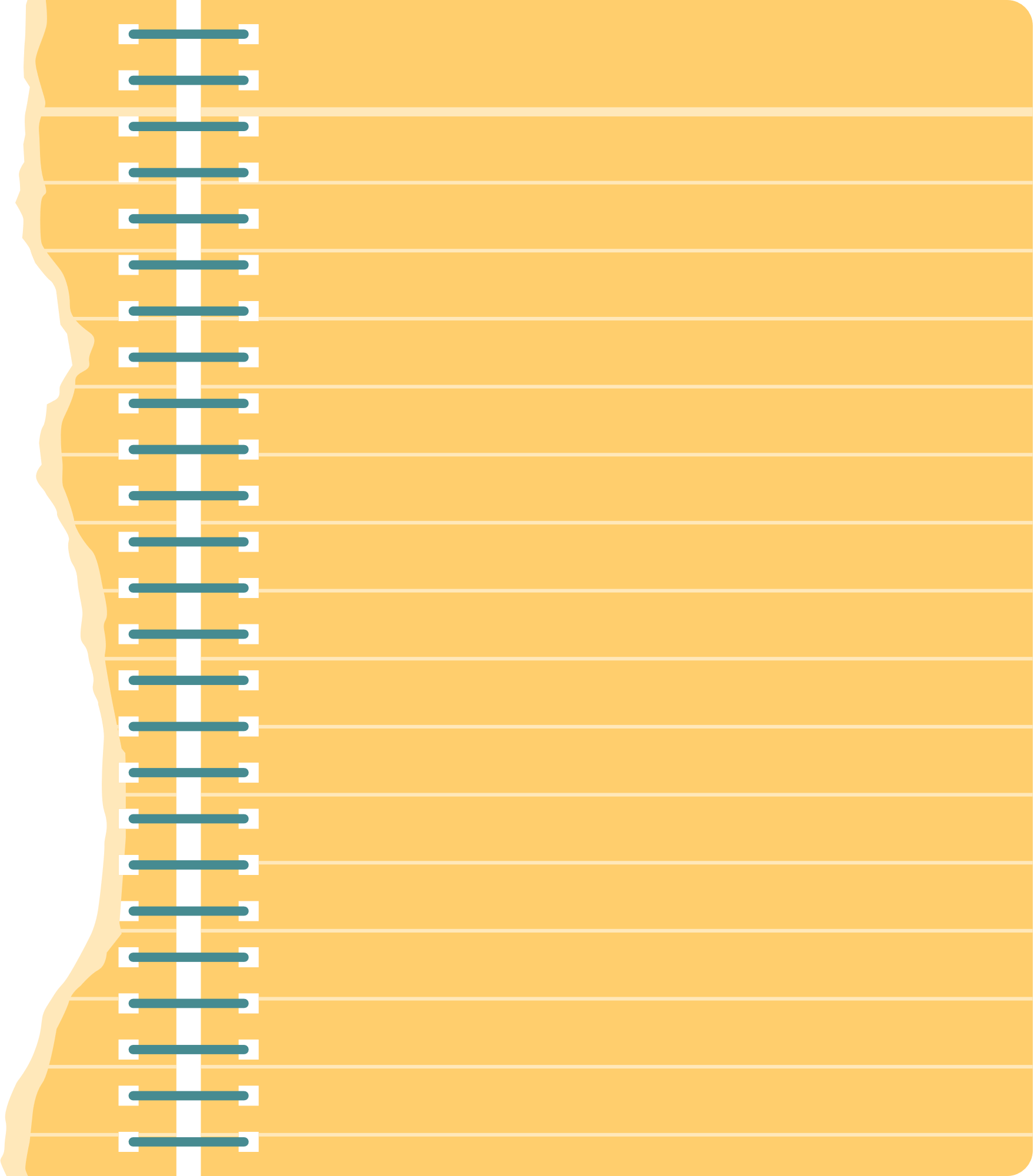 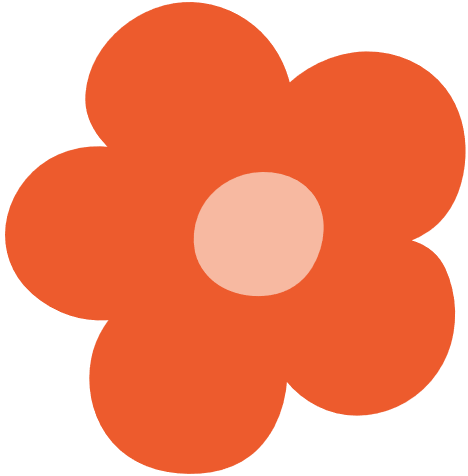 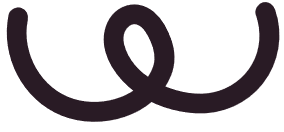 c) Ta có hình vẽ:
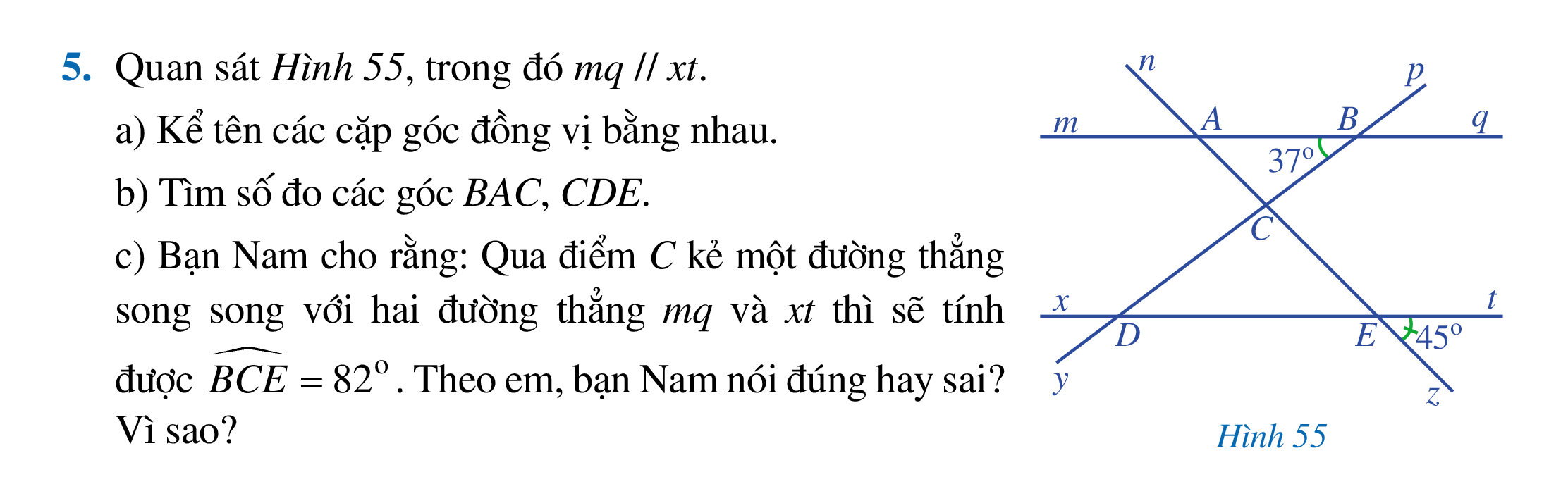 c
1
2
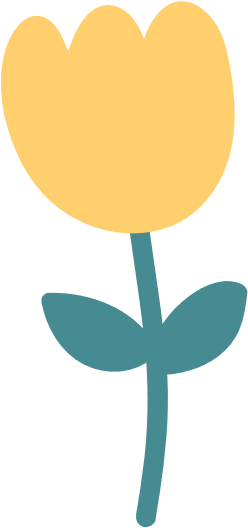 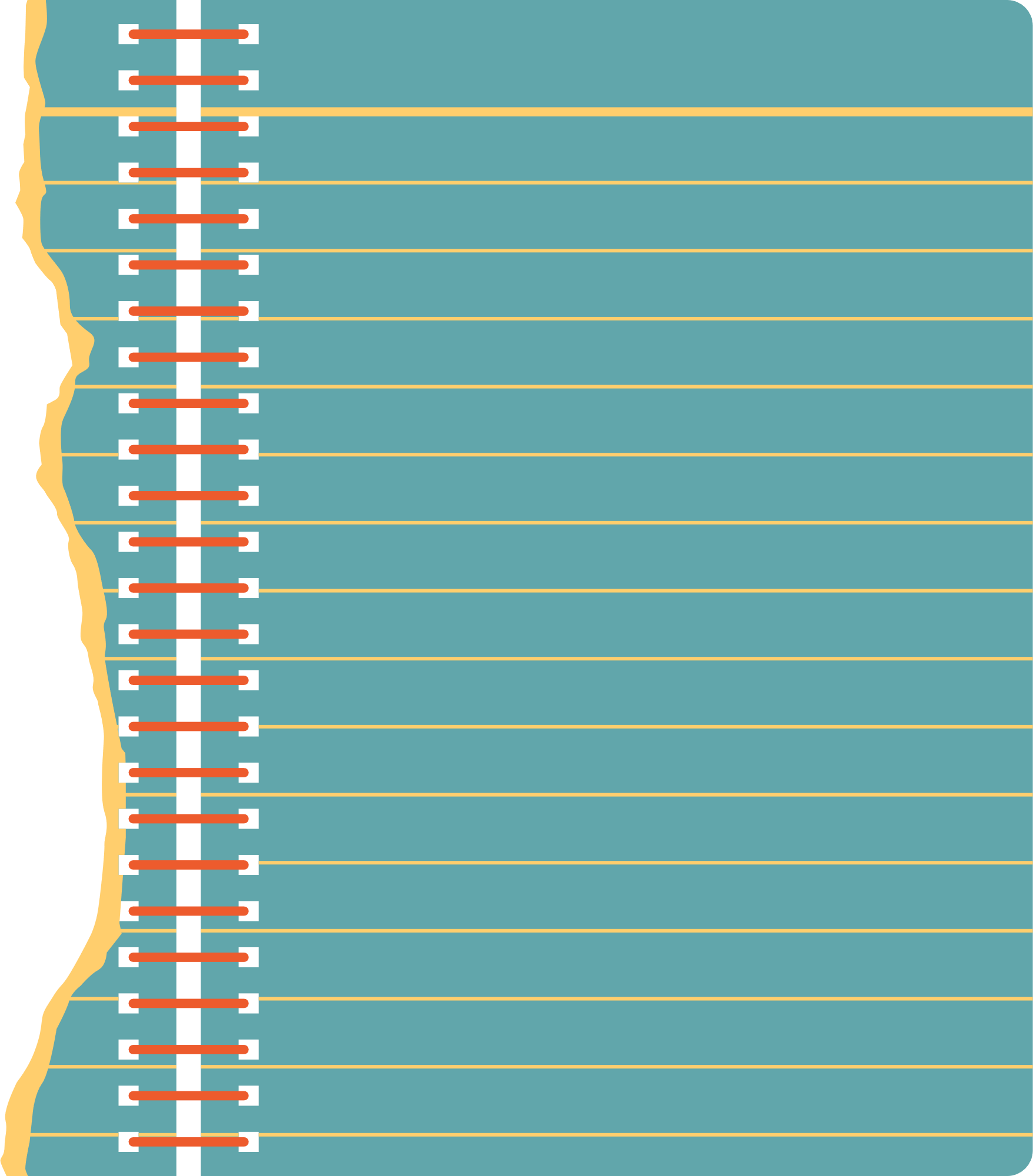 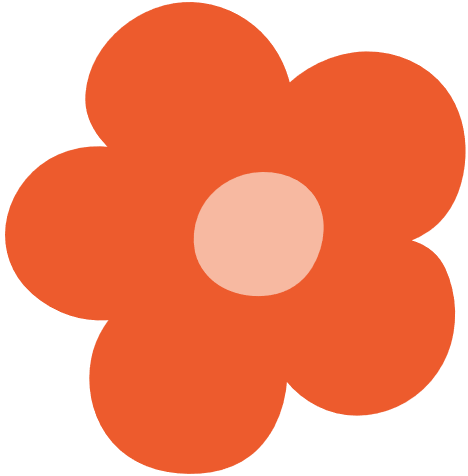 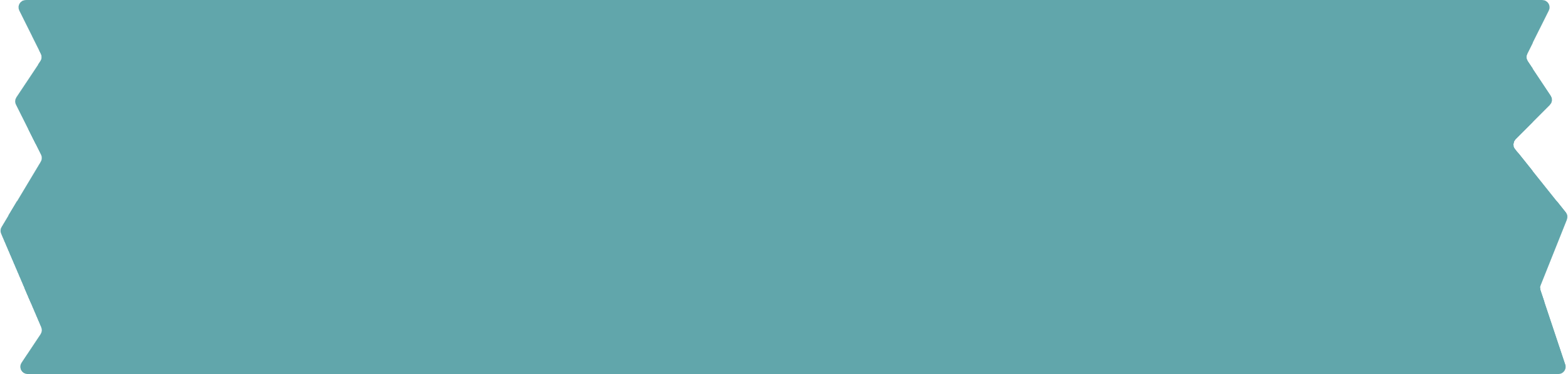 III. VẬN DỤNG
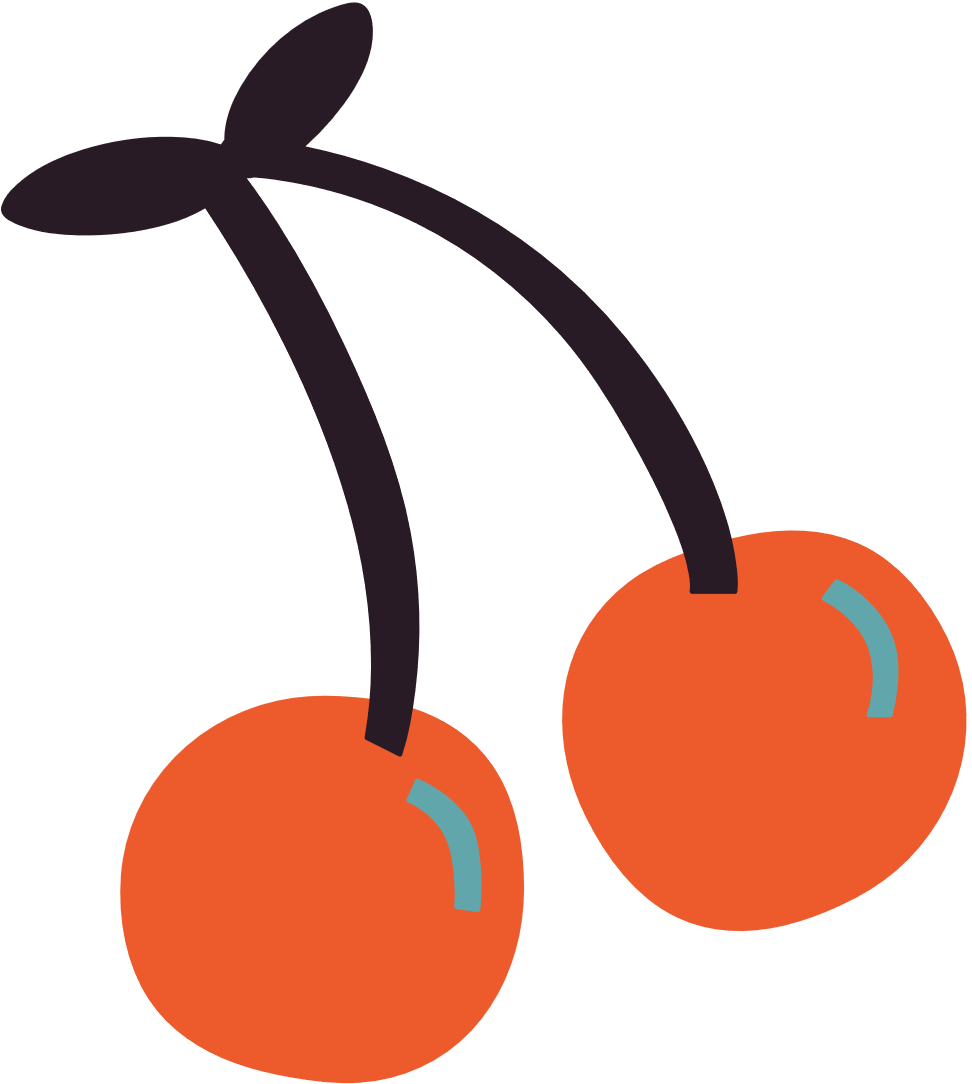 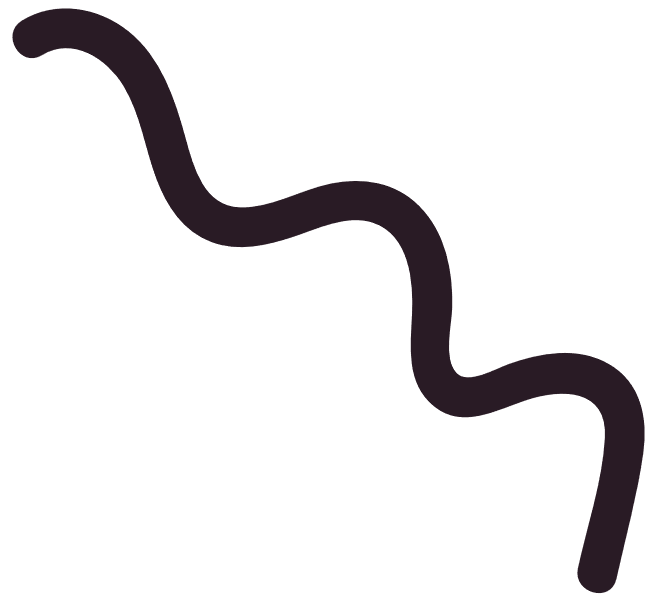 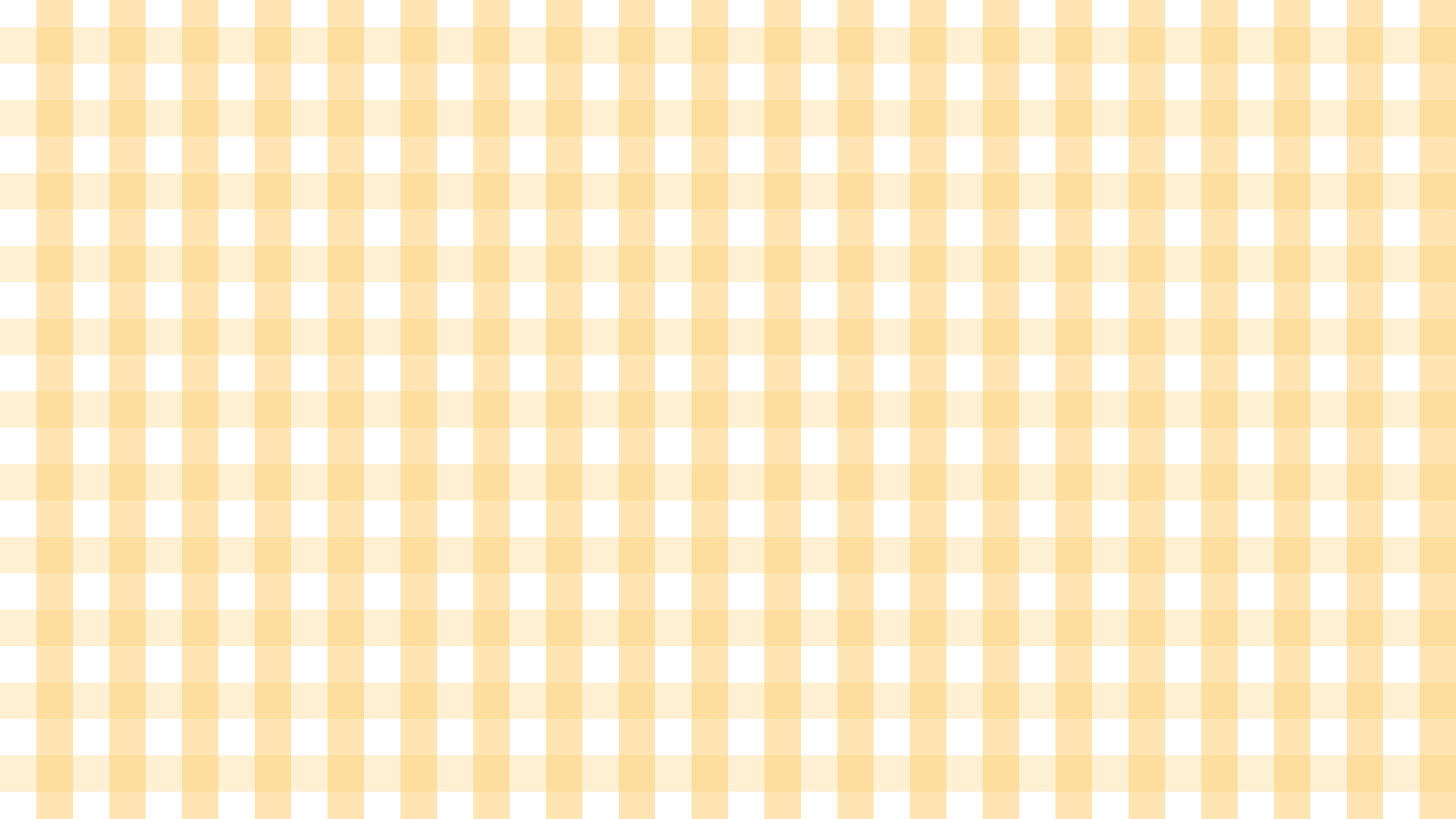 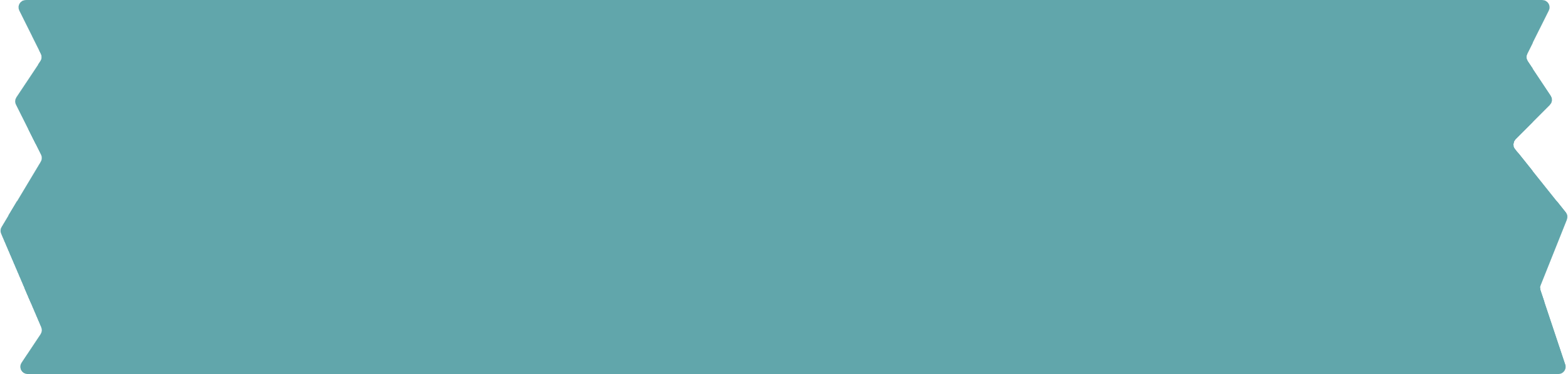 Câu 2. Trong các khẳng định sau, khẳng định nào đúng?
A. Hai góc bằng nhau thì đối đỉnh
B. Hai góc không đối đỉnh thì không bằng nhau
C. Hai góc đối đỉnh thì bằng nhau
D. Cả ba khẳng định trên đều đúng.
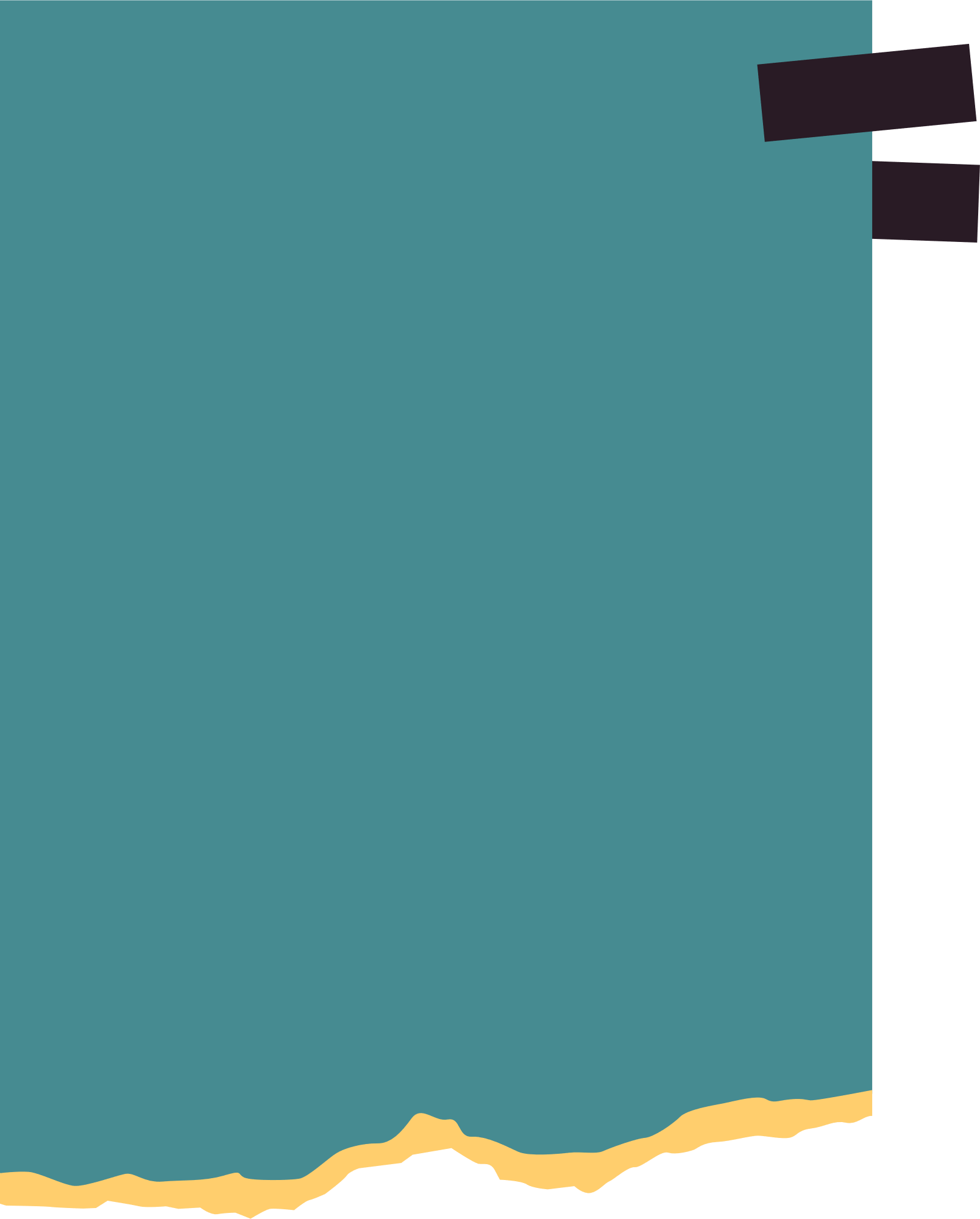 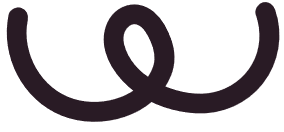 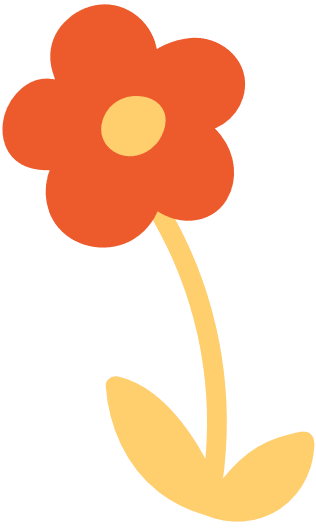 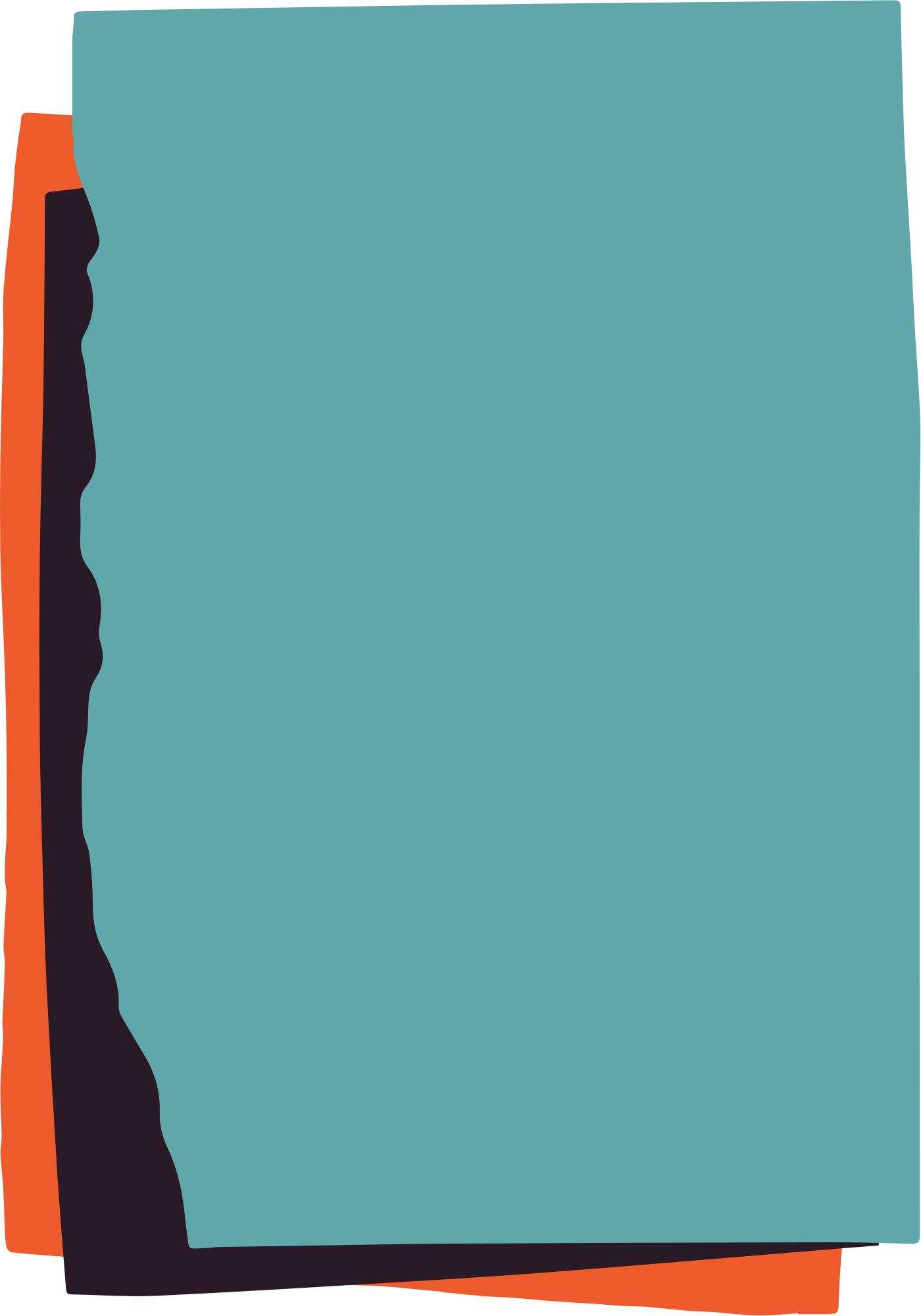 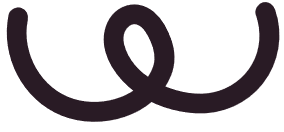 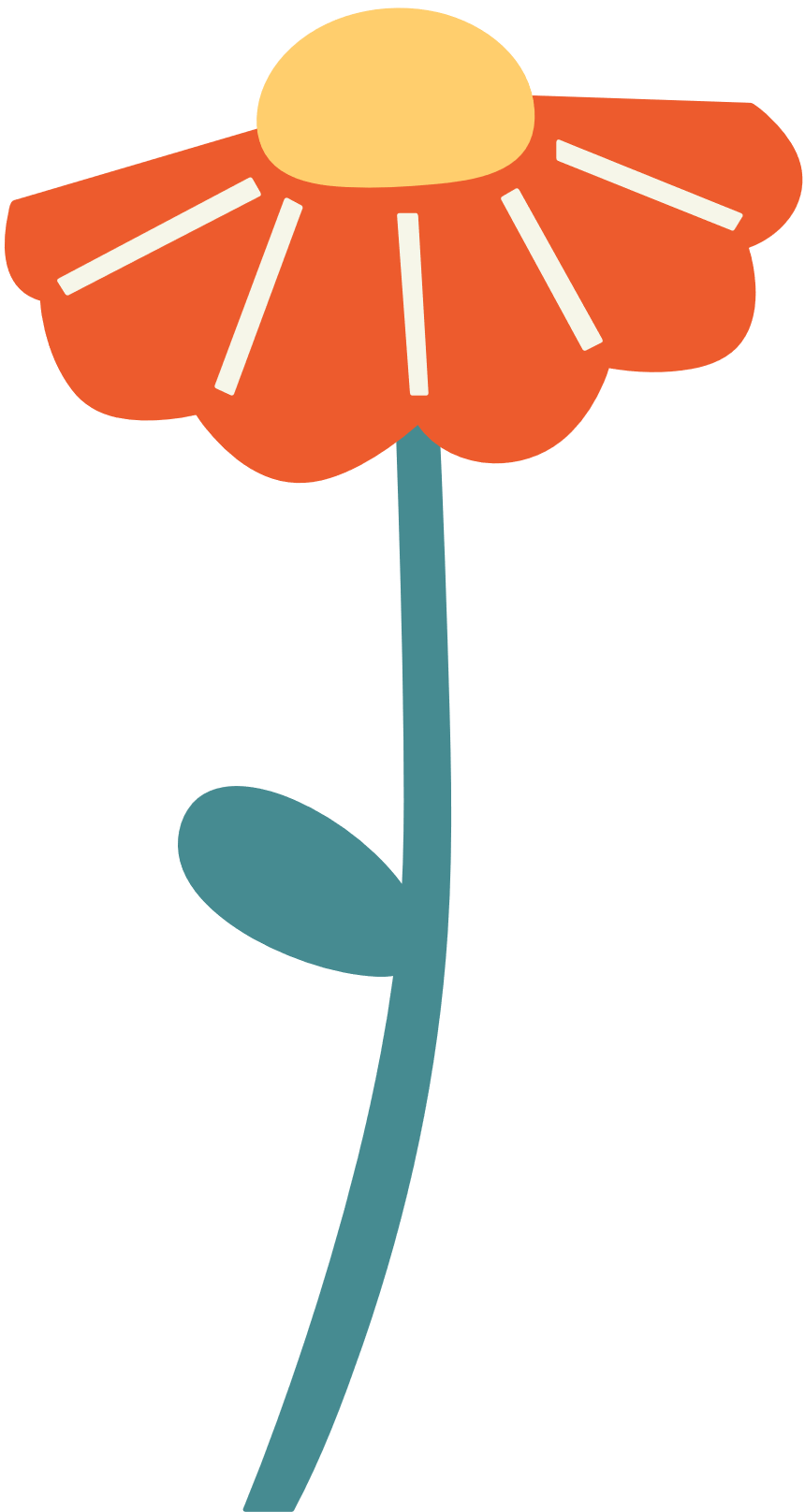 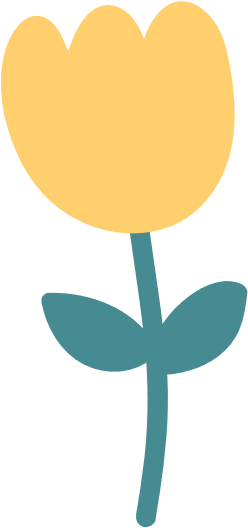 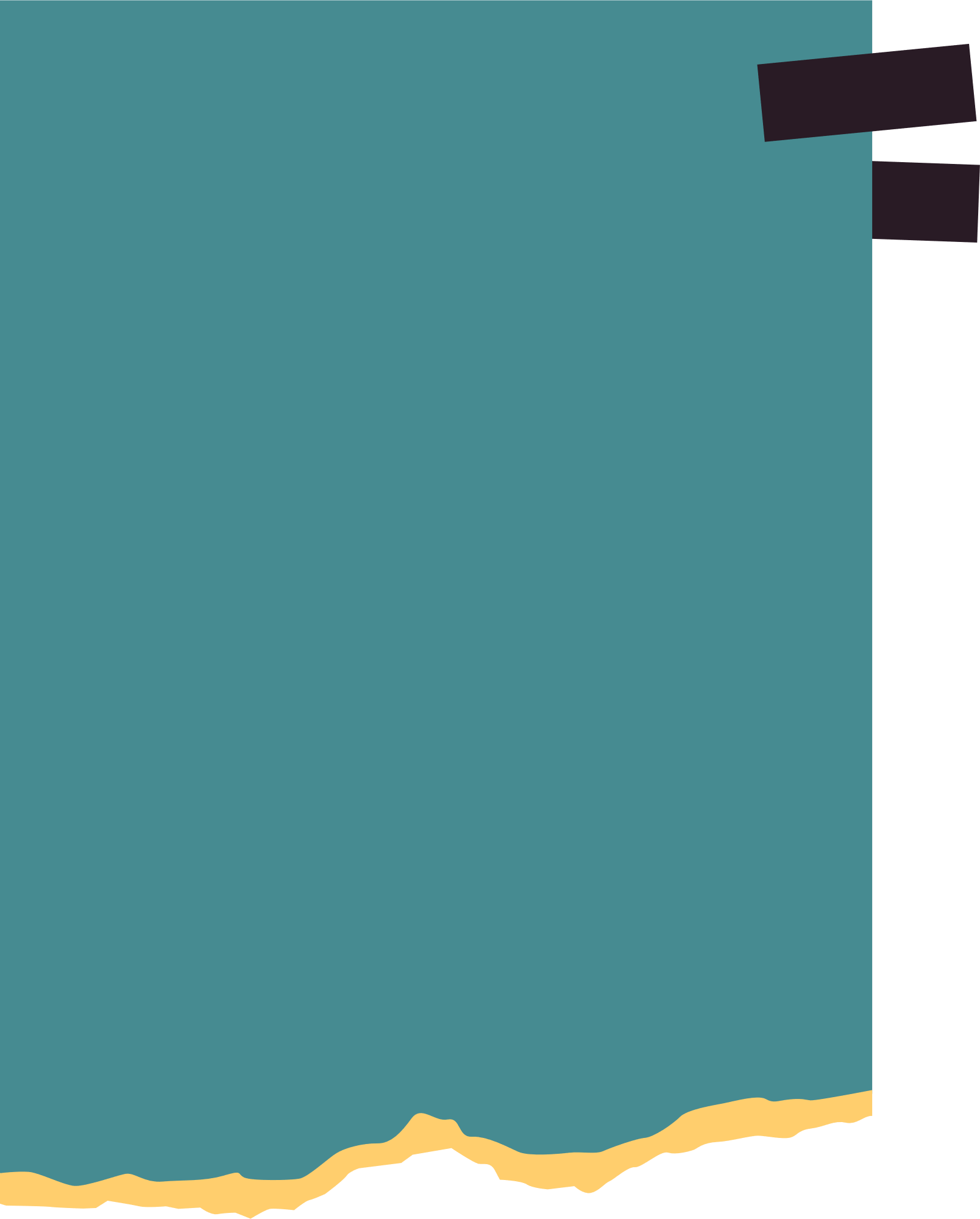 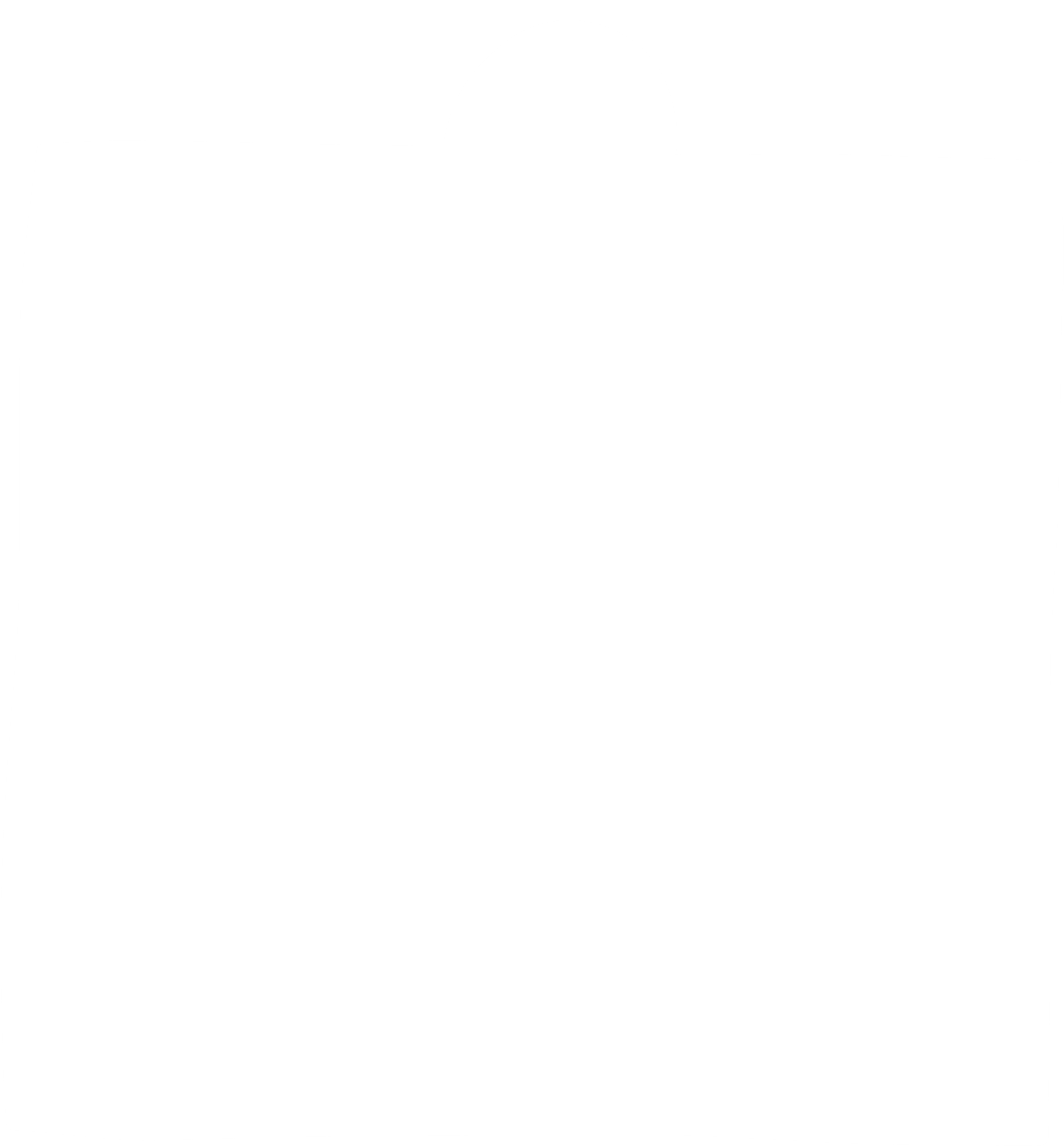 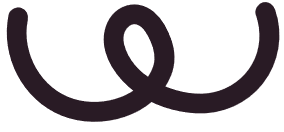 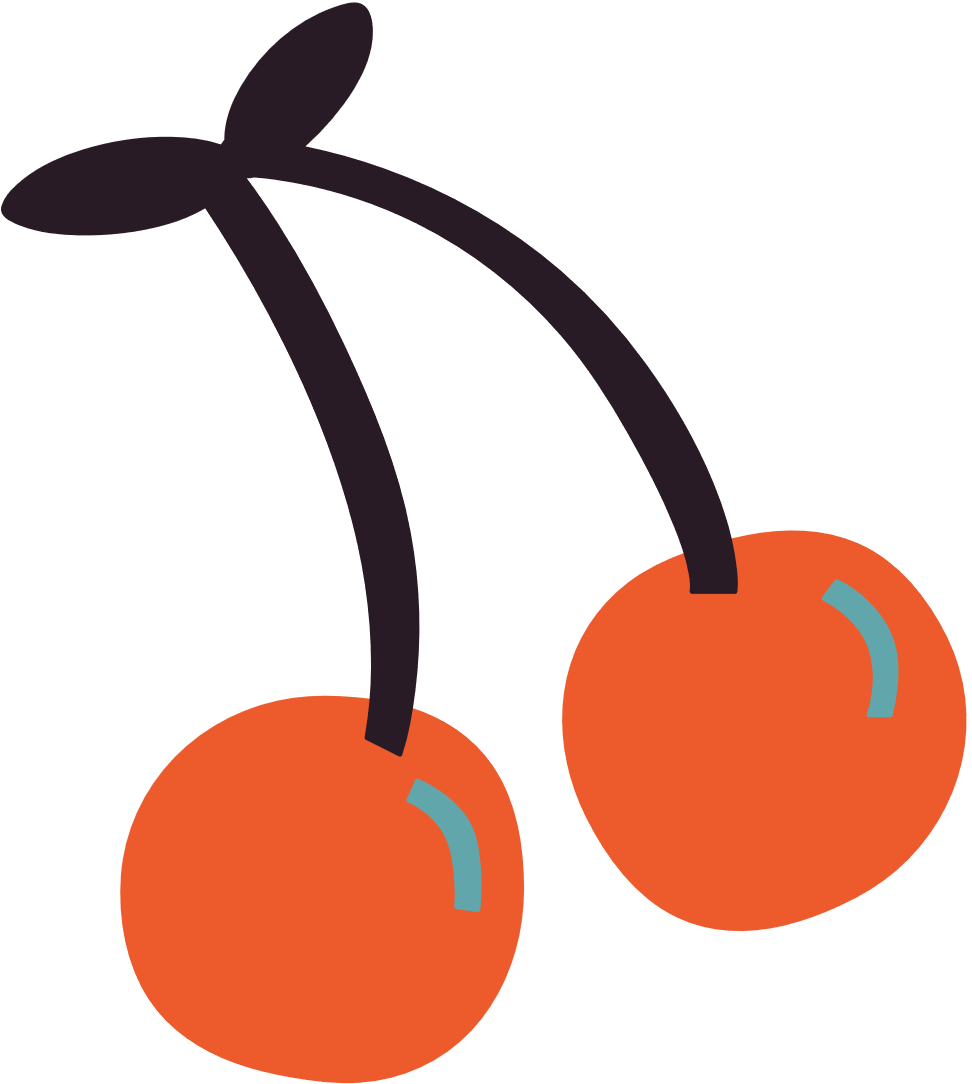 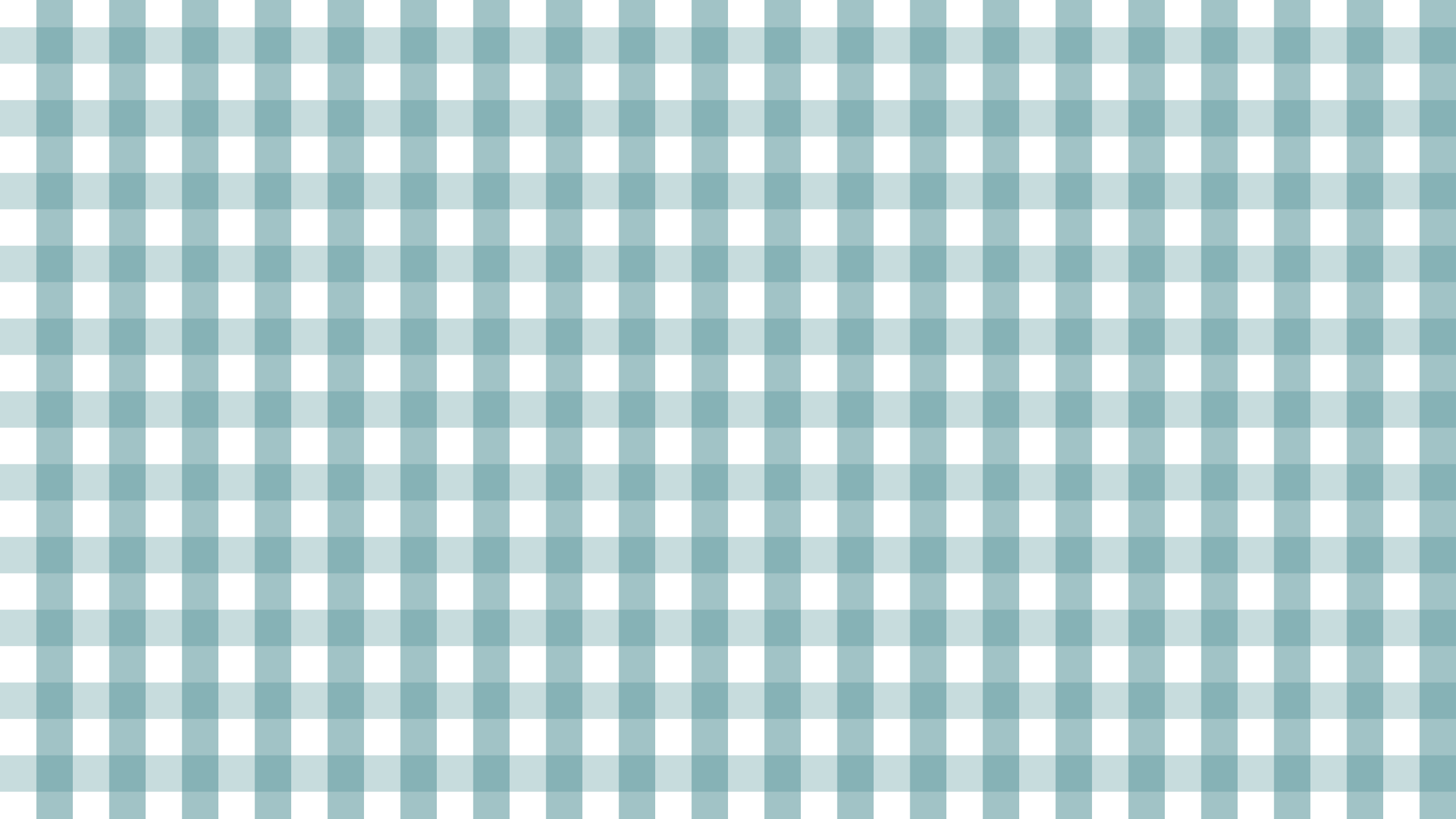 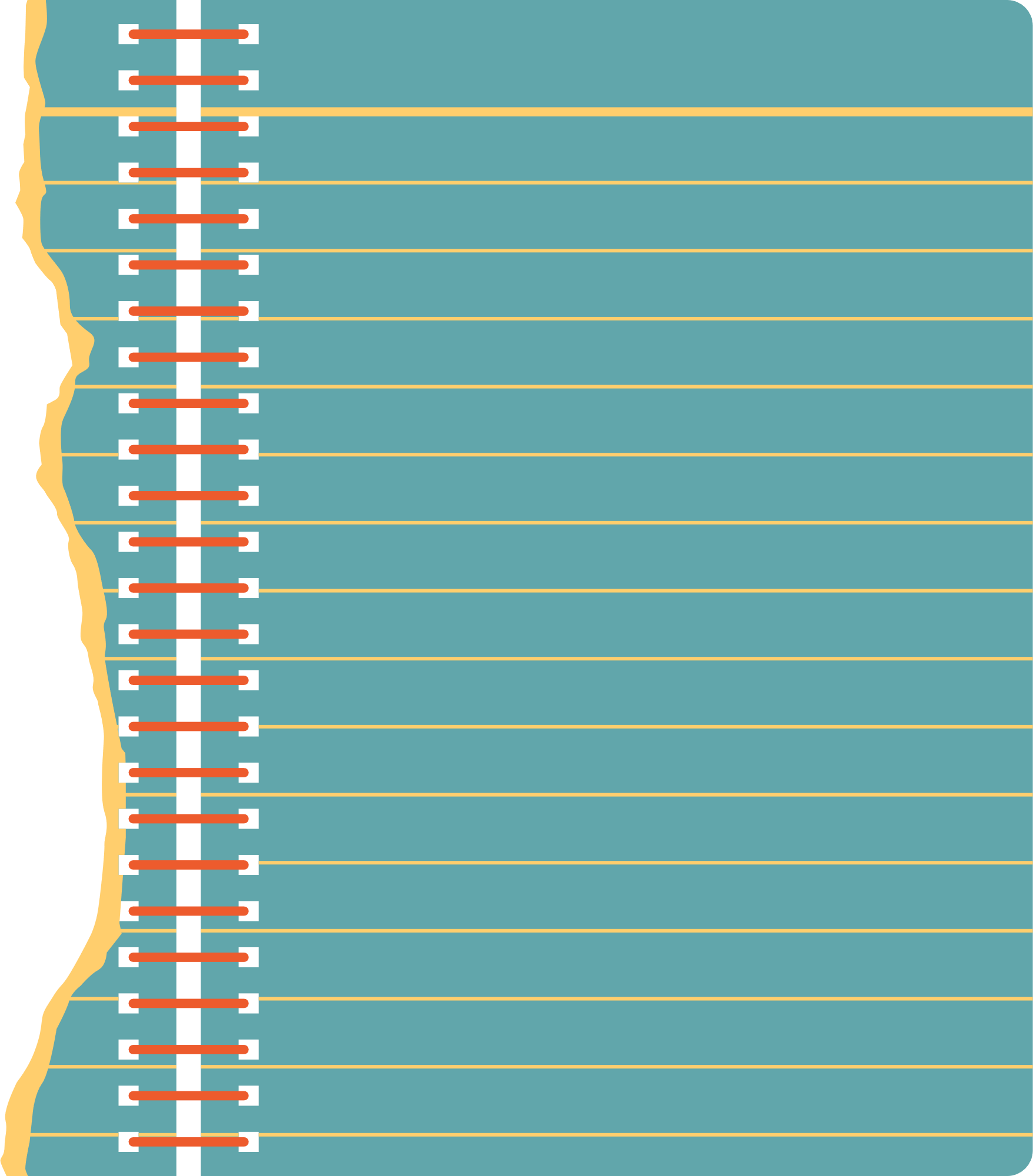 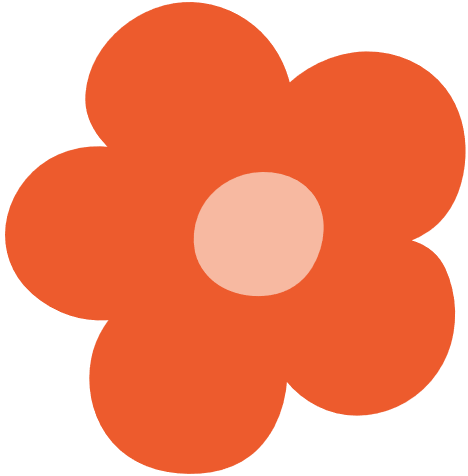 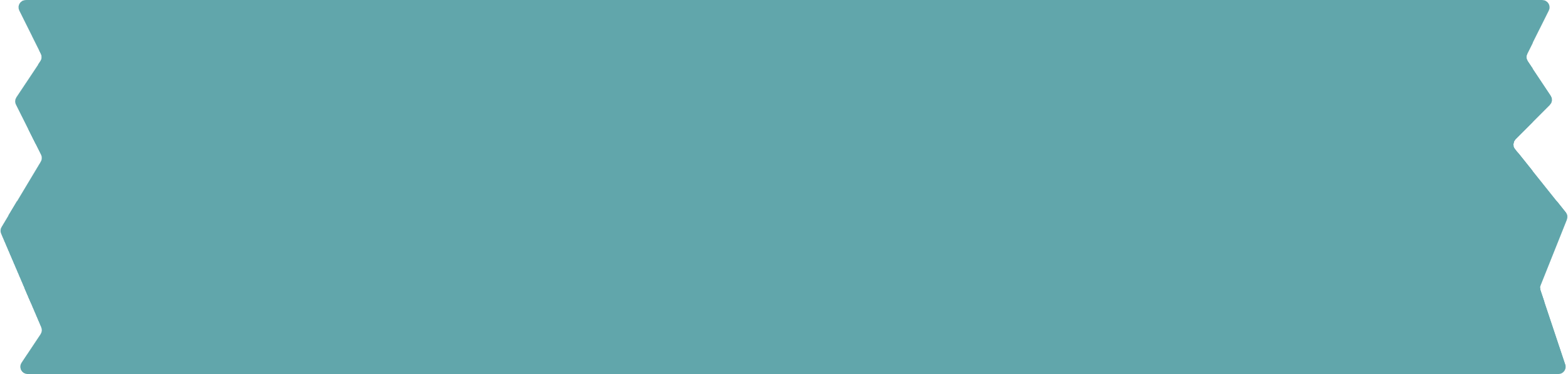 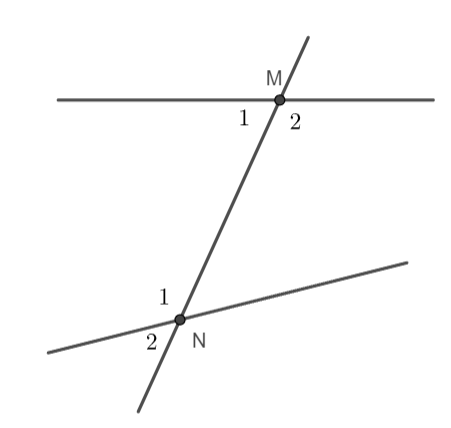 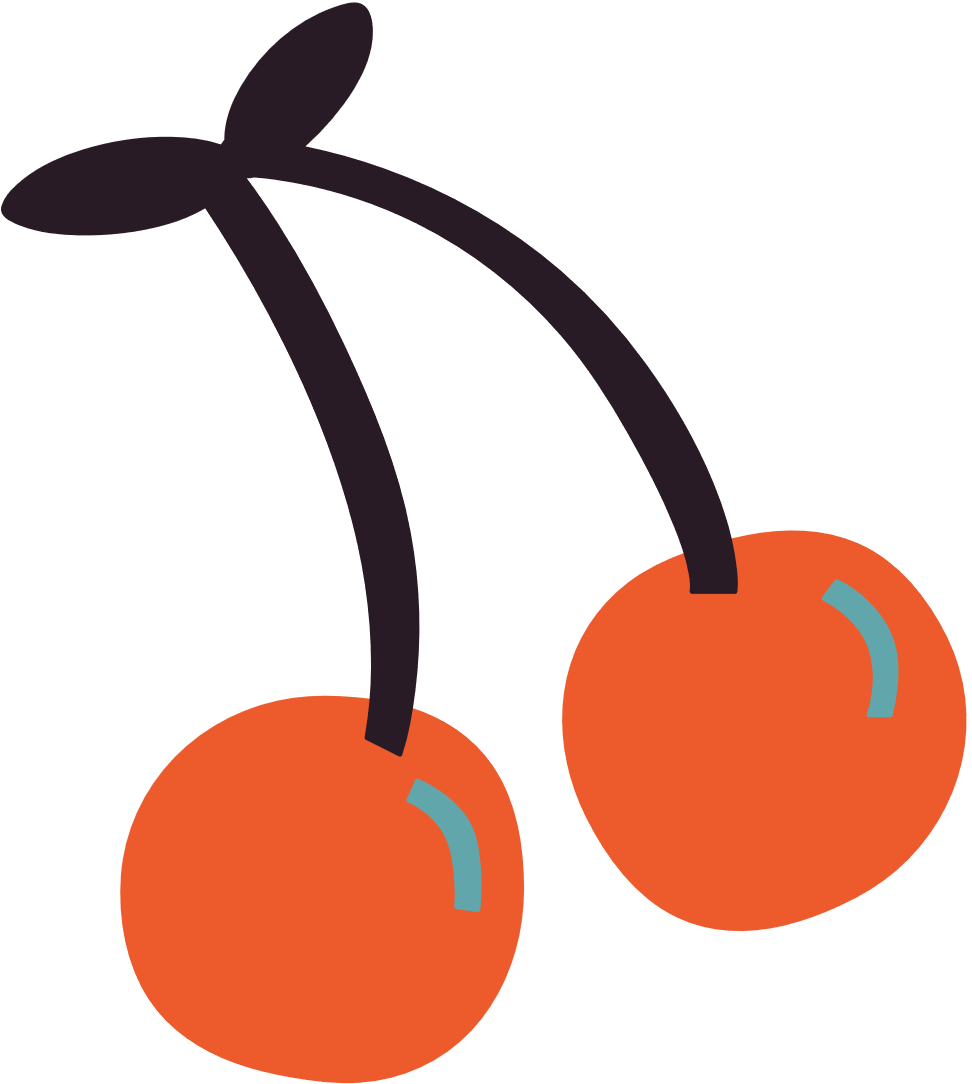 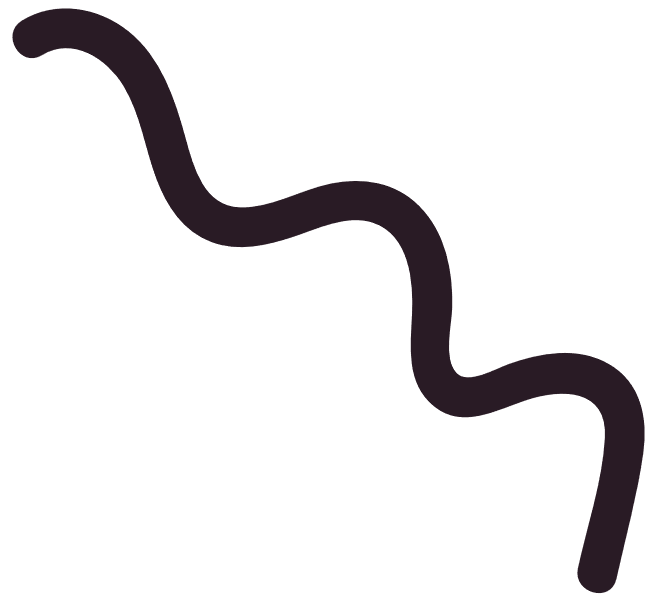 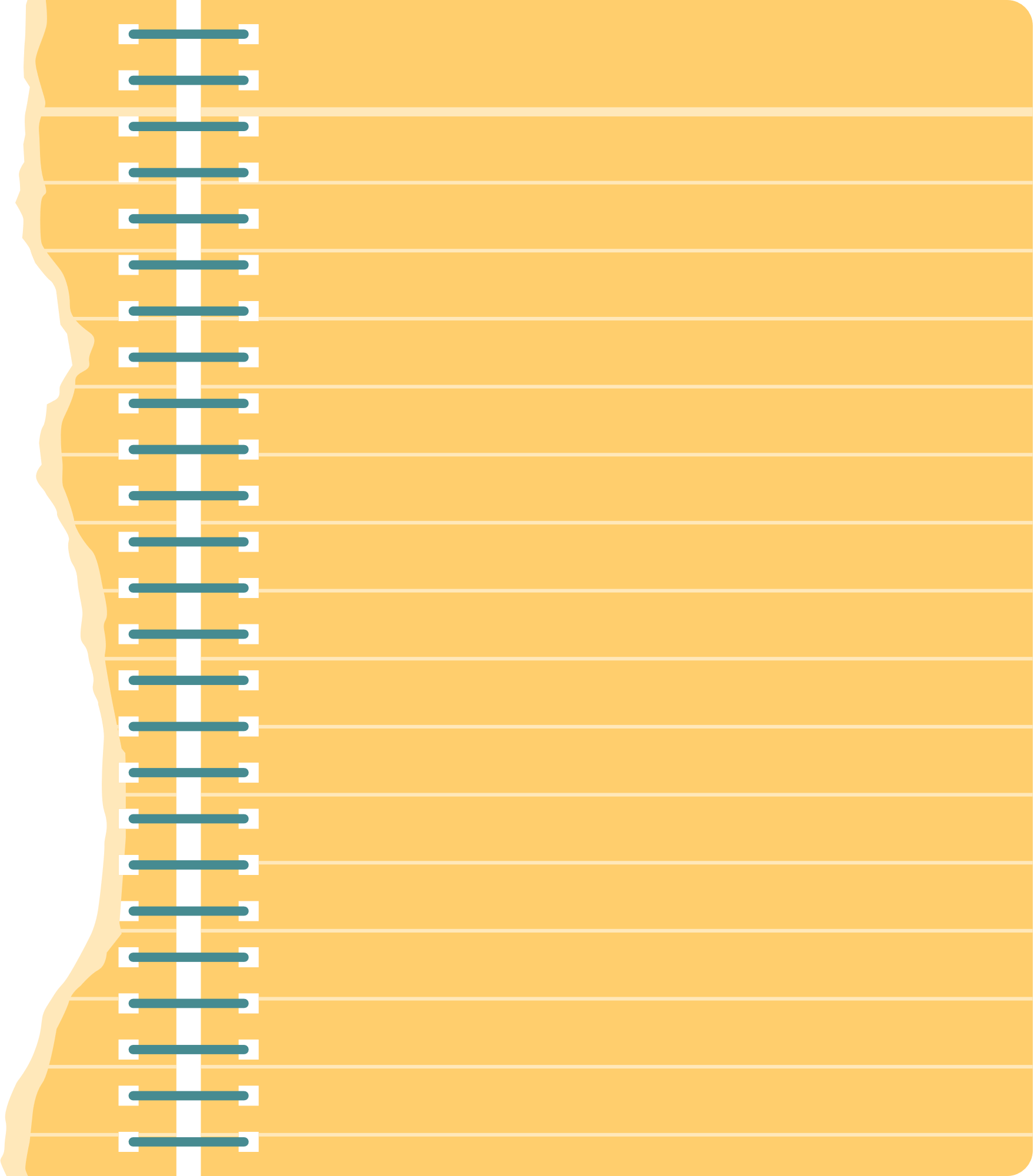 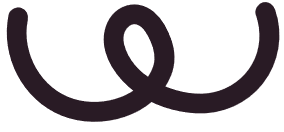 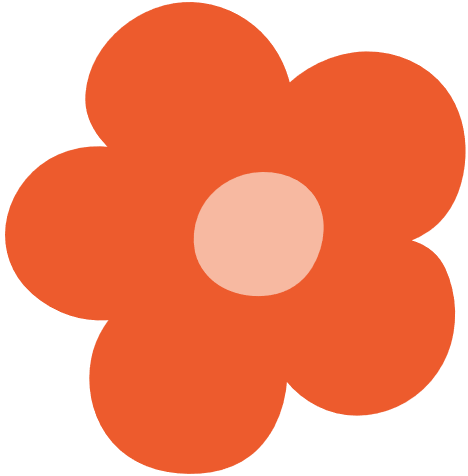 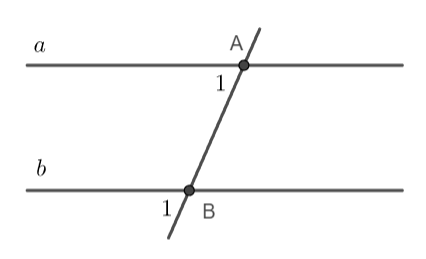 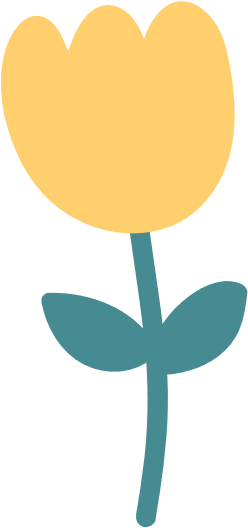 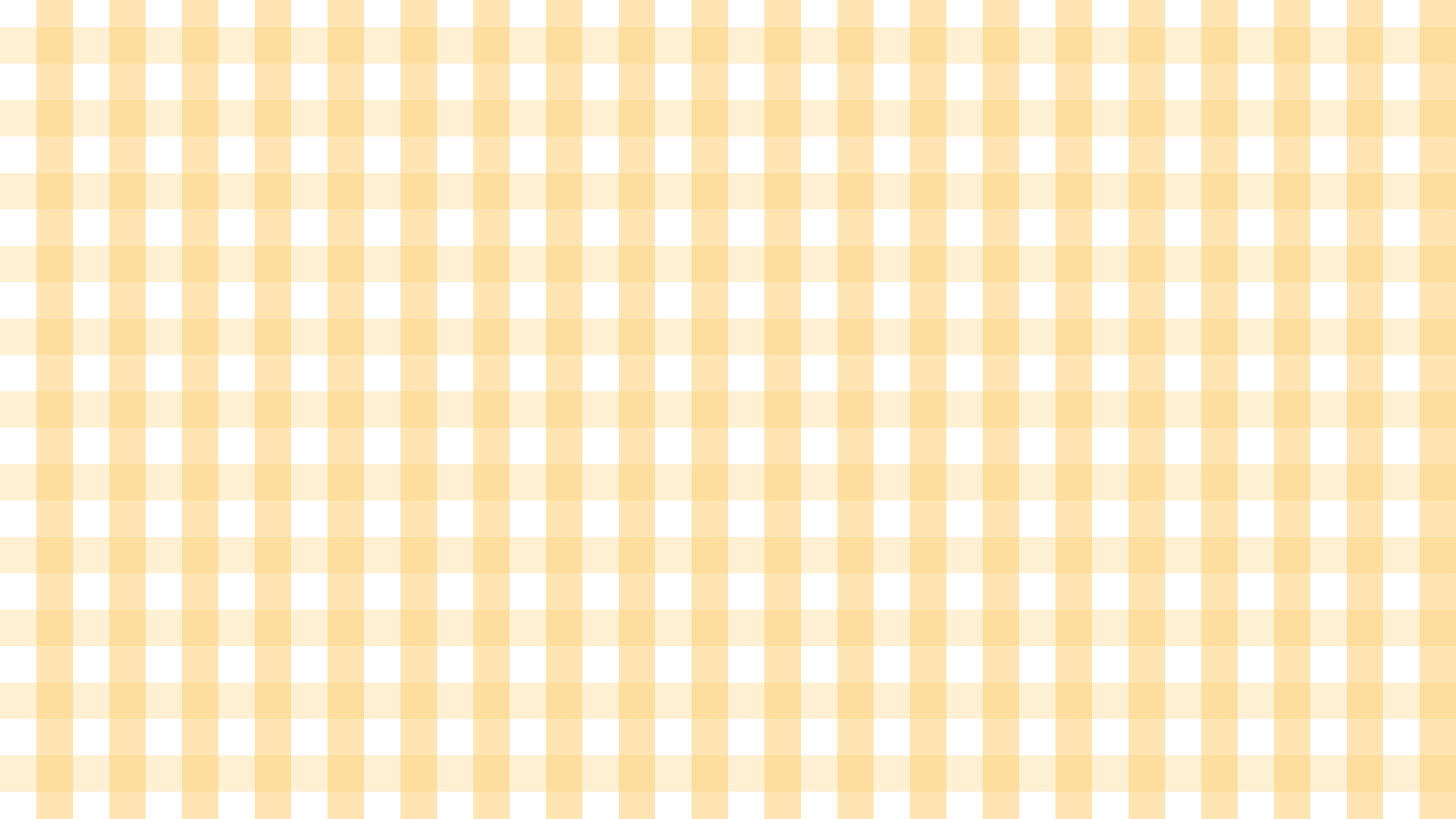 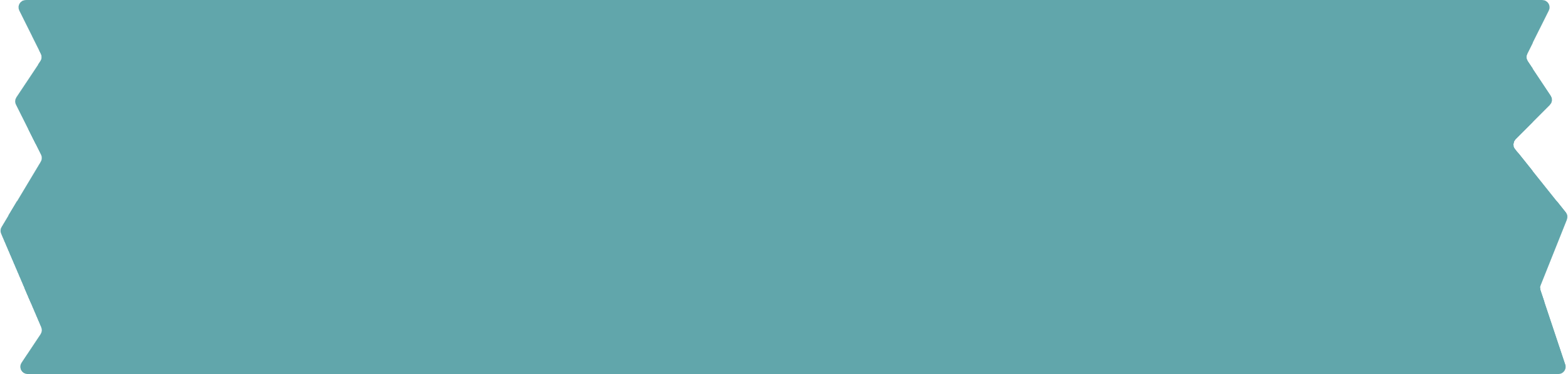 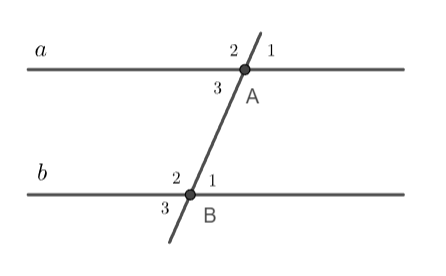 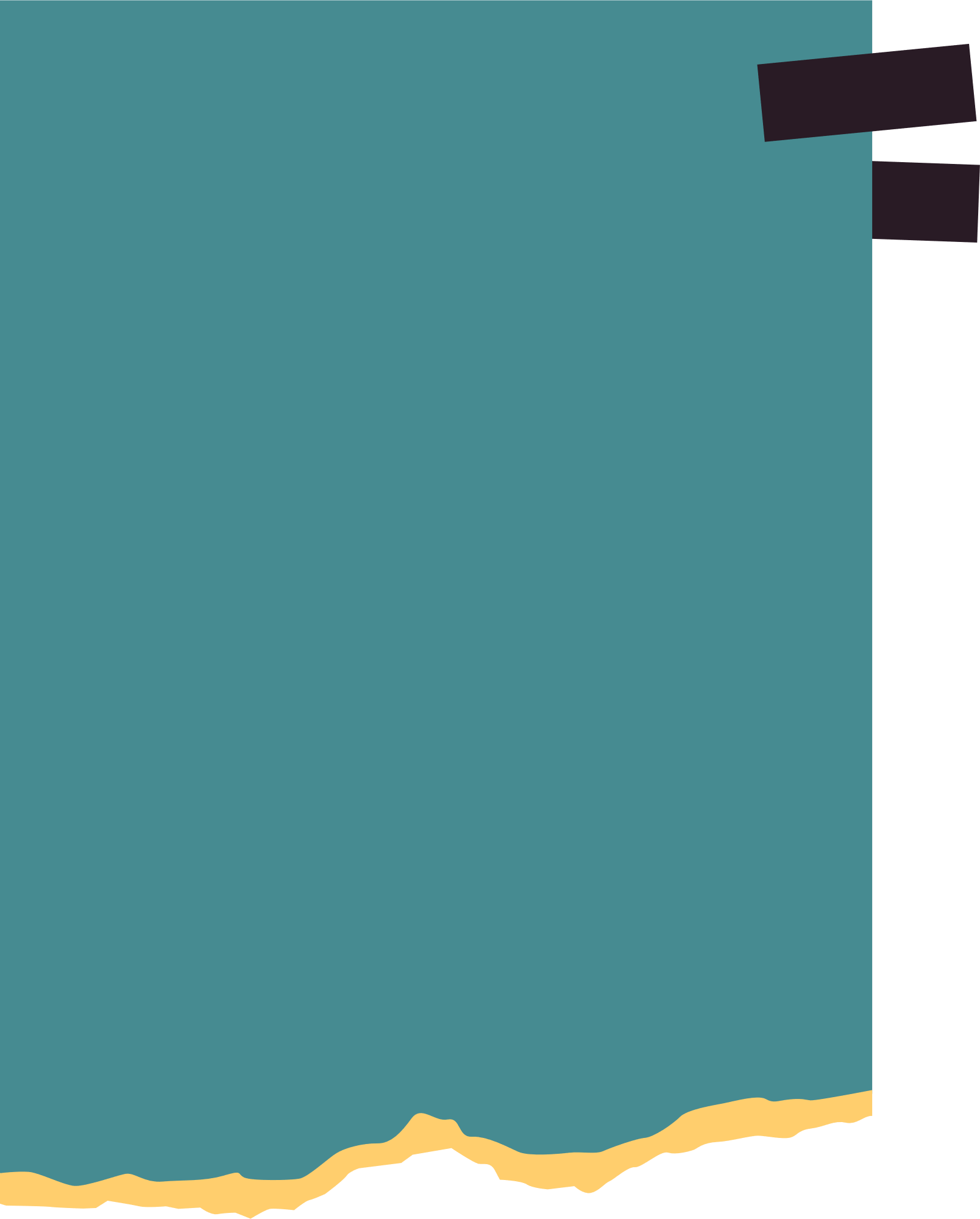 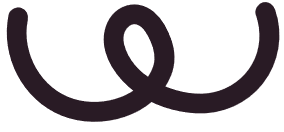 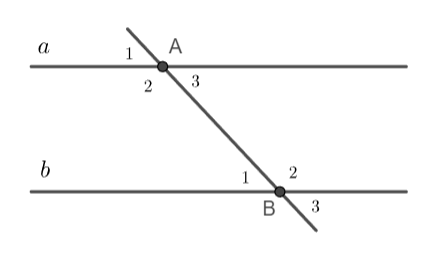 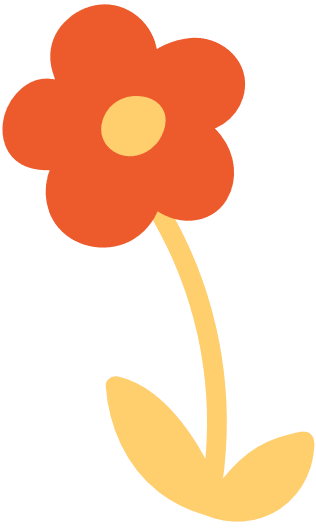 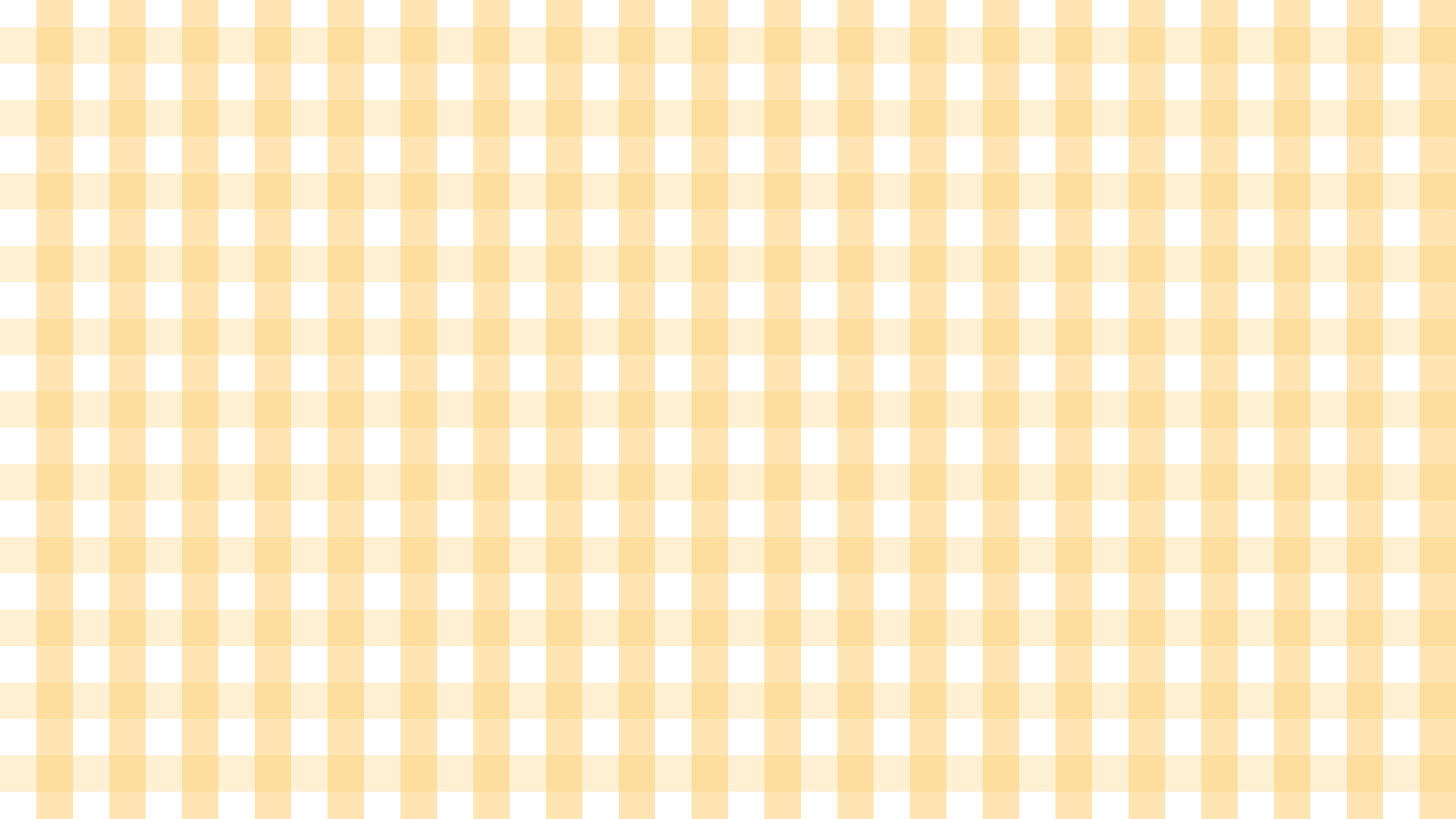 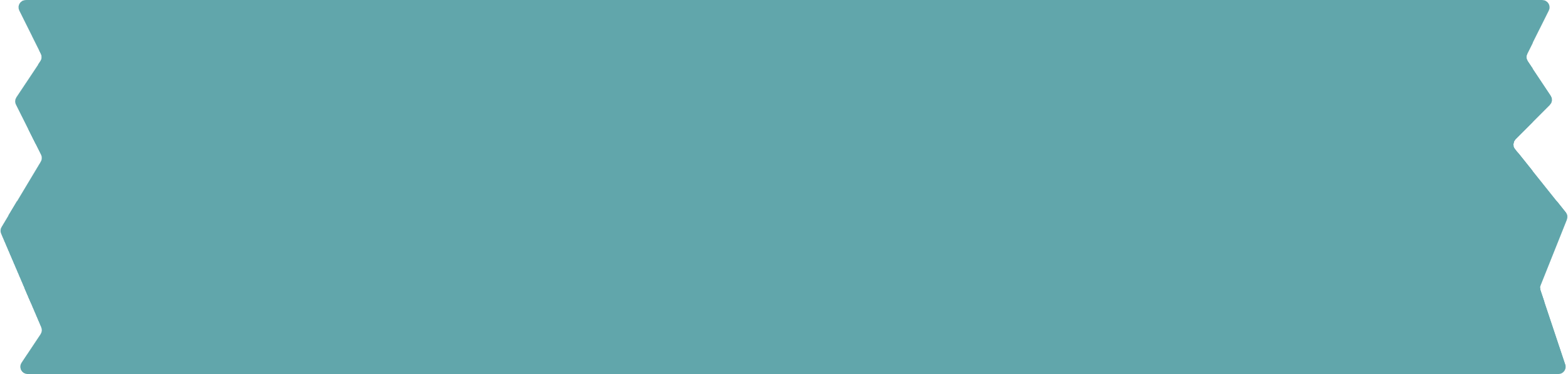 HƯỚNG DẪN VỀ NHÀ
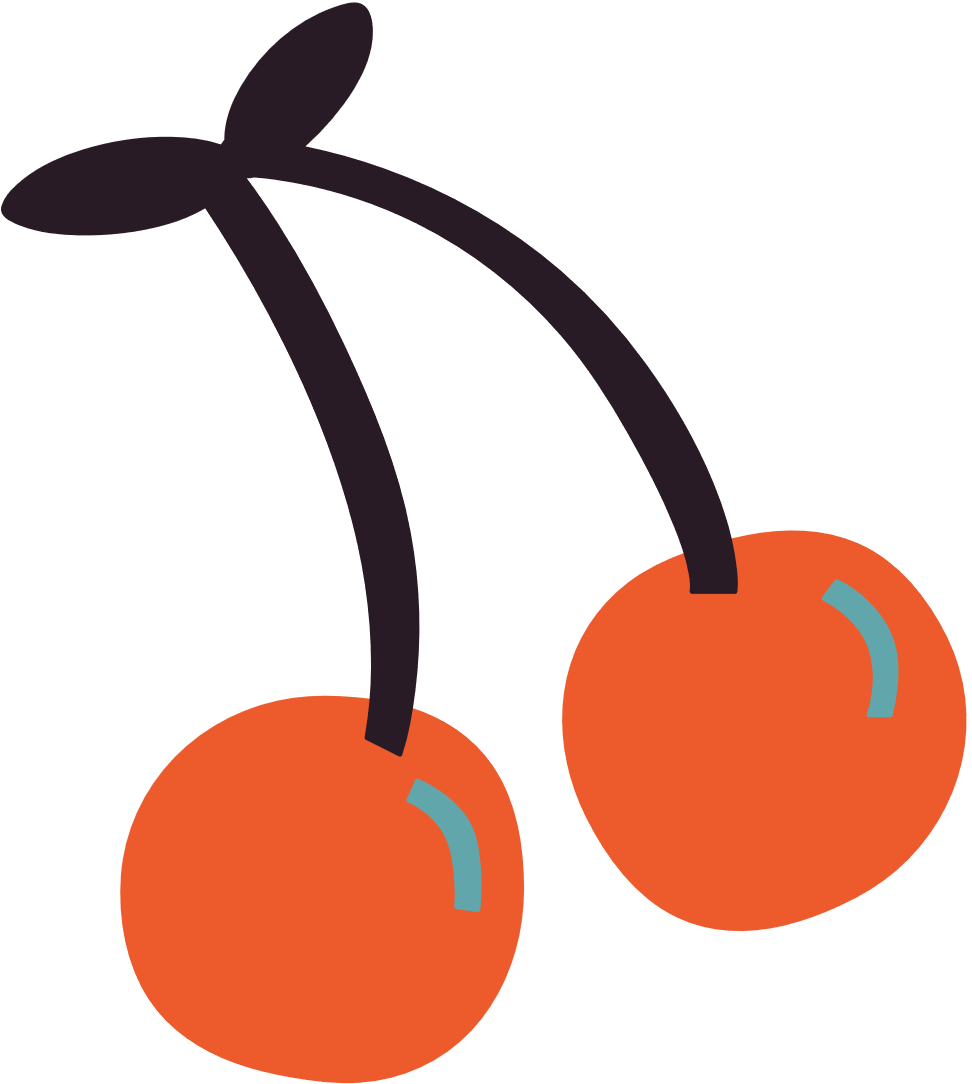 Ôn tập, khắc sâu lại các kiến thức đã học trong chương.
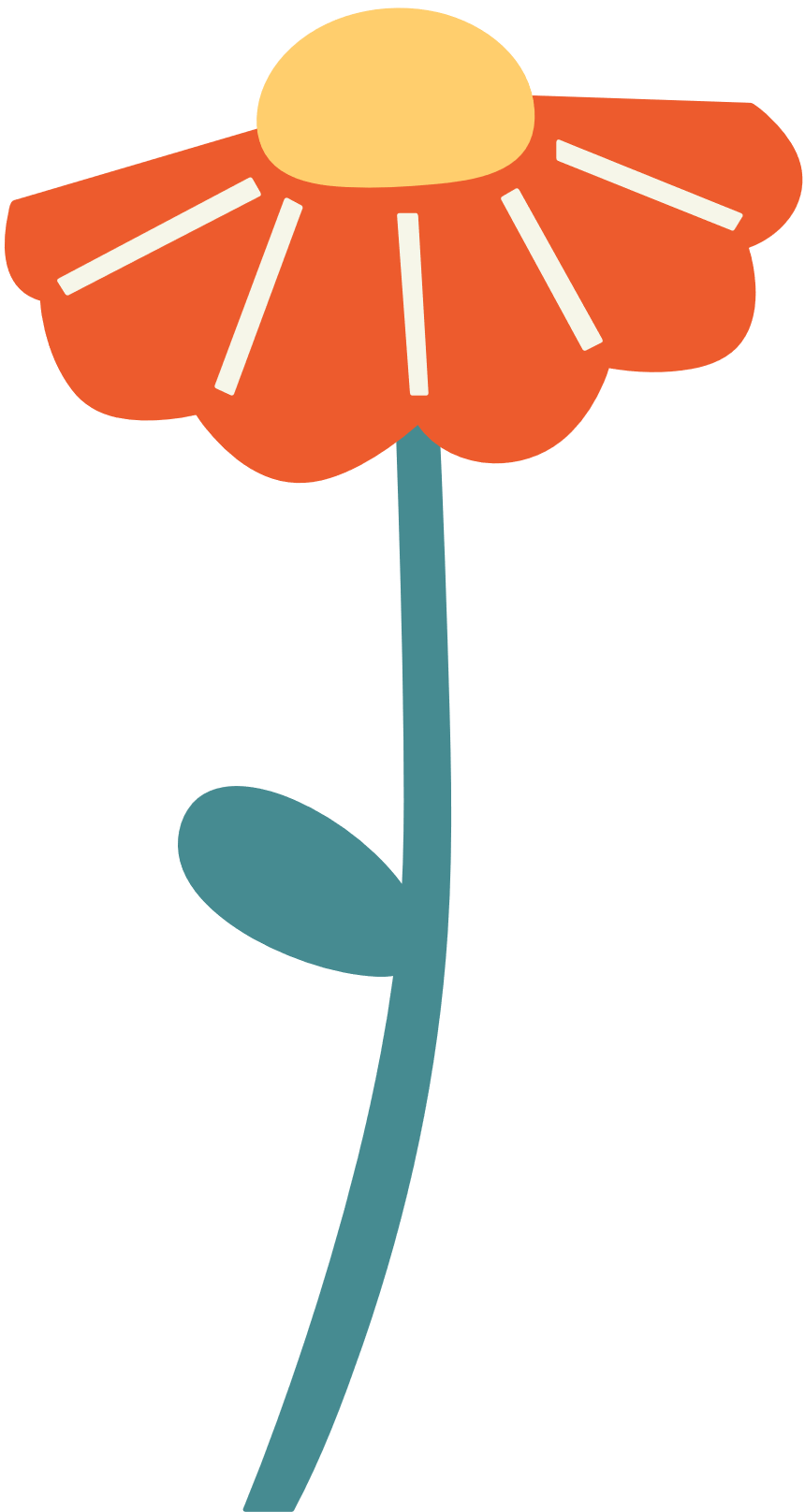 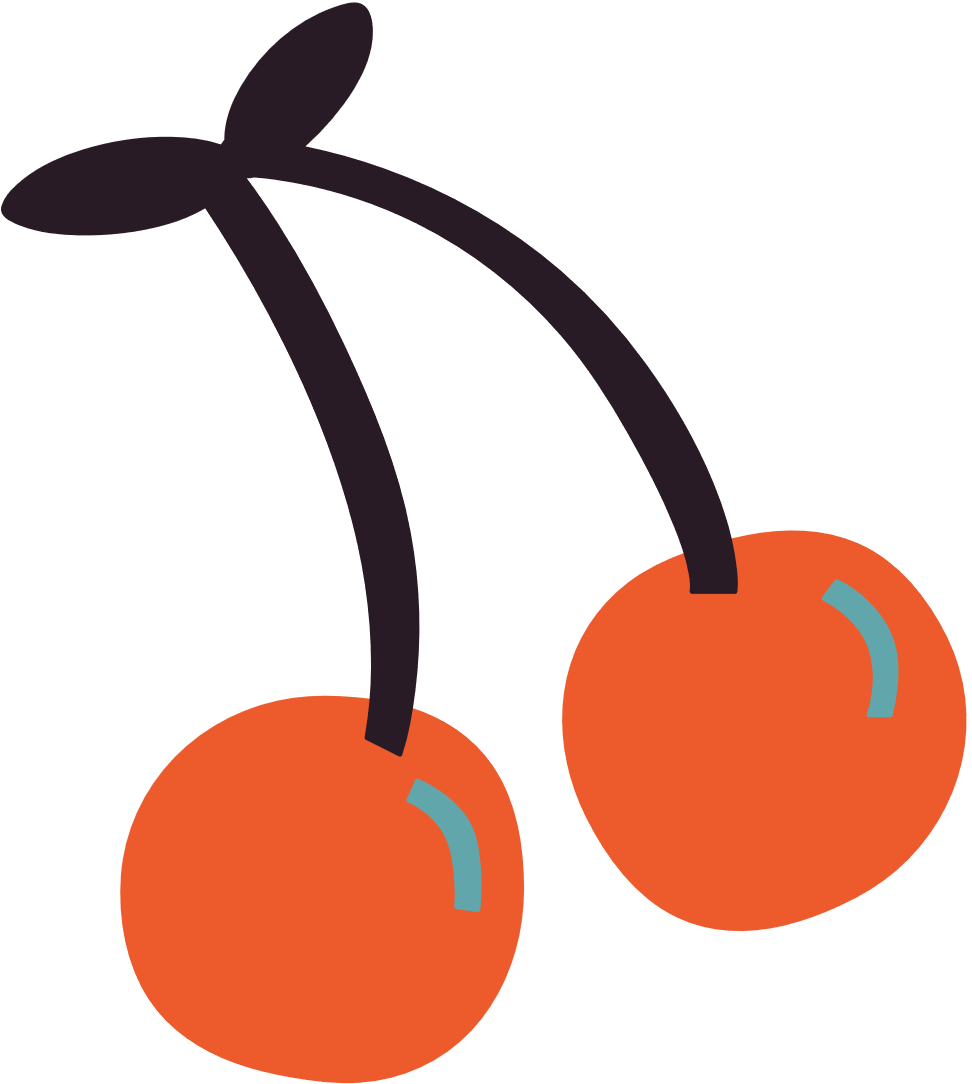 Hoàn thành nốt các bài tập SGK.
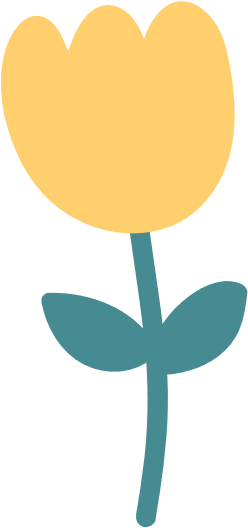 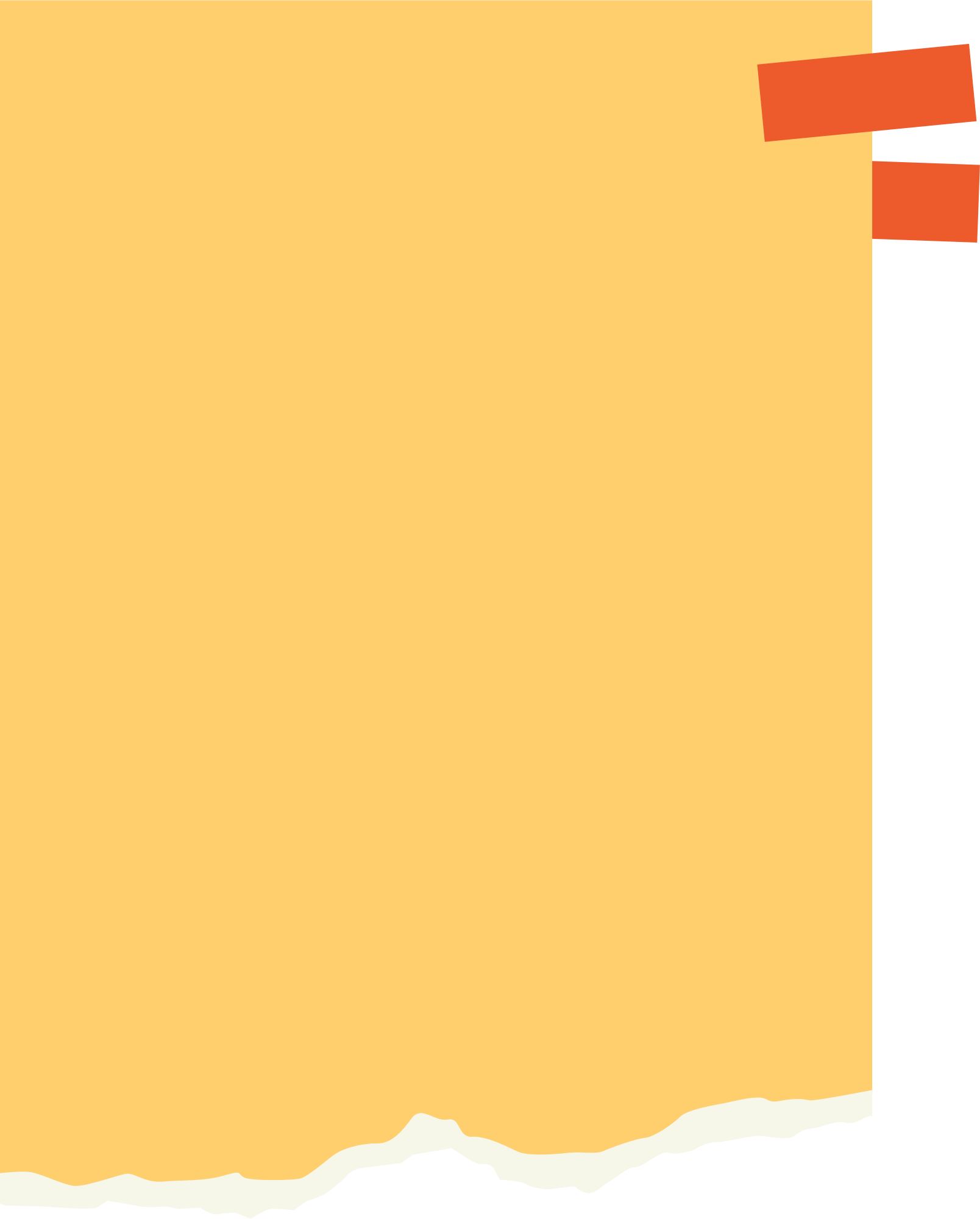 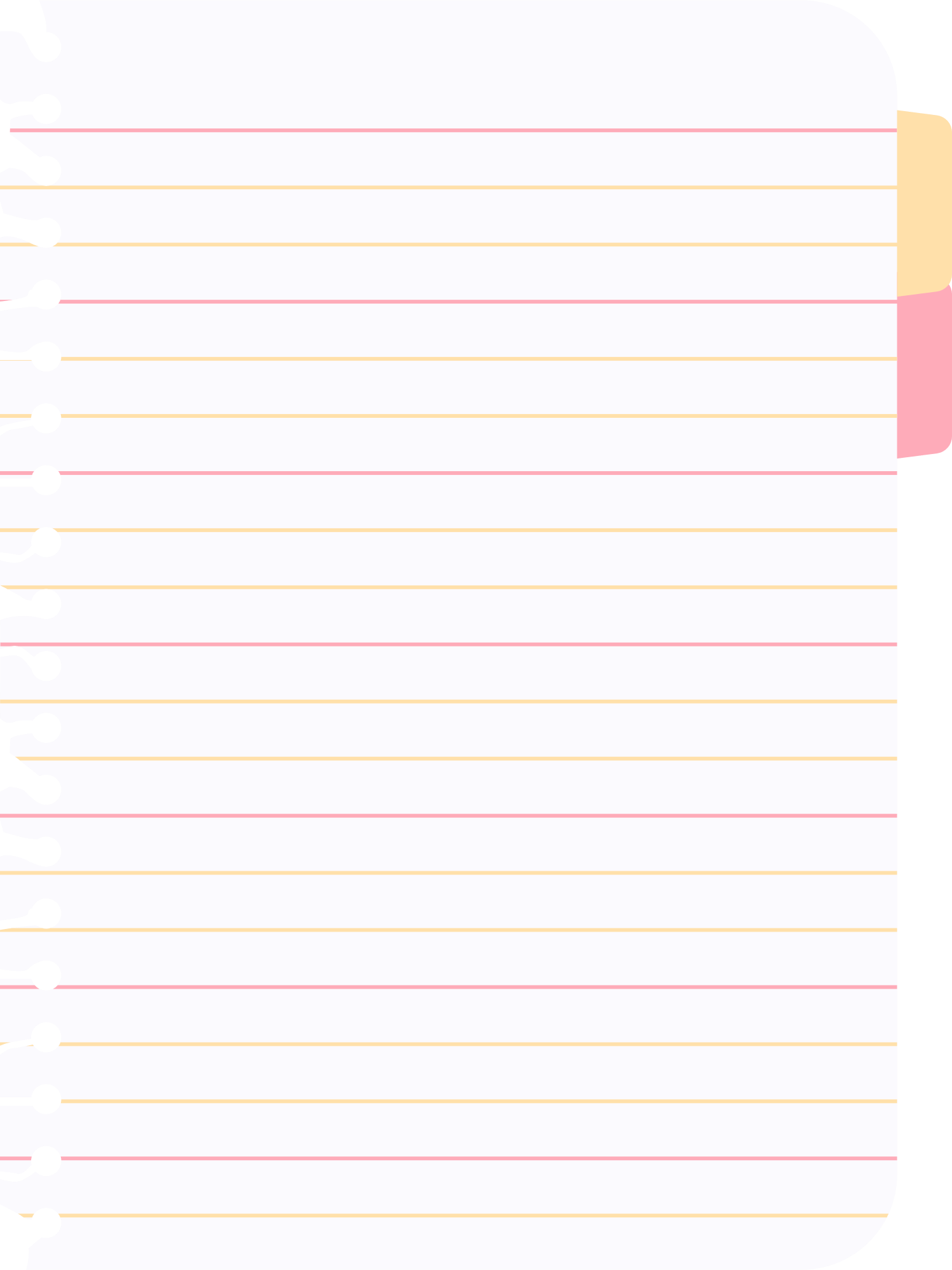 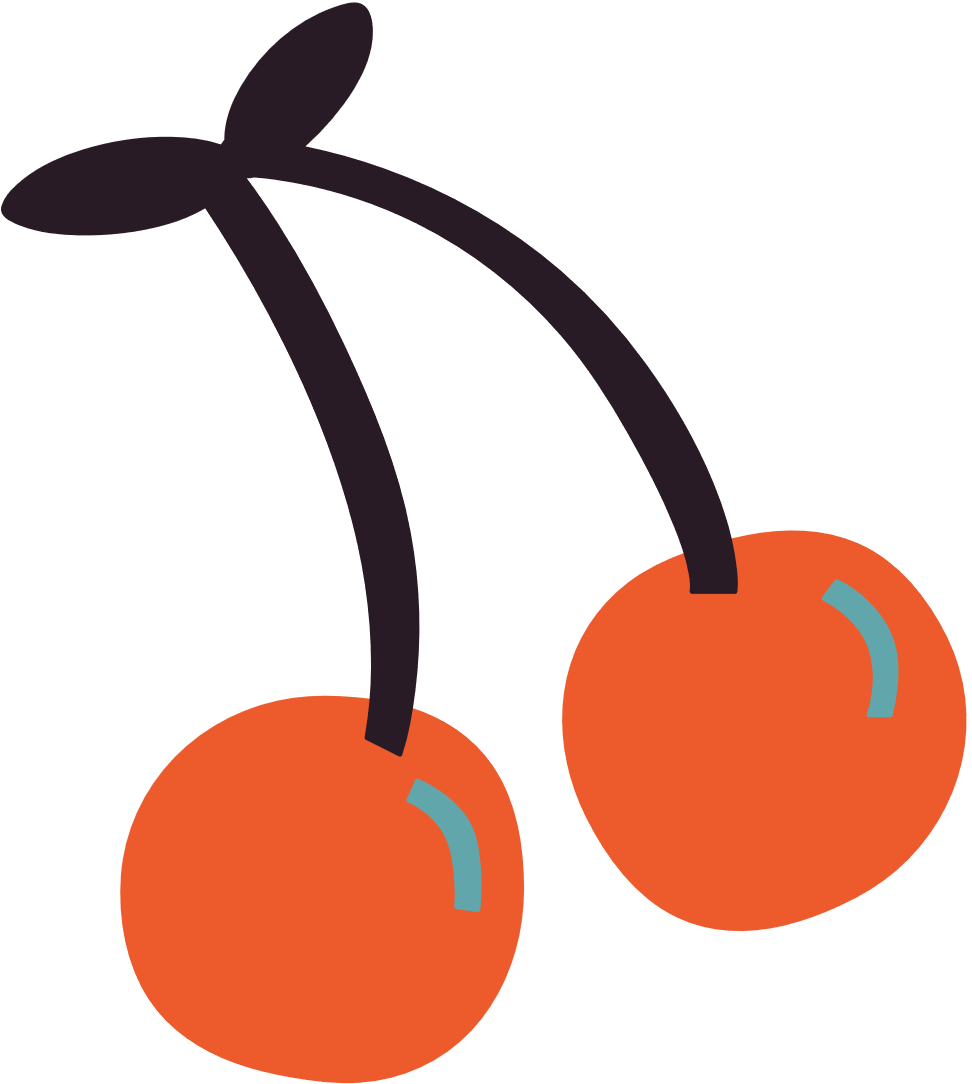 HẸN GẶP LẠI CÁC EM TRONG BUỔI HỌC TỚI
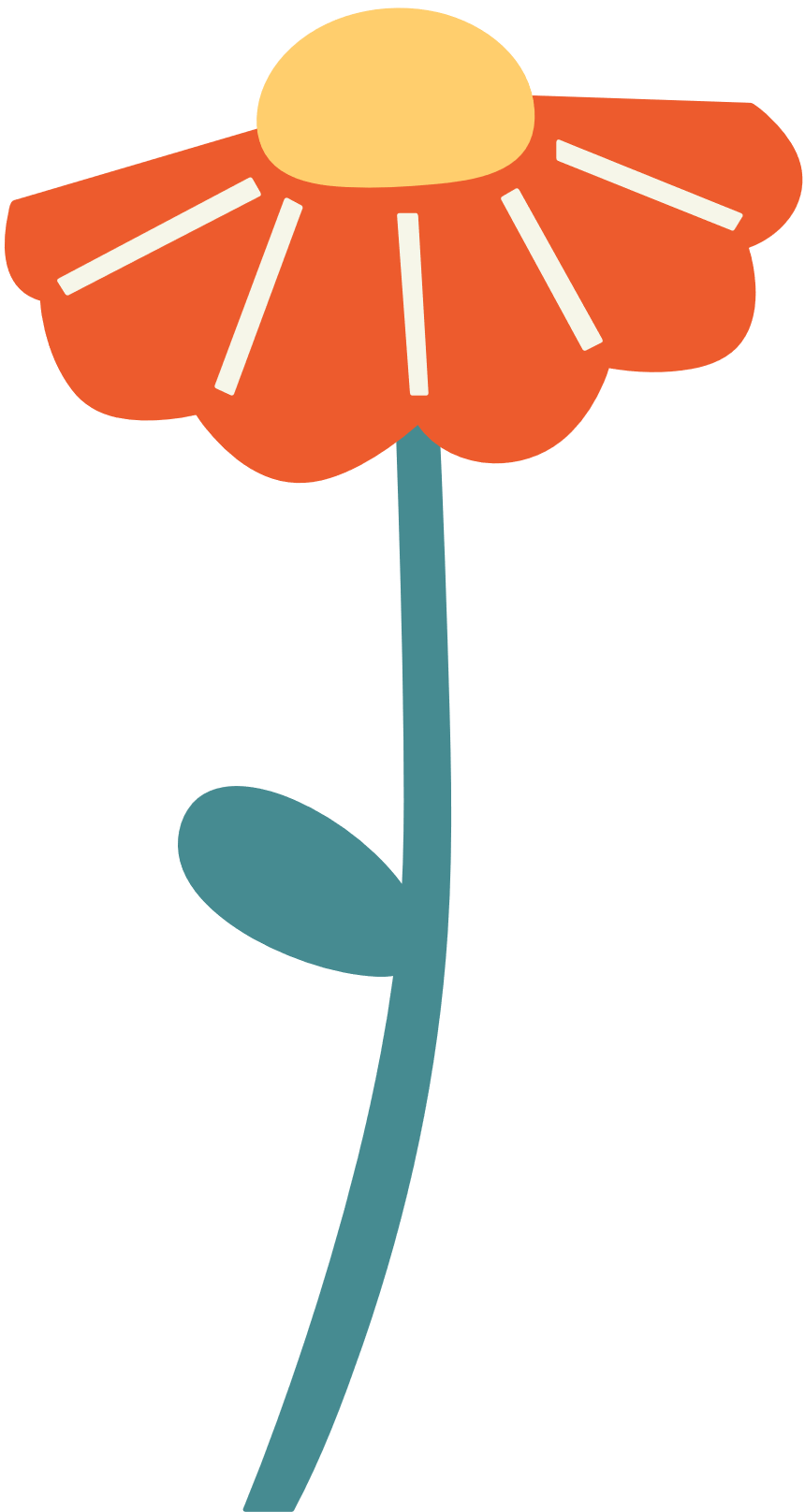 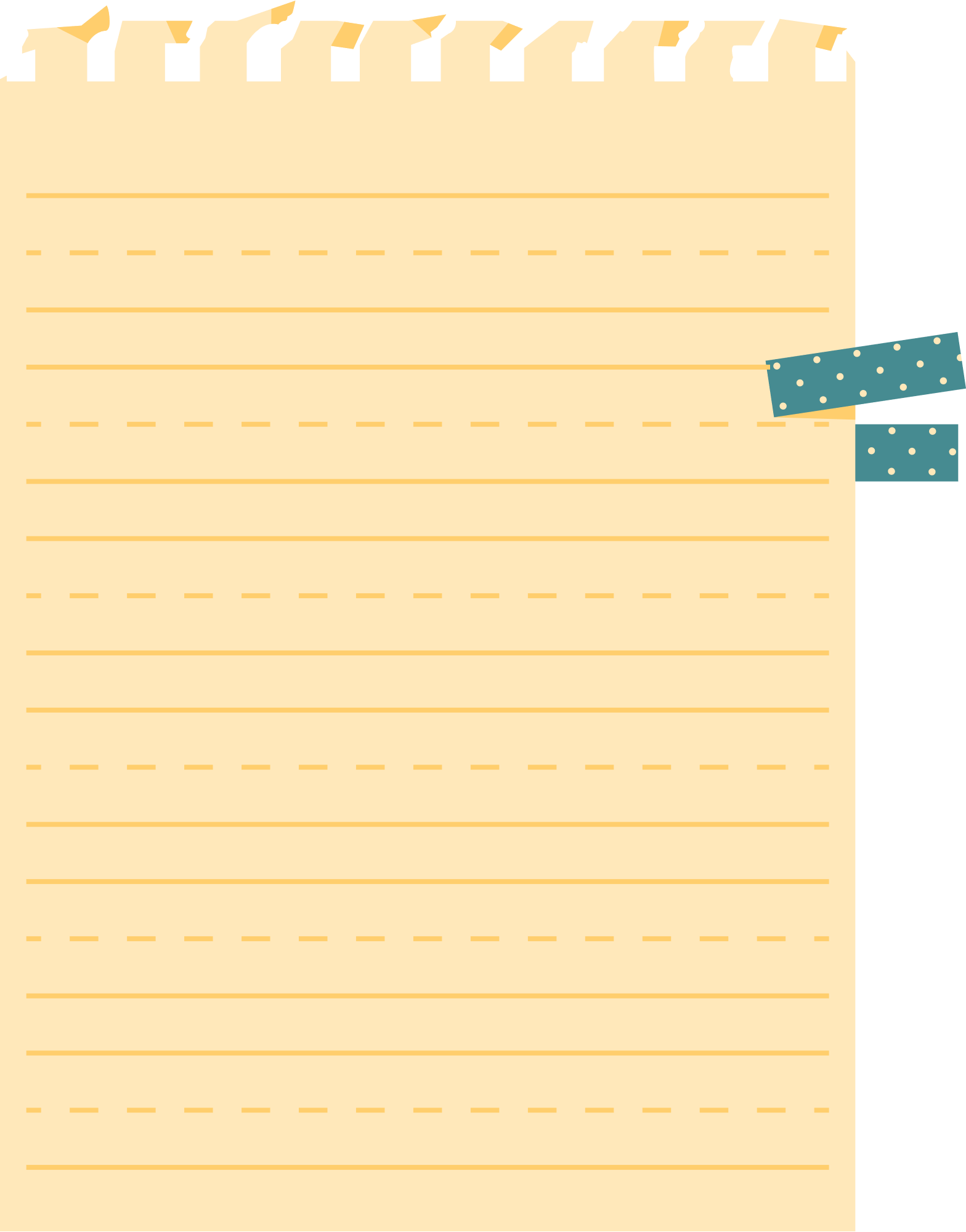 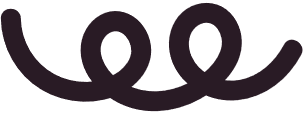 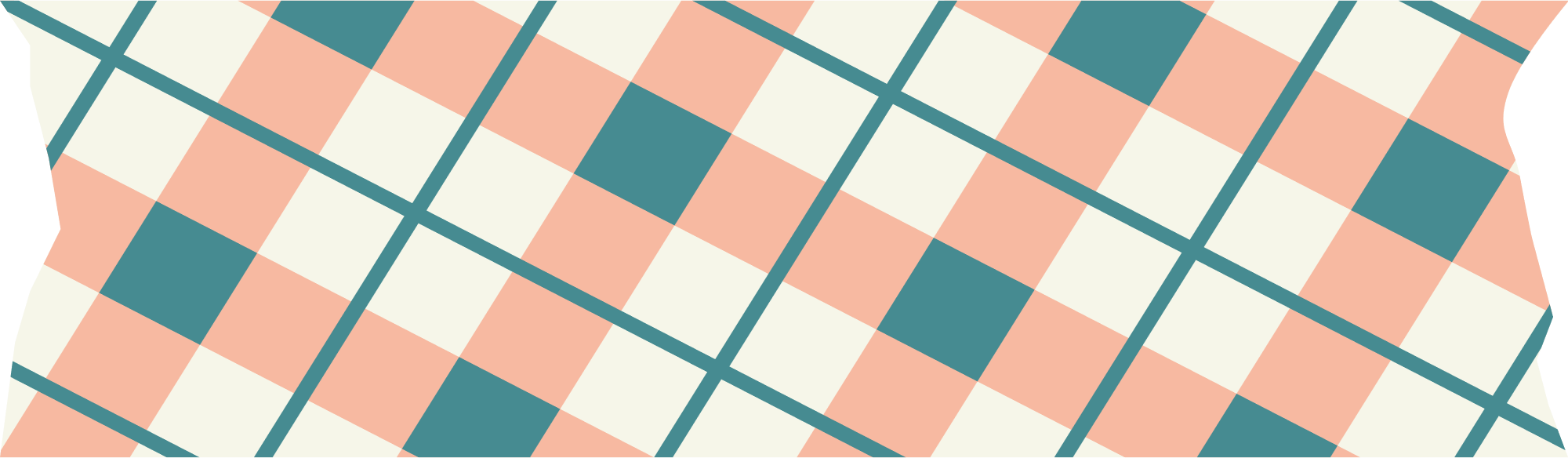